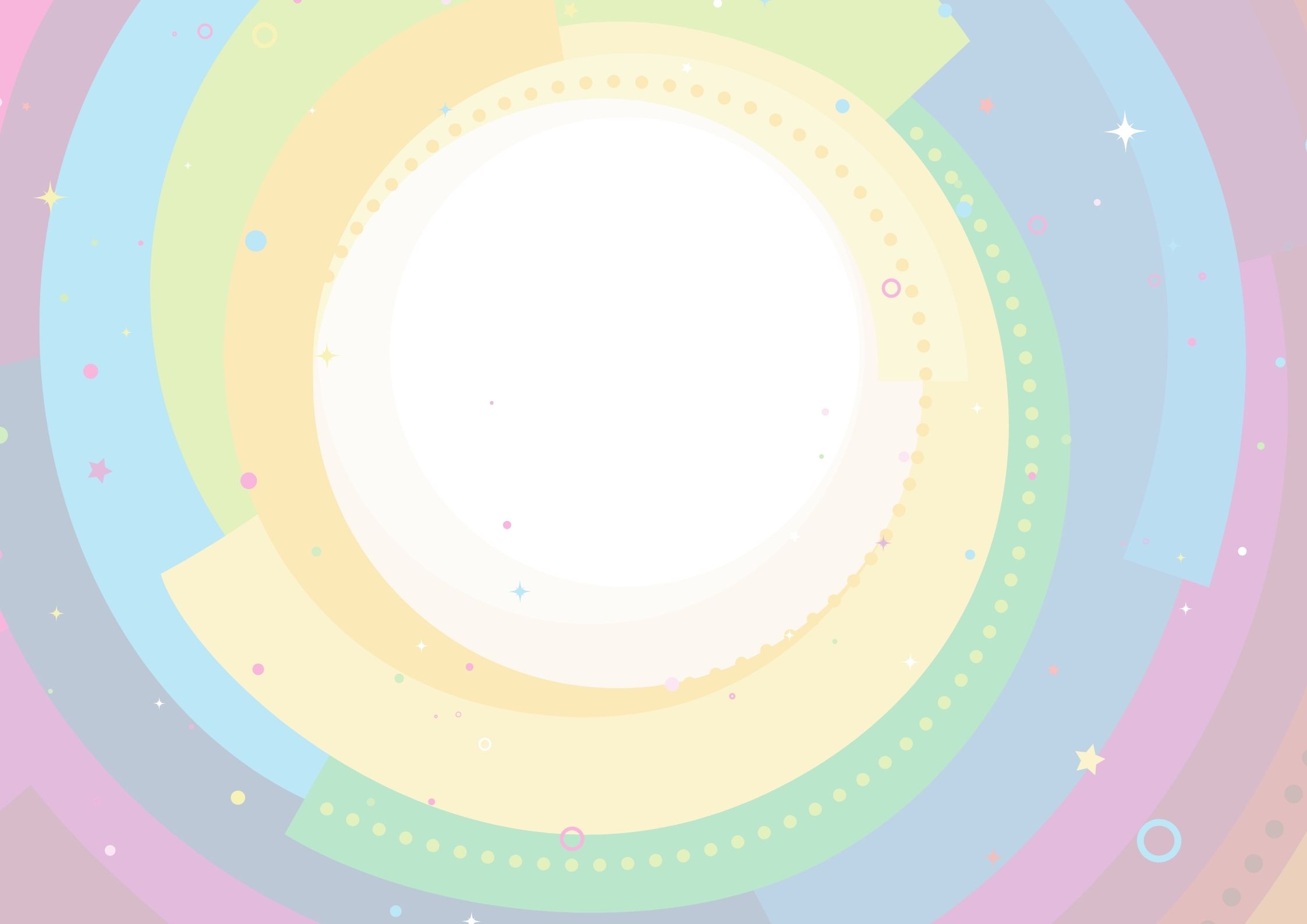 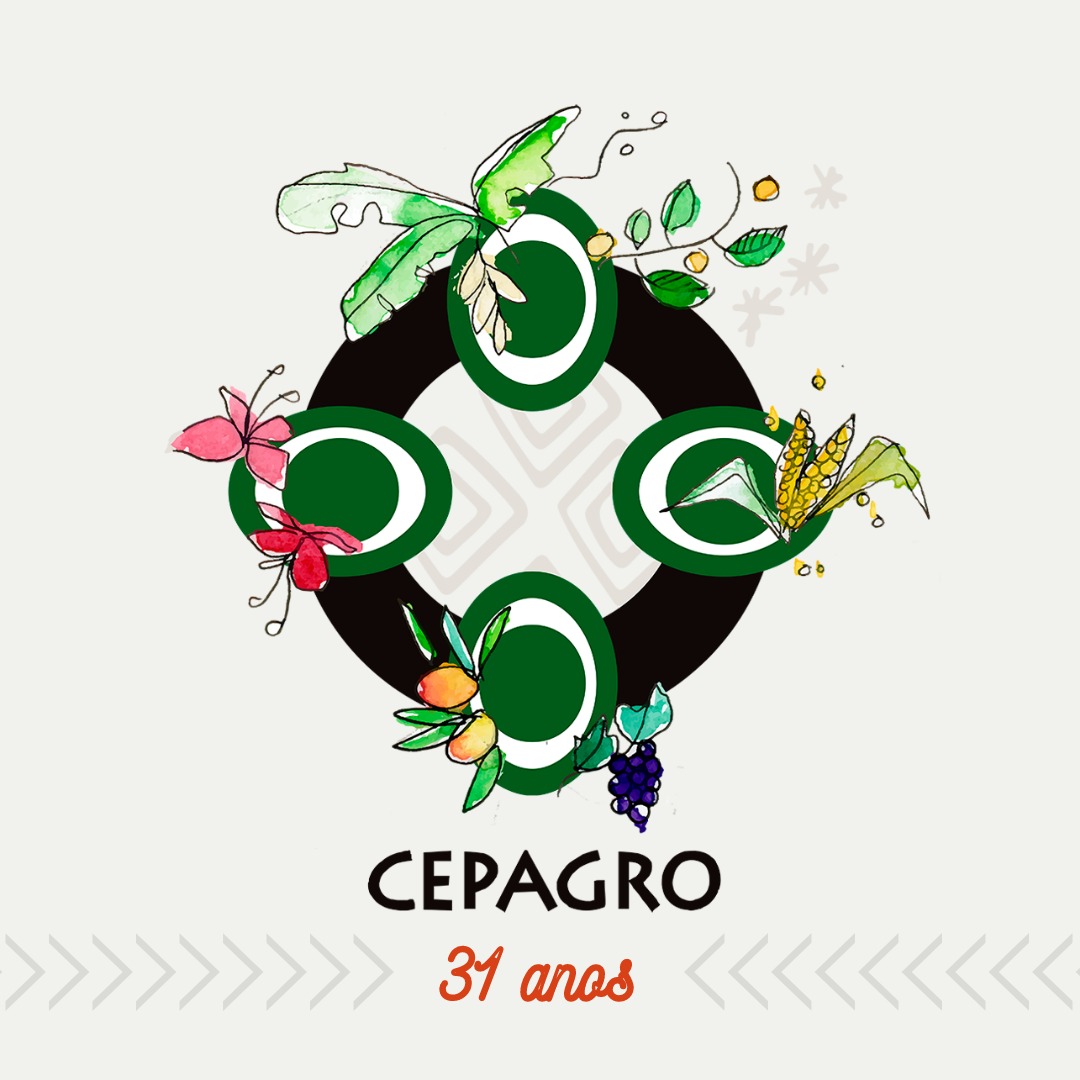 HORTA PEDAGÓGICA
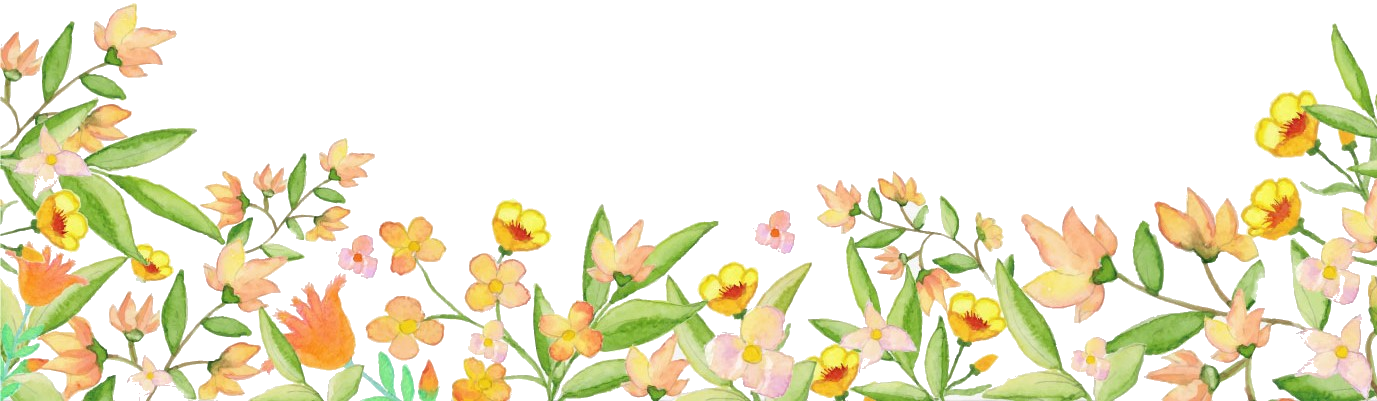 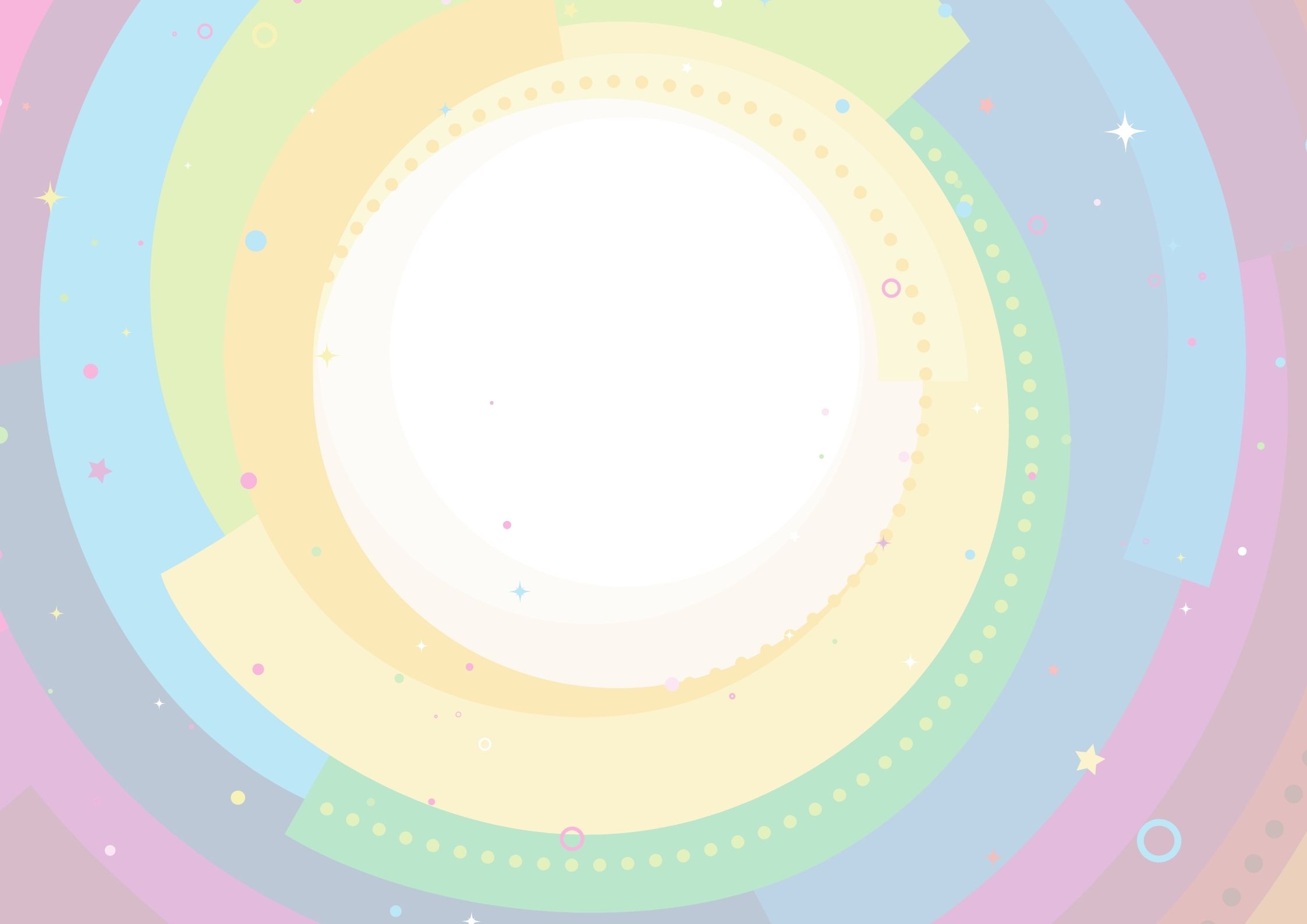 Sobre o CEPAGRO
Centro de Estudos e Promoção da Agricultura de Grupo.
Foi fundado em 1990 e tem como missão:

“Promover a Agroecologia de maneira articulada em rede 
em comunidades rurais e urbanas, 
garantindo a incidência política”
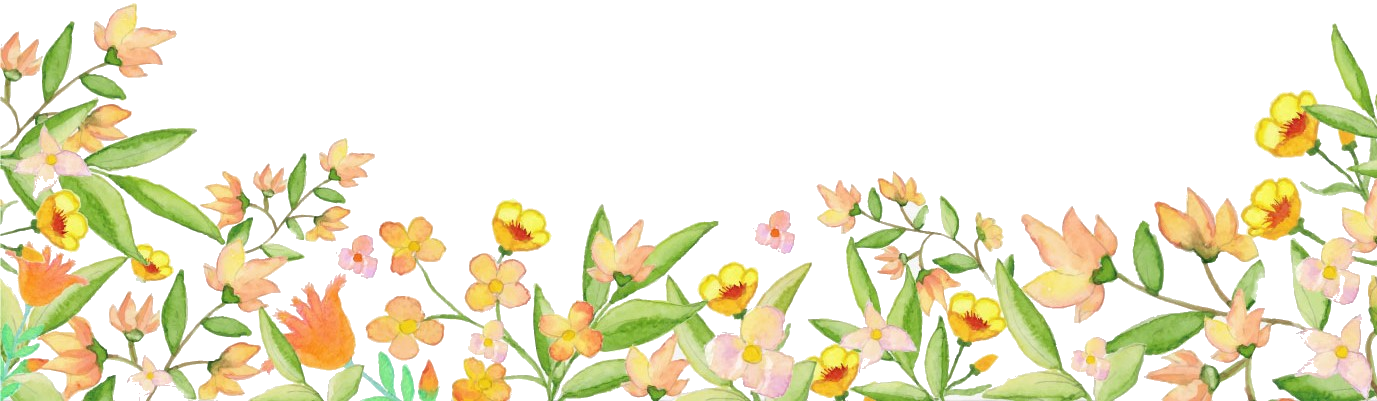 VISÃO DA REDE ECOVIDA
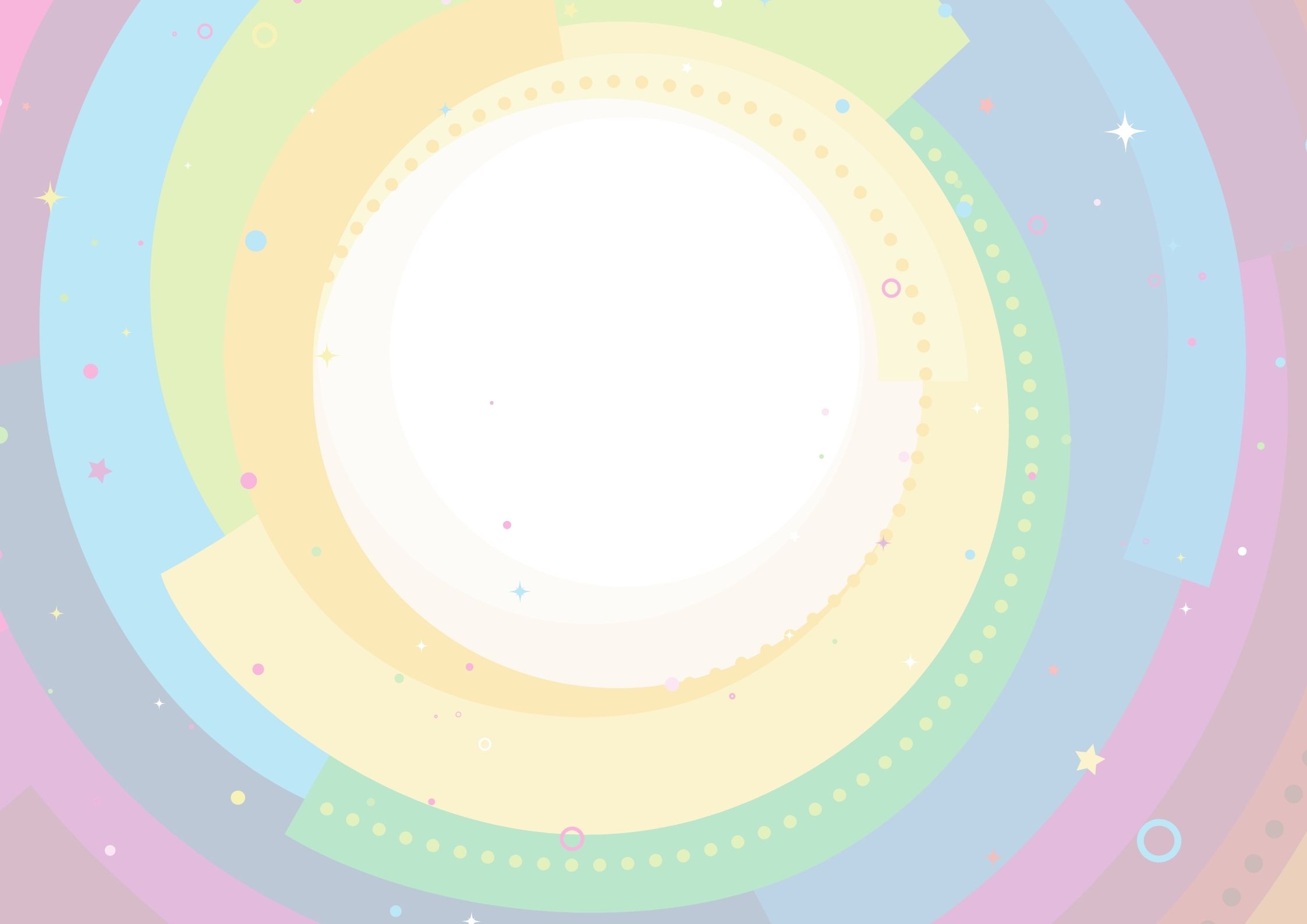 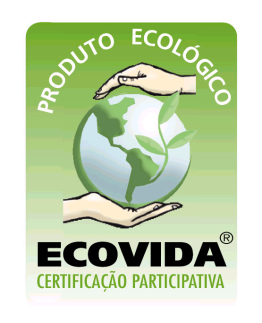 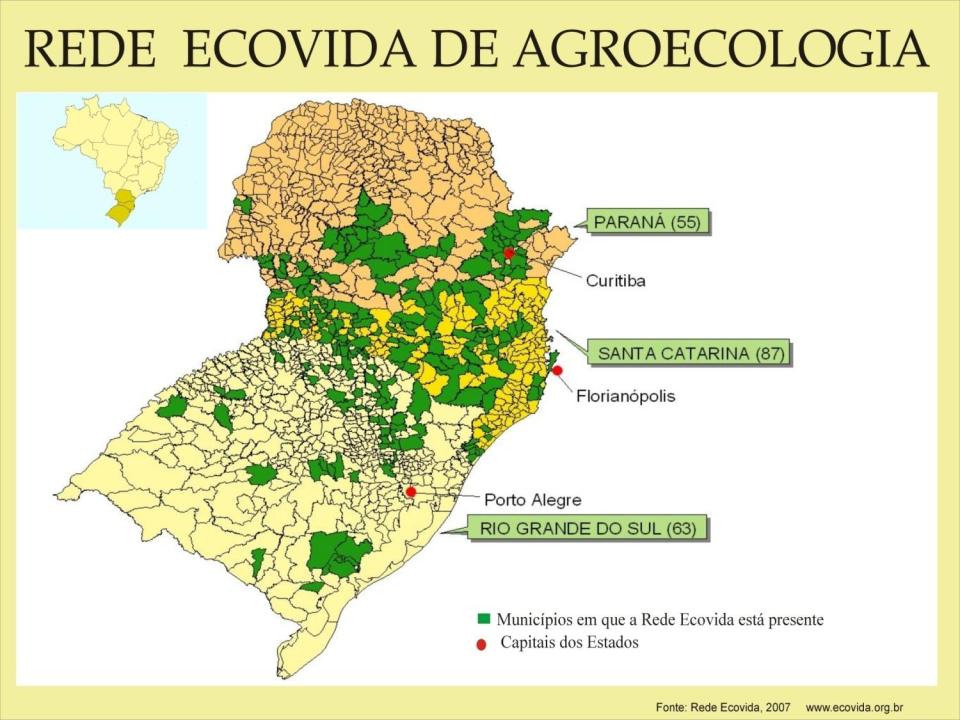 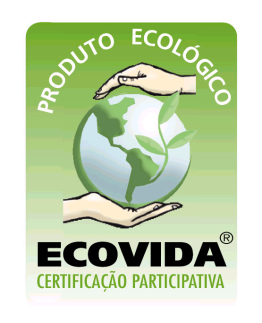 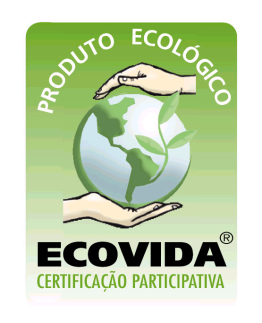 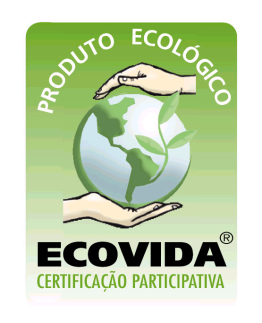 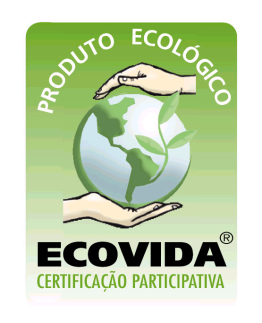 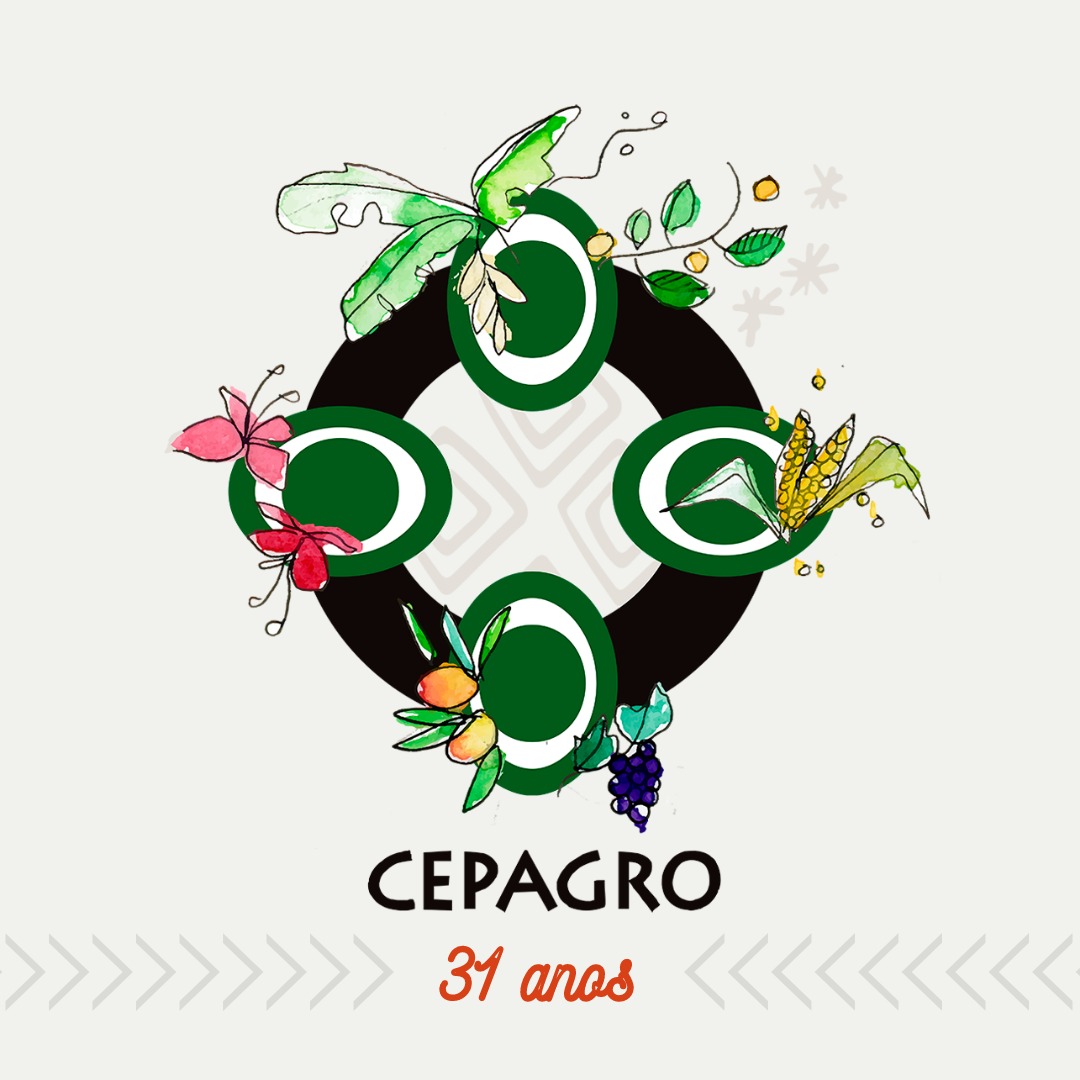 Histórico do Cepagro: Hortas Pedagógicas
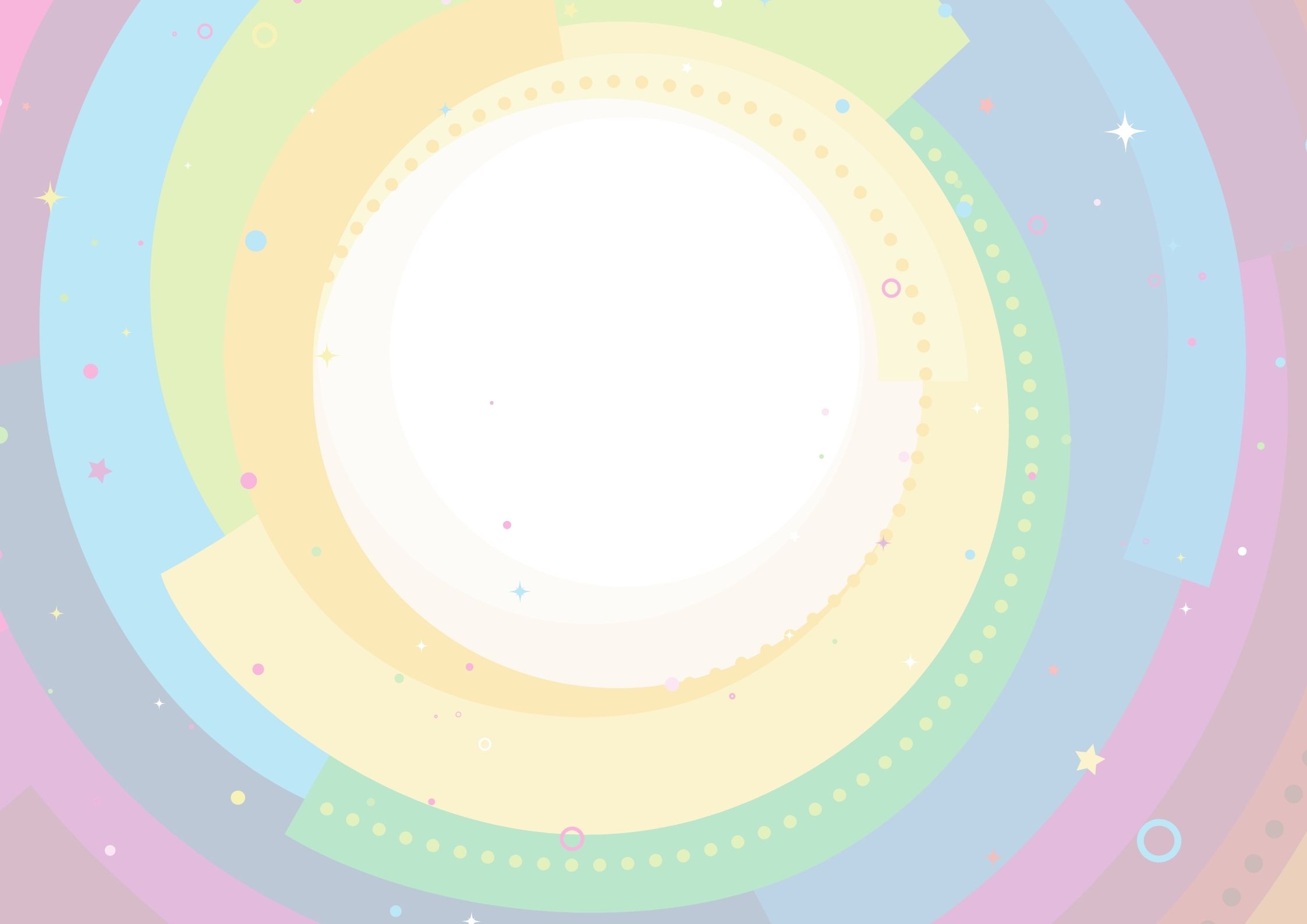 Iniciou em 2006 em unidades educativas (sul da ilha – APAM e Monte Cristo = EEB América Dutra Machado);

2008 – Para além dos “muros da escola”, surge o projeto Revolução dos Baldinhos/Monte Cristo/comunidade Chico Mendes.

Entre 2010 e 2013 assessoramos 83 Unidades de Ensino Municipais através do projeto PEHEG (Projeto Educando com a Horta Escolar e a Gastronomia).

2014 à 2016 - Gestão Agroecológica Camping do Rio Vermelho, recebendo escolas;

2017 e 2018 – Escolas de outros municípios, como Major Gercino, Antônio Carlos, Parcerias com o curso de Nutrição/UFSC. 

2019 – Lançamento do Livro Educando com a Horta

2020 e 2021 - Atualmente em projetos Escolas municipais de São José/SC e participação em  Cursos de Horta Pedagógica.
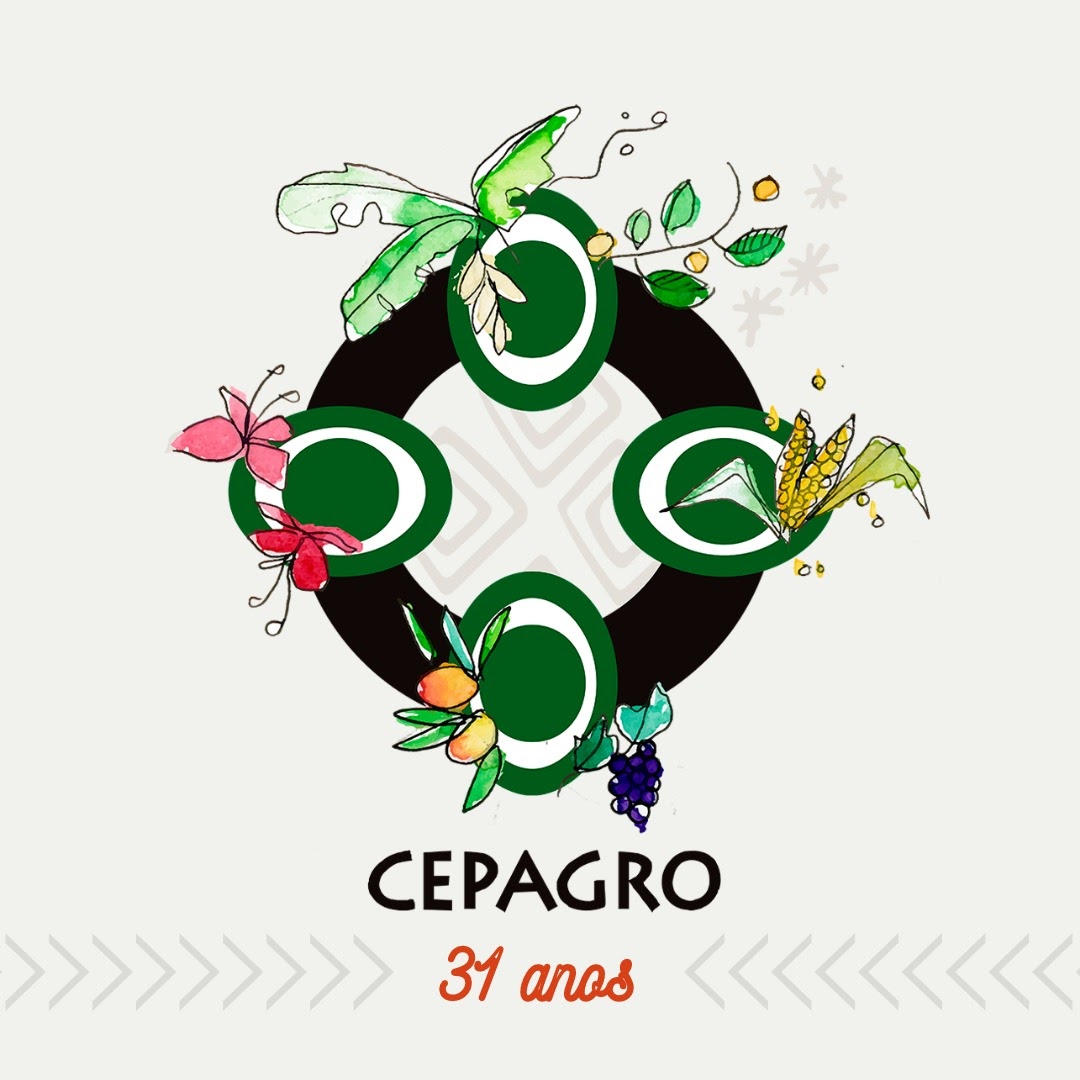 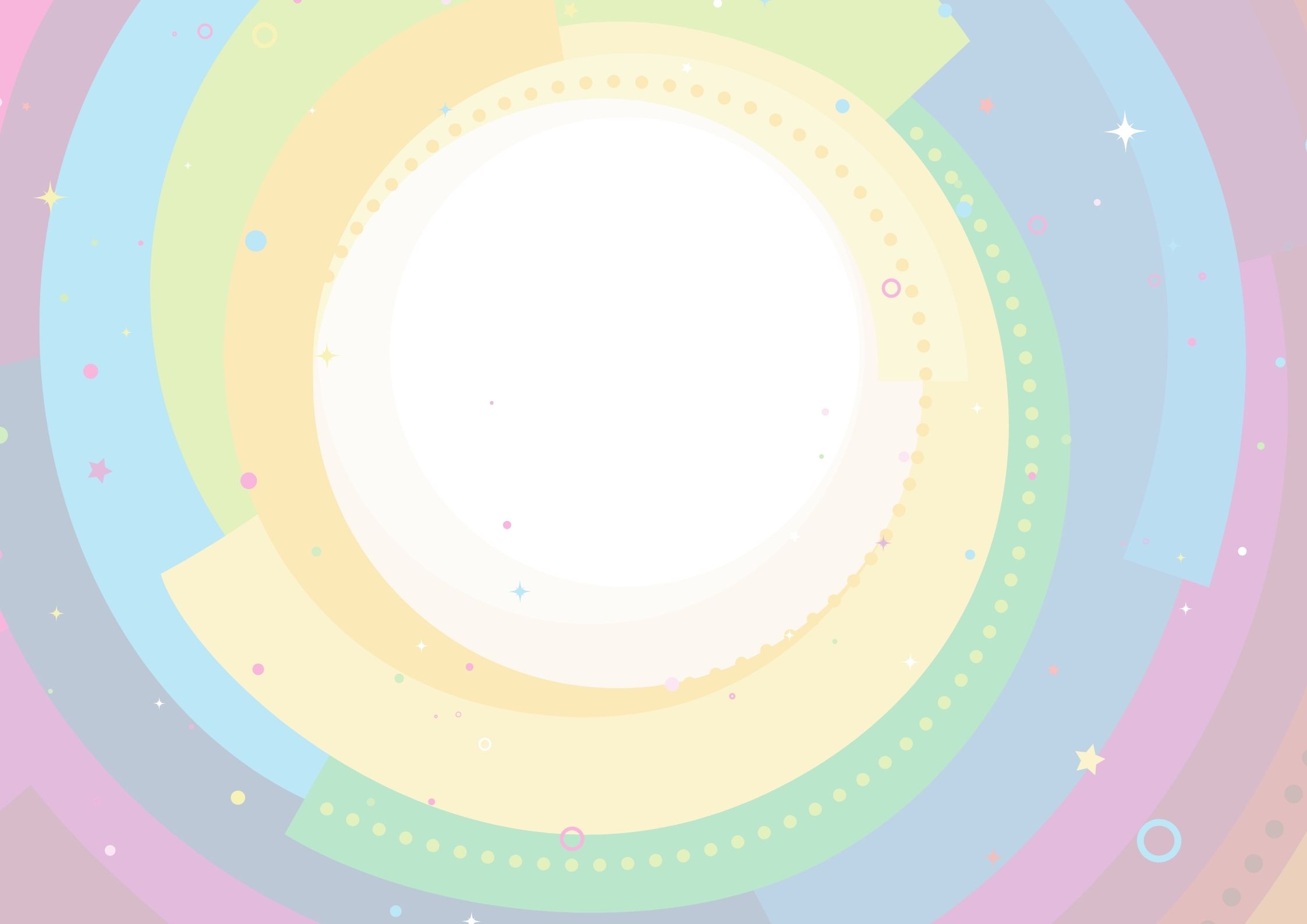 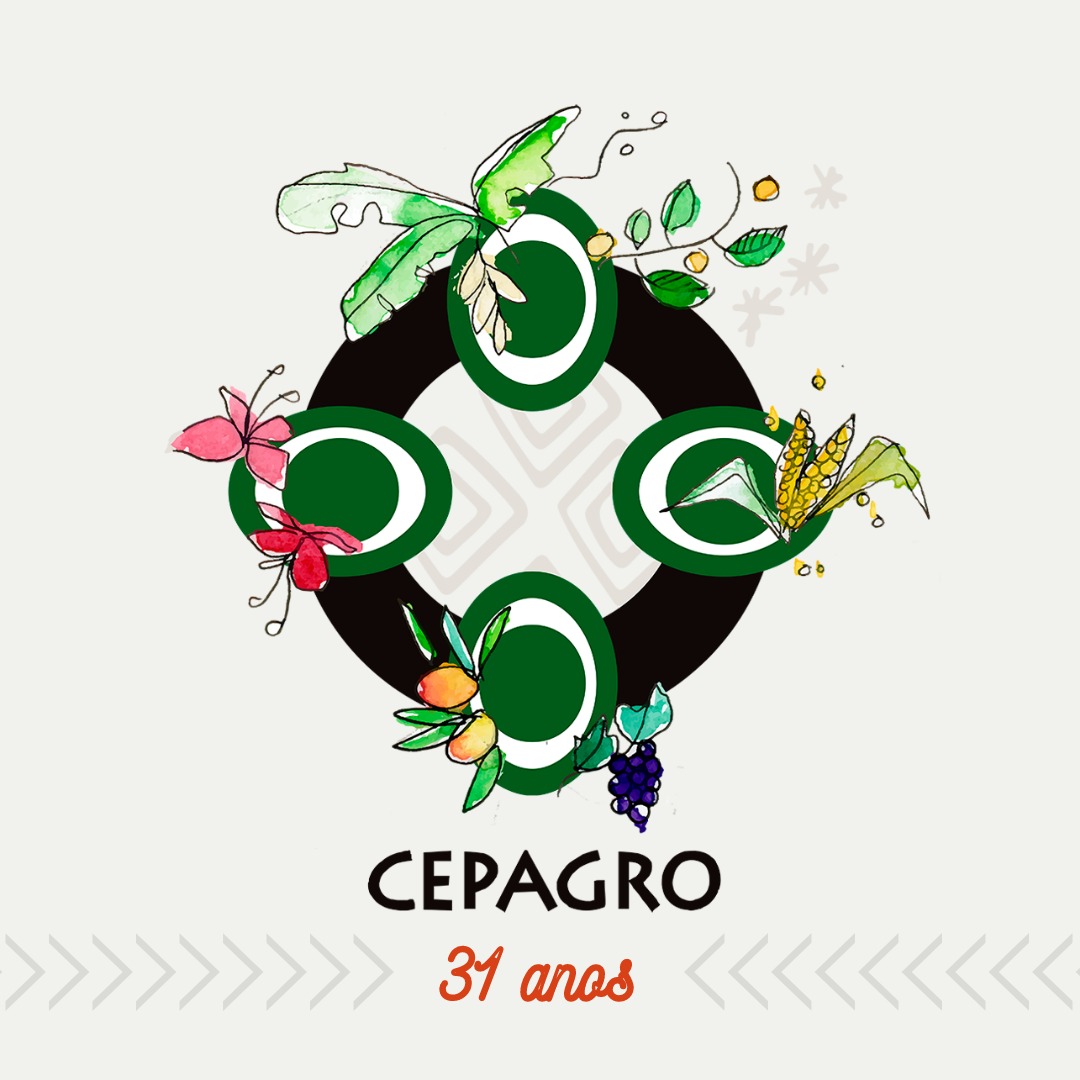 HORTA PEDAGÓGICA
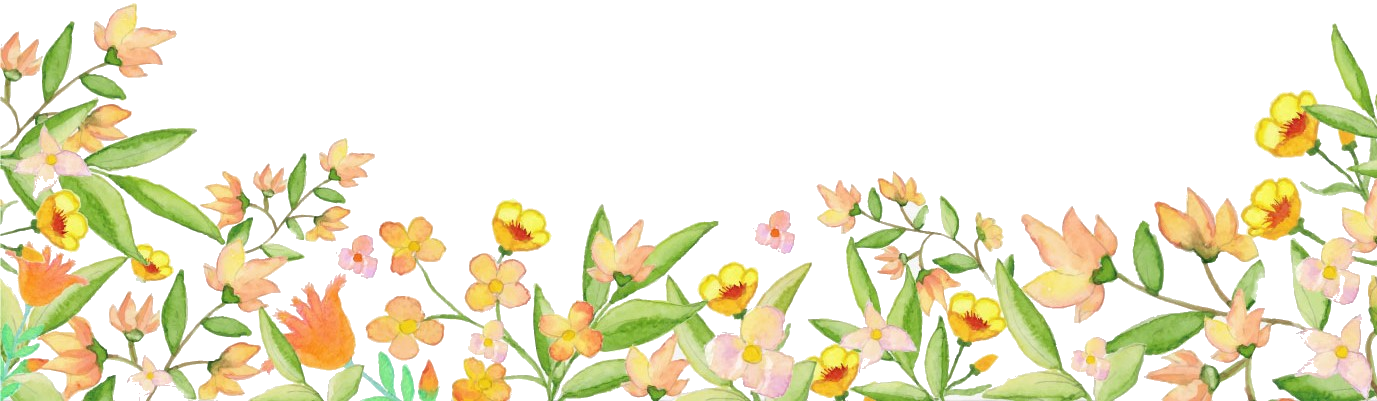 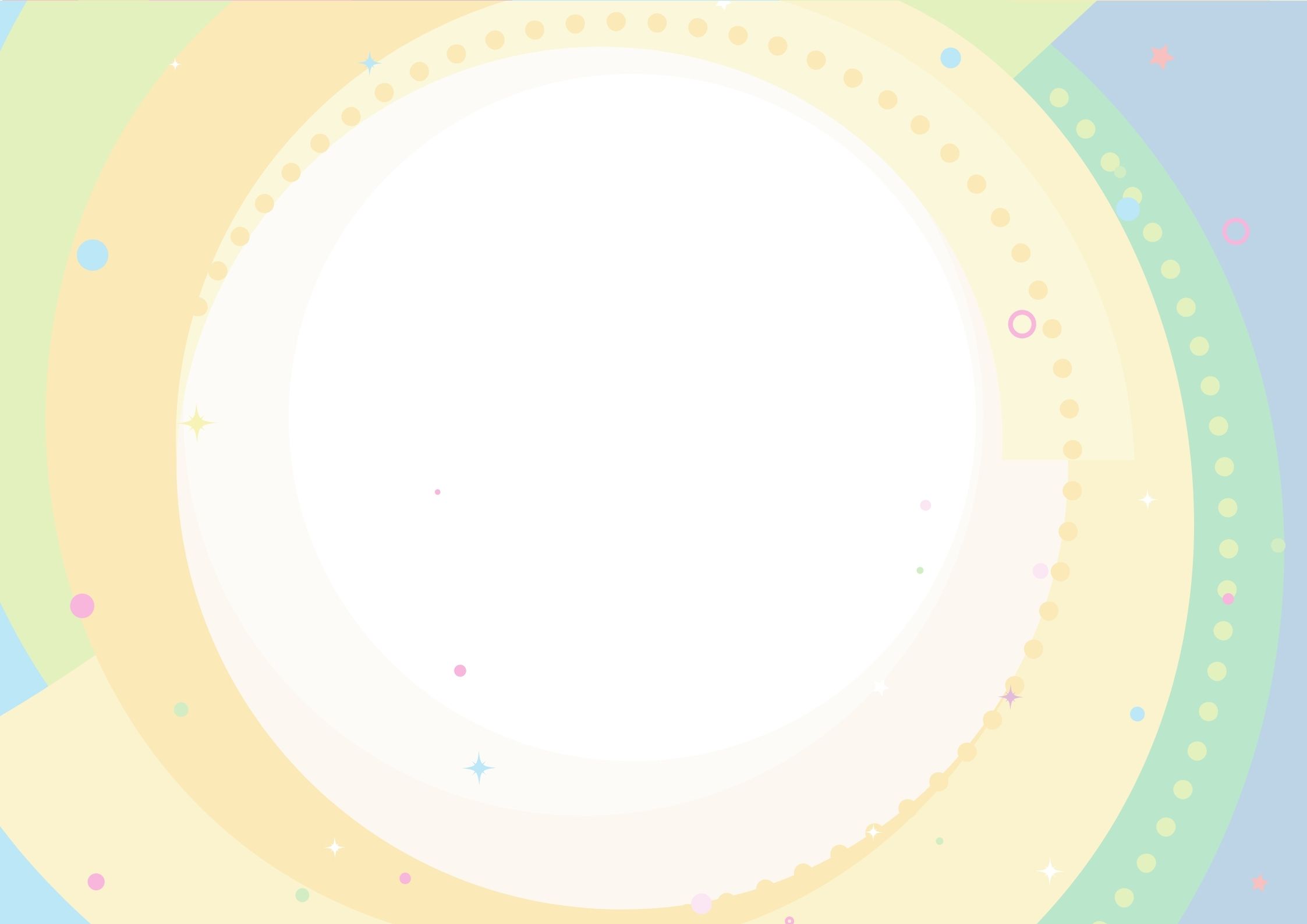 A HORTA PEDAGÓGICA: AMPLIANDO SENTIDOS
A importância dos professores na relação com as crianças;
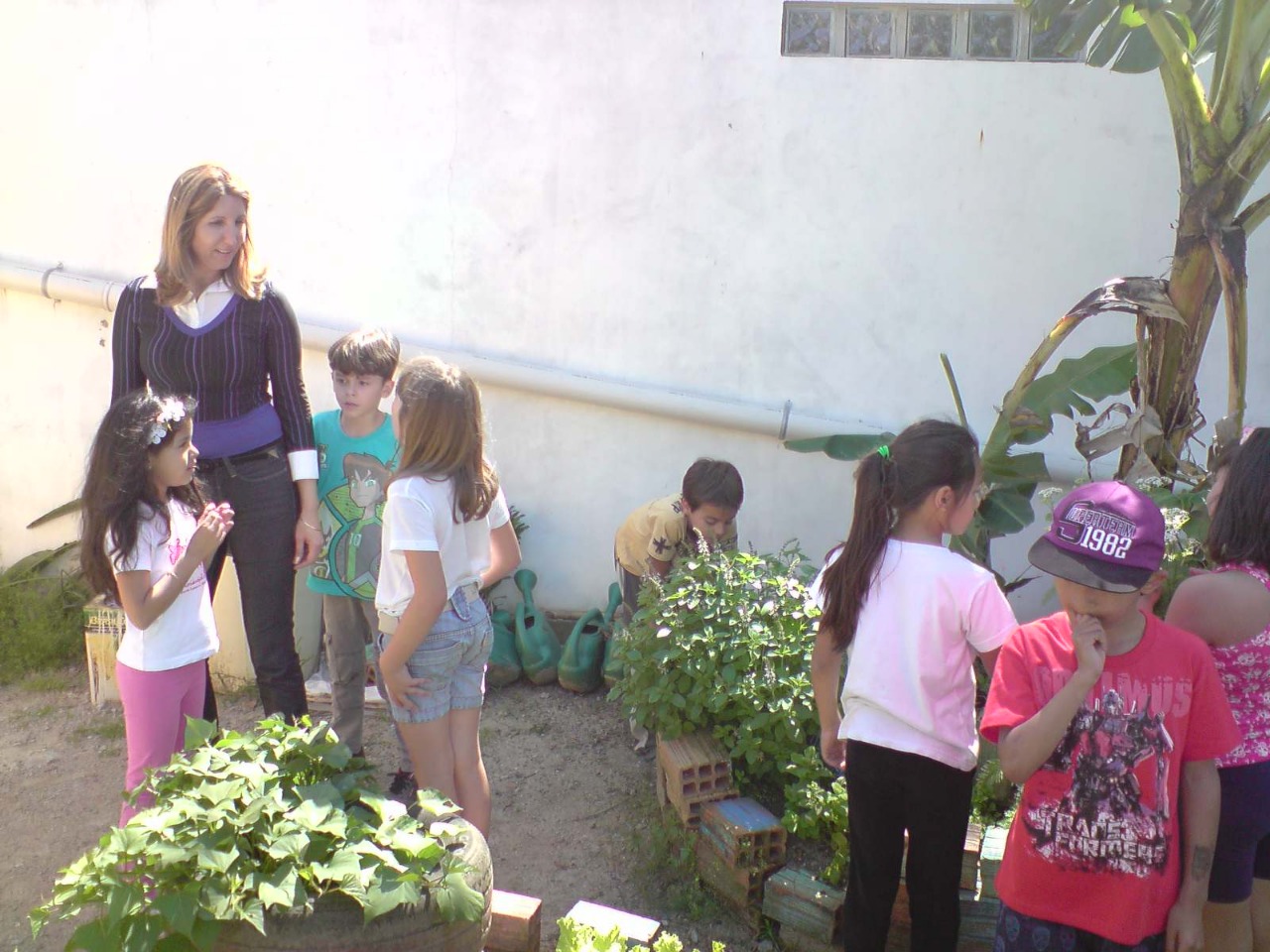 Moacir Gadotti (2008), o professor vem a ser um articulador do conhecimento, um problematizador, 
aprendendo permanentemente com as crianças e contribuindo na construção de sentidos para esses saberes, um cooperador.
(Imagem – Professora Euclídia/ EBM Albertina Madalena Dias, 2013).
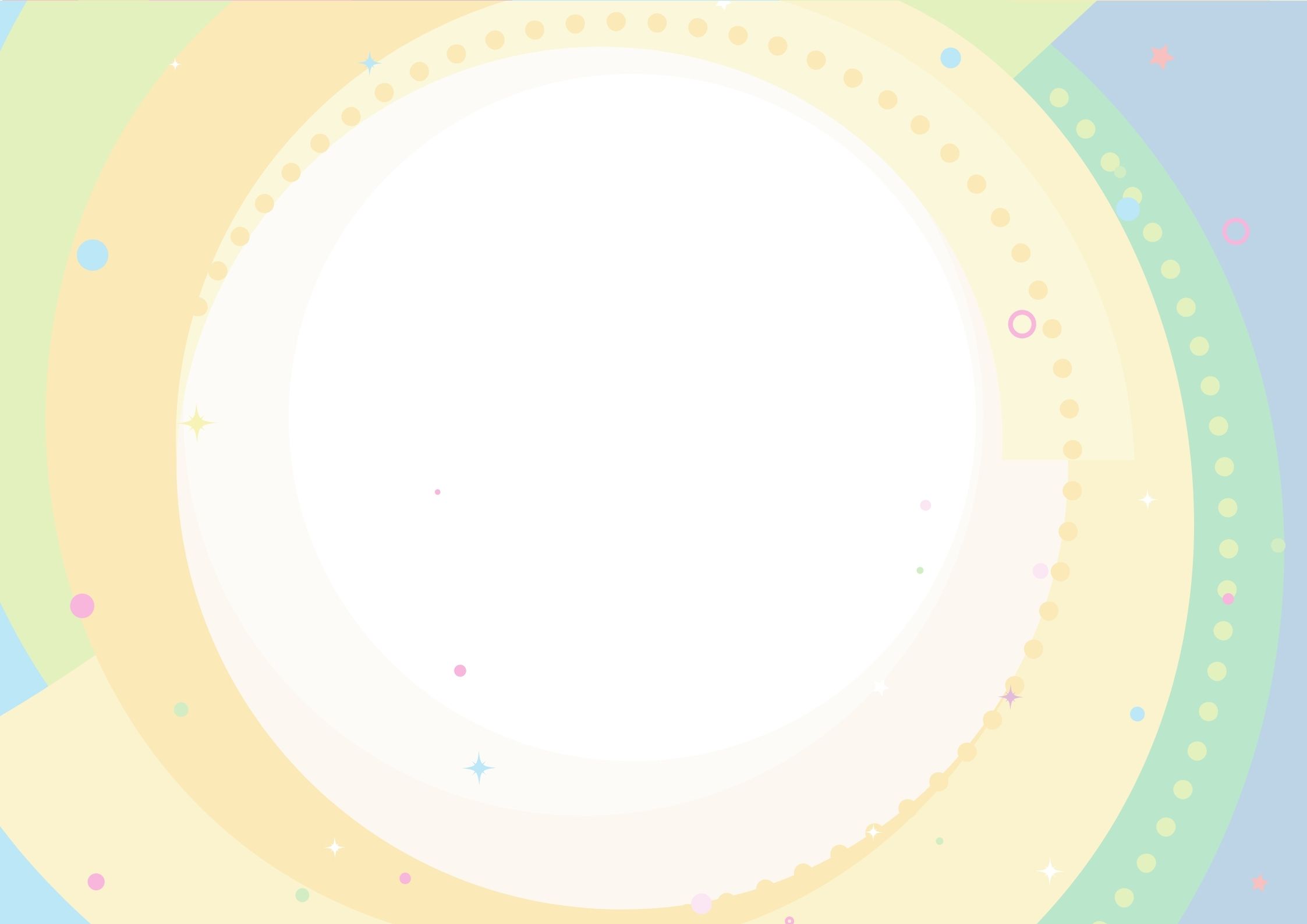 A HORTA PEDAGÓGICA: AMPLIANDO SENTIDOS
Pequenas ações para potencializar as vivências nesse universo;
Mini Composteira
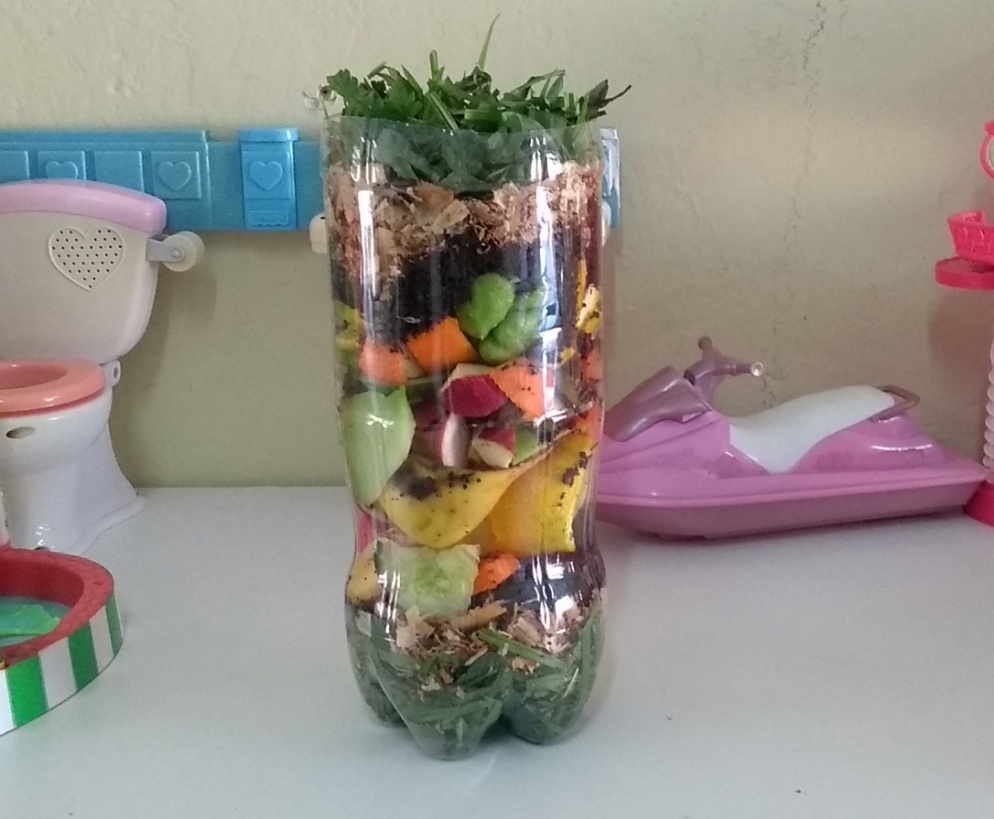 Fonte: Arquivo CEPAGRO.
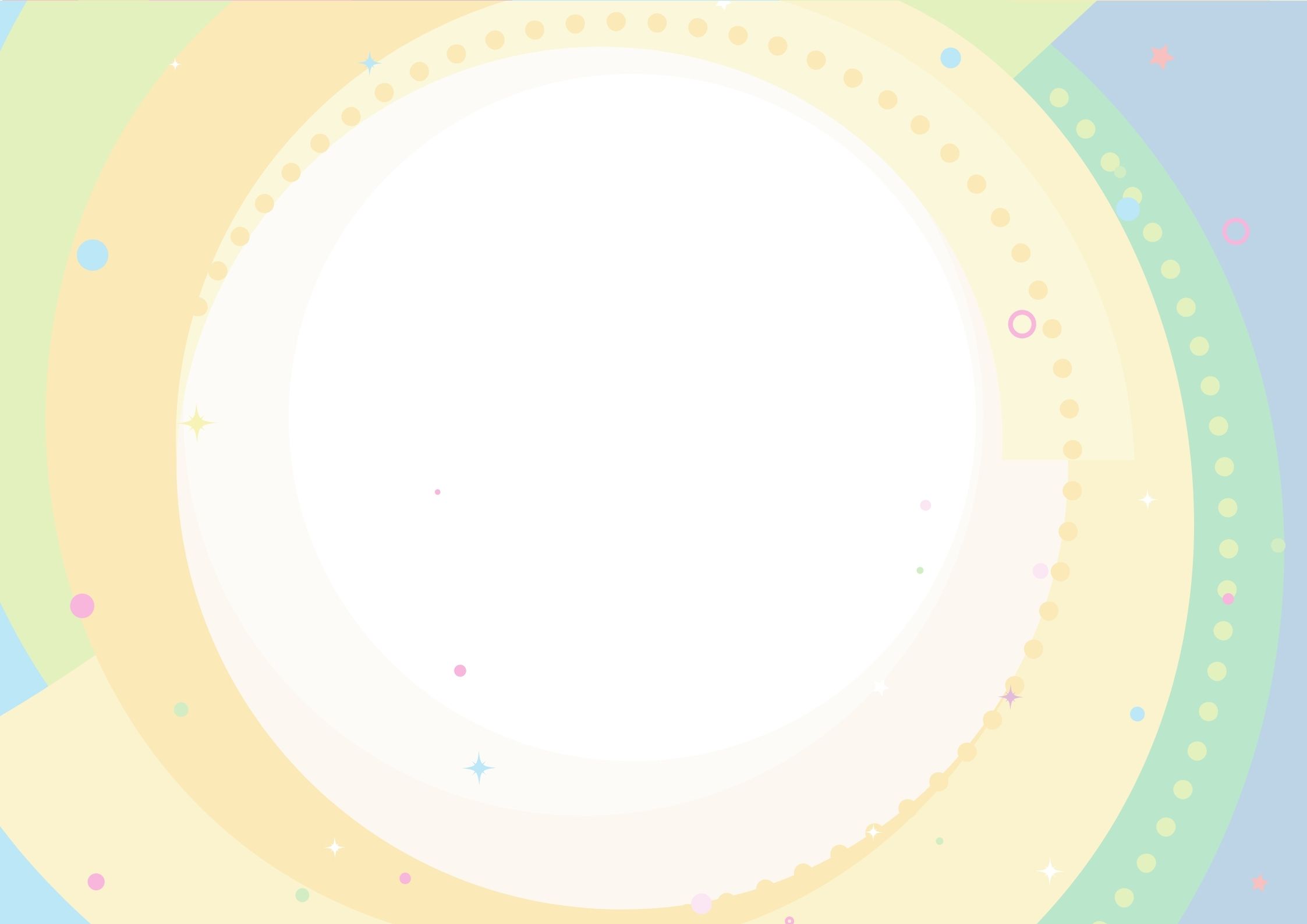 A HORTA PEDAGÓGICA: AMPLIANDO SENTIDOS
Perspectiva pedagógica e participação nos processos;
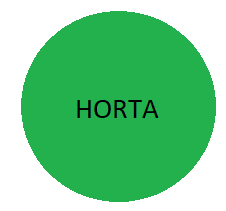 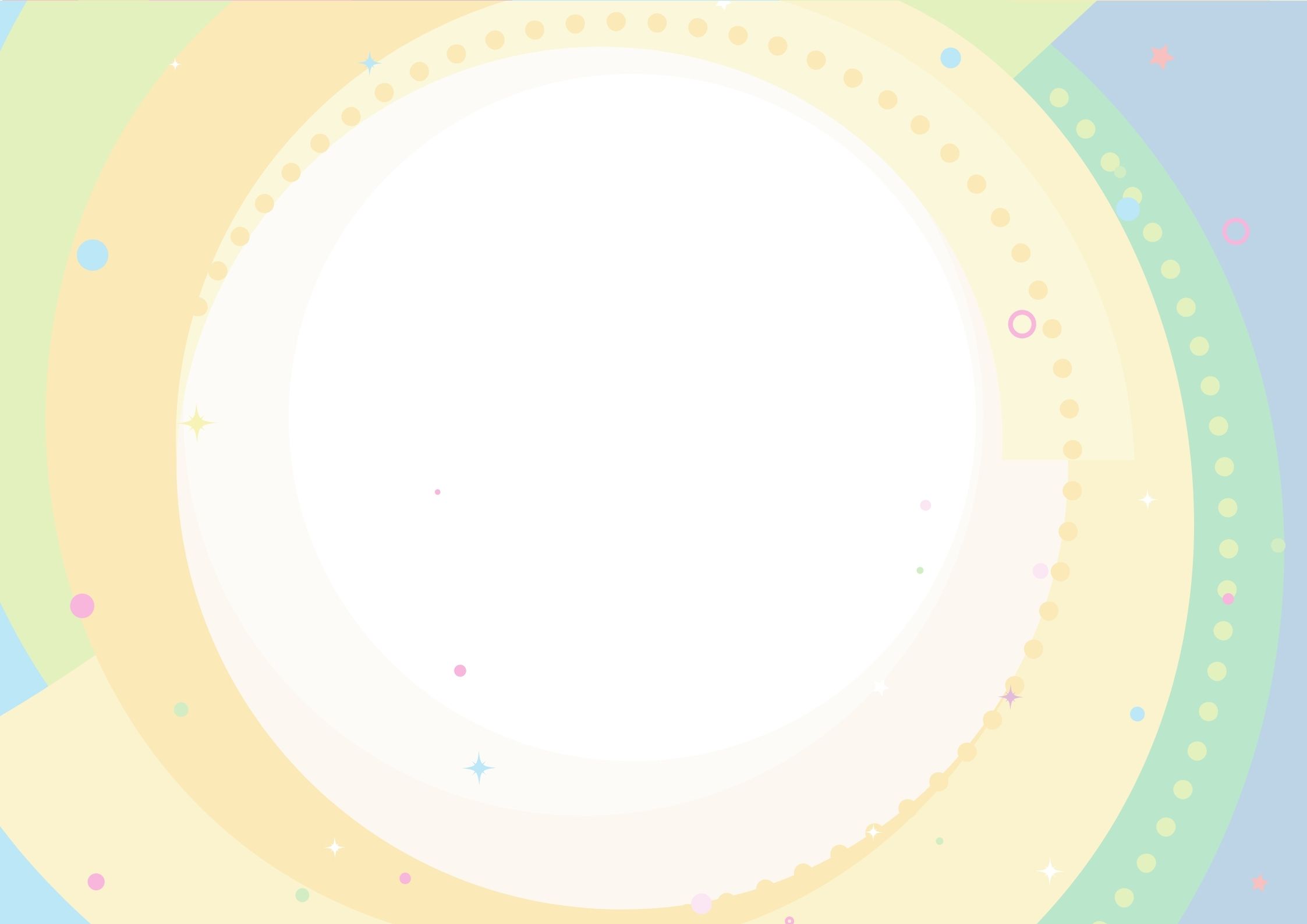 A HORTA PEDAGÓGICA: AMPLIANDO SENTIDOS
Perspectiva pedagógica e participação nos processos;
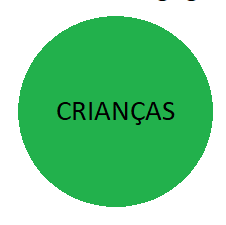 DCNEI (BRASIL, 2010a), as propostas pedagógicas da Educação Infantil 
deverão considerar que a criança tem a centralidade no planejamento curricular
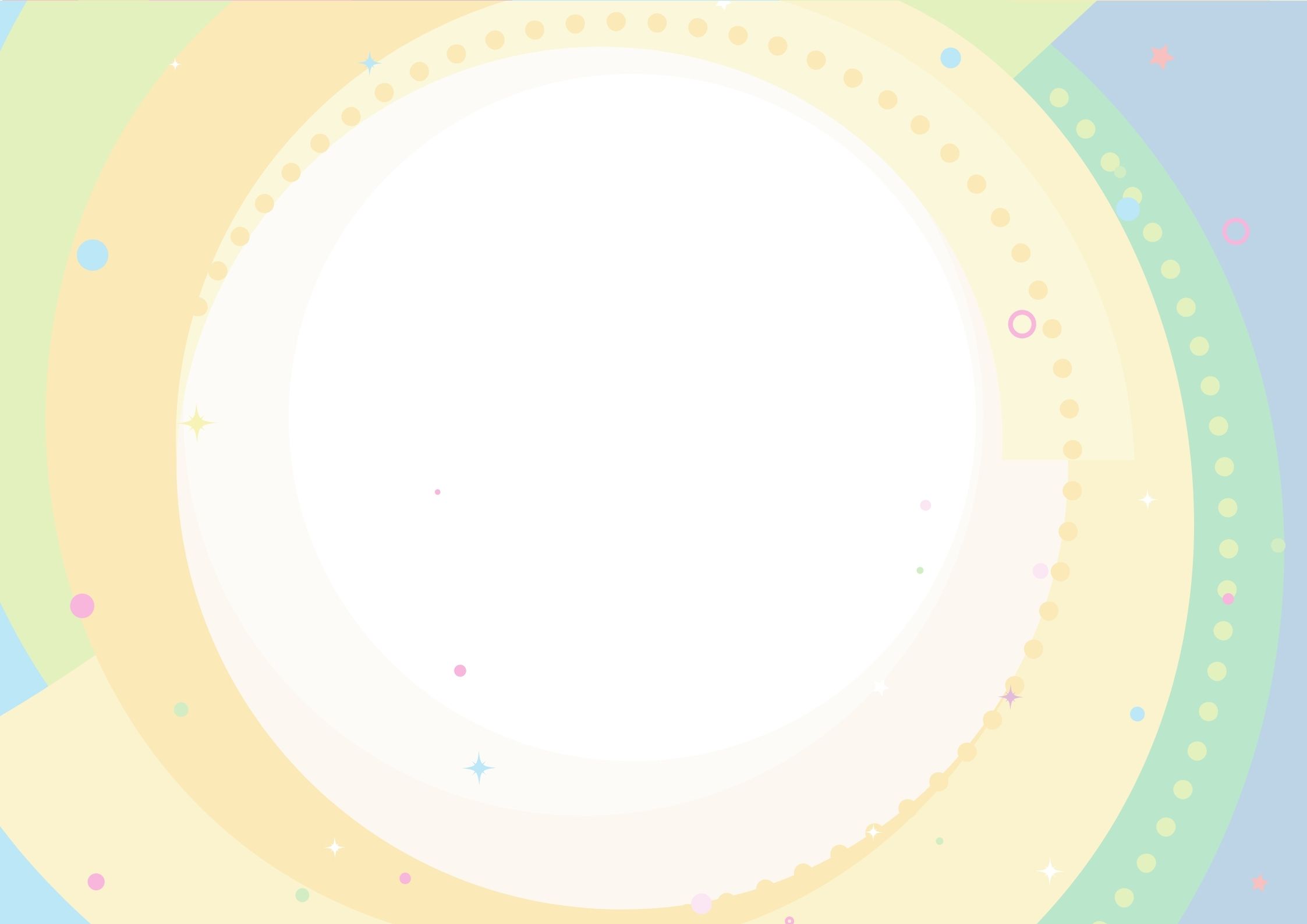 A HORTA PEDAGÓGICA: AMPLIANDO SENTIDOS
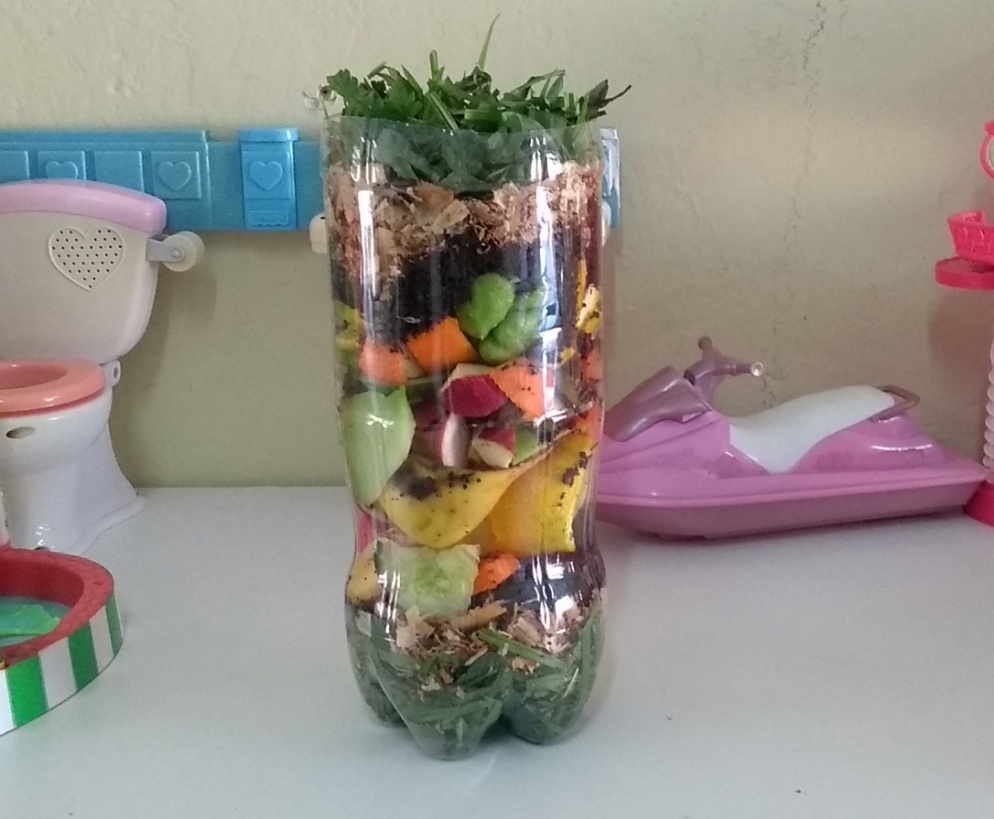 Múltiplas Linguagens nas ações da Horta;
João Bactéria e Dona Dorotéia
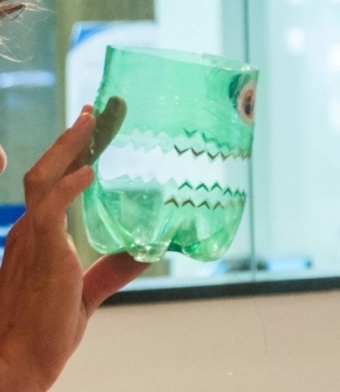 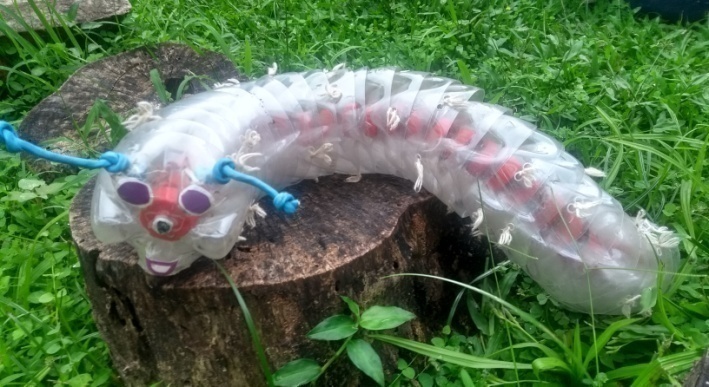 Práticas pedagógicas que propiciem interações, brincadeiras e experiências nas diferentes linguagens: gestual, verbal, plástica, dramática e musical como processo para expandir as referências de identidades e reconhecimento das diversidades (DCNEI – BRASIL, 2010a);
Múltiplas Linguagens para a multiplicidade de sujeitos;
Horta Pedagógica compondo e ampliando as possibilidades das Múltiplas Linguagens;
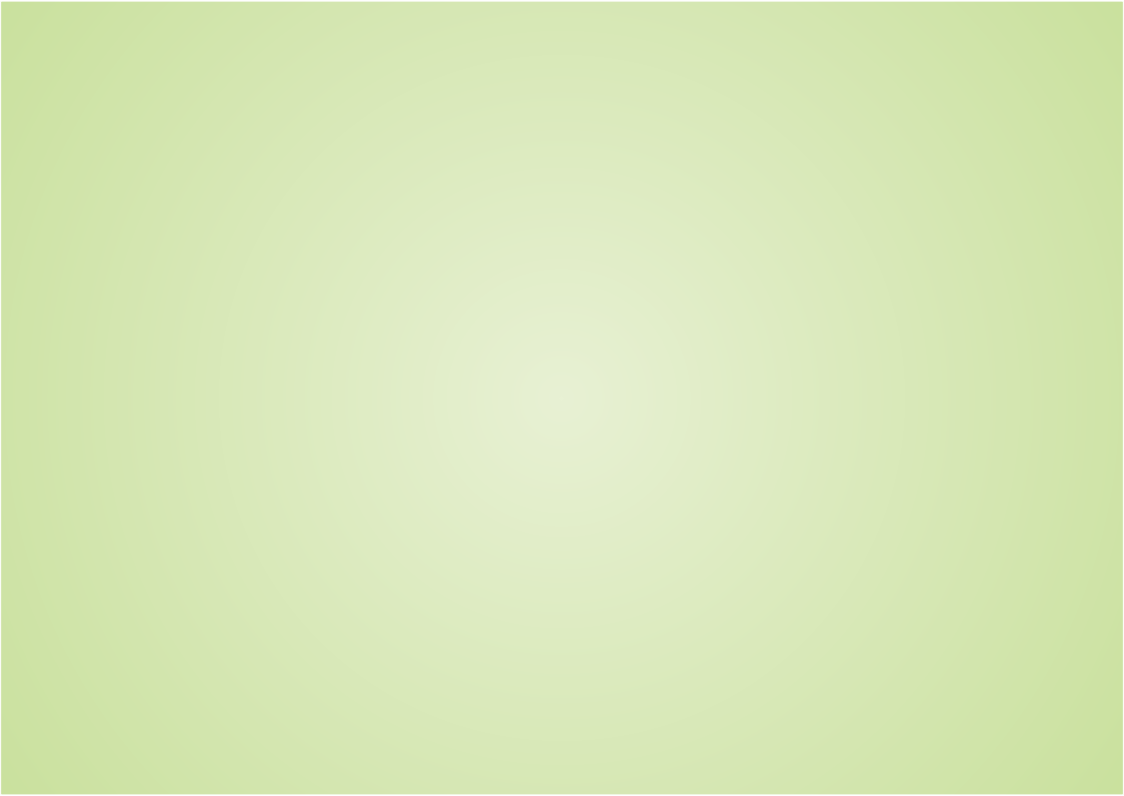 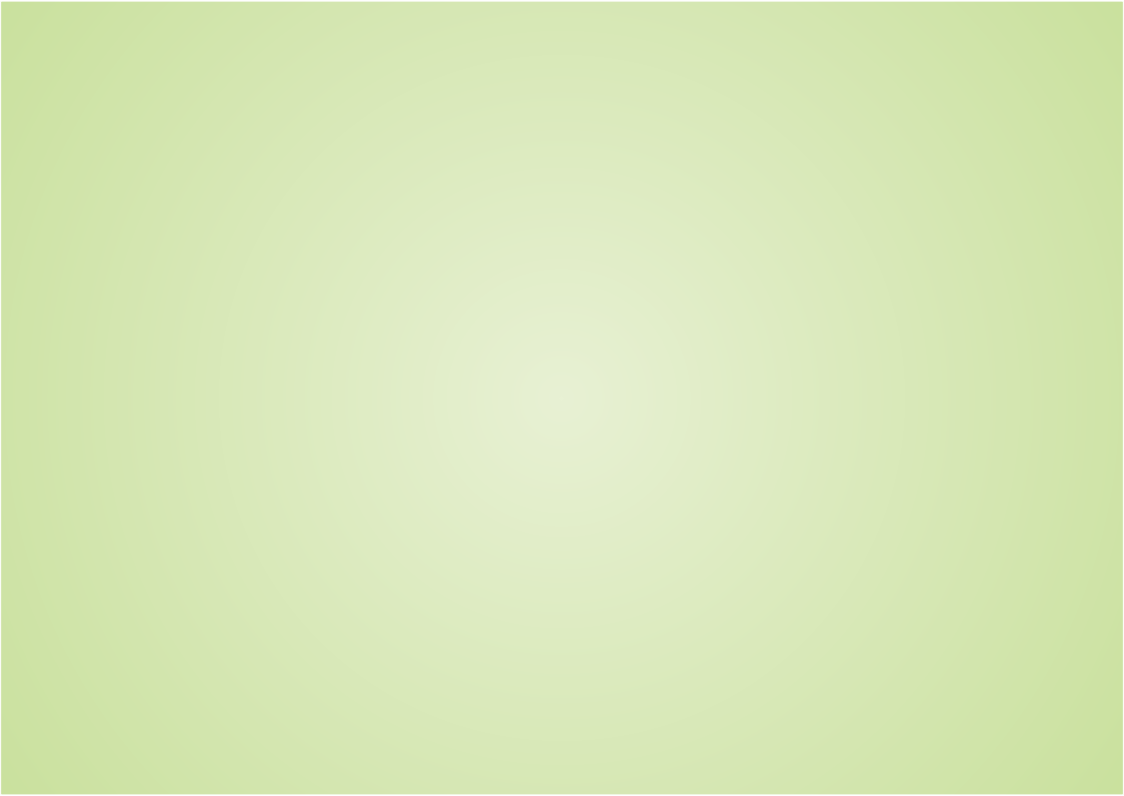 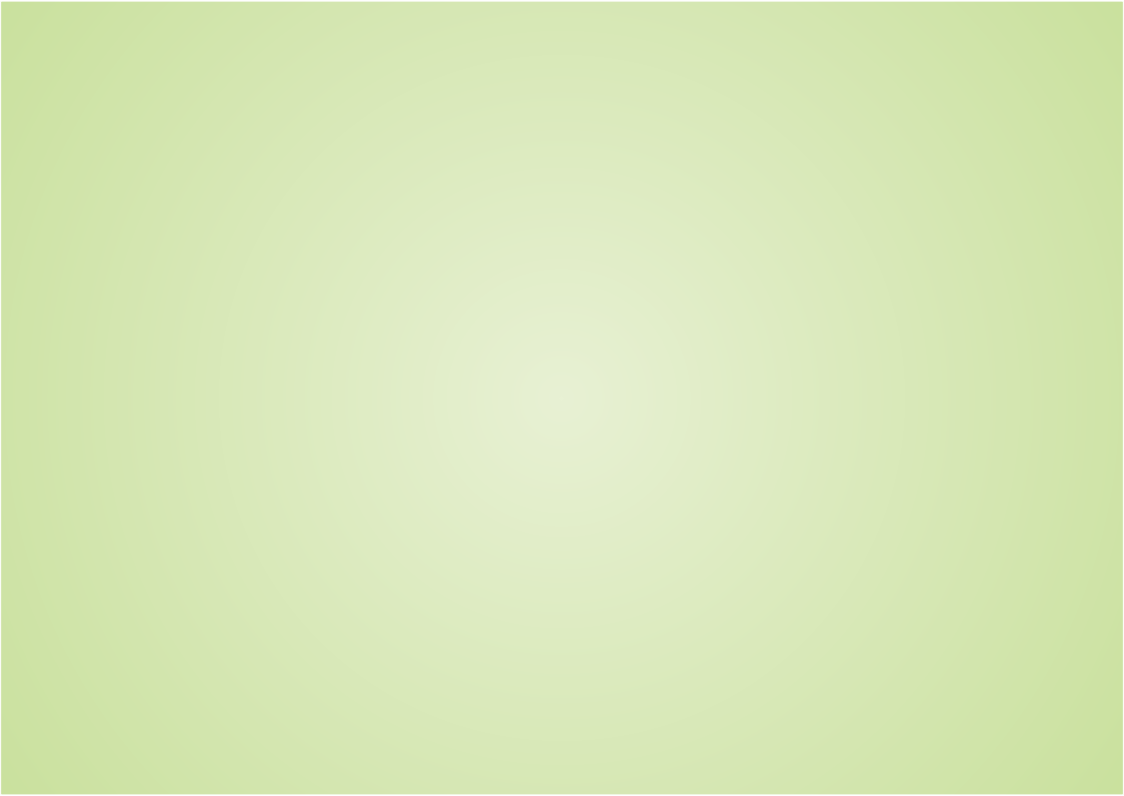 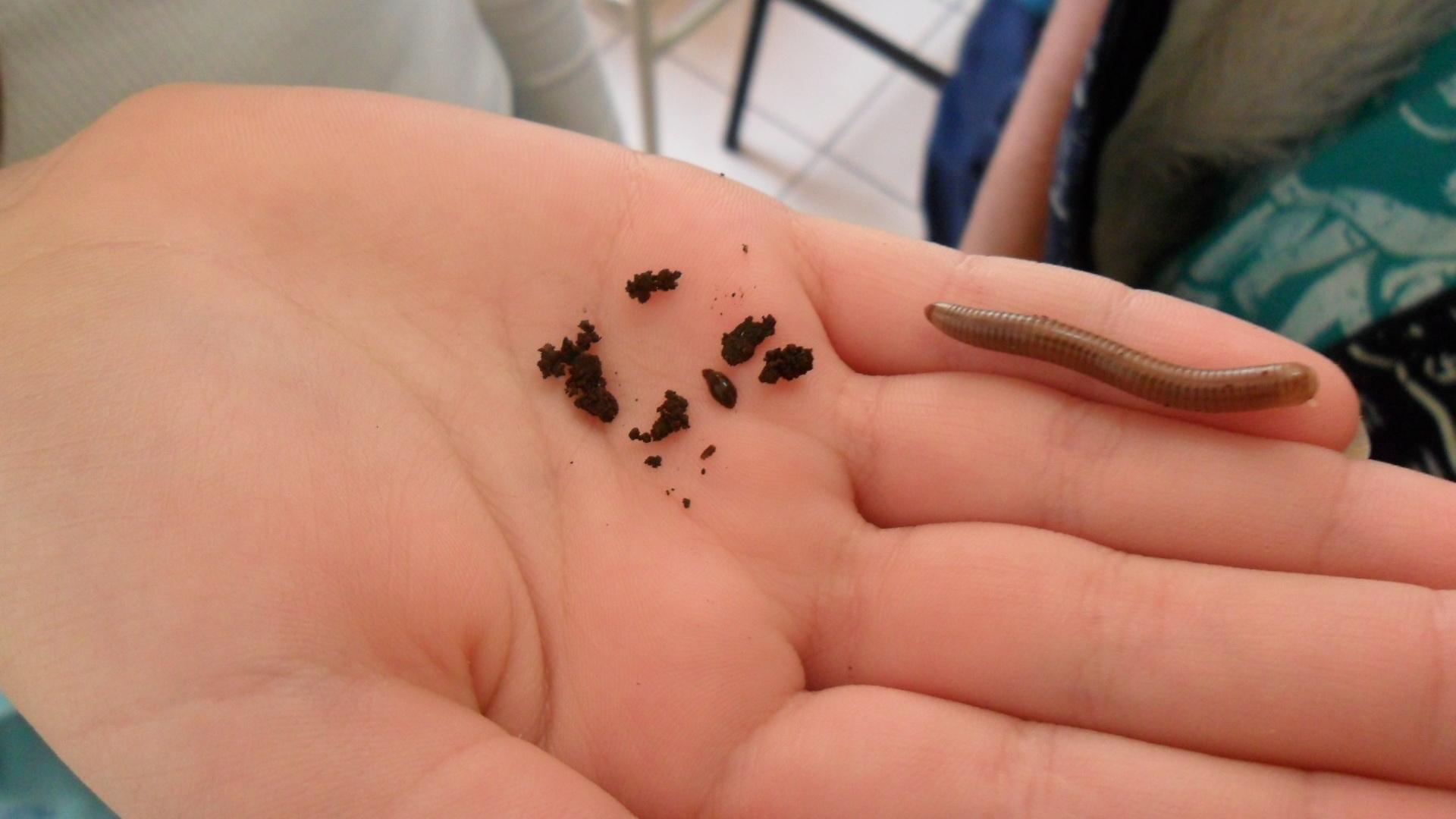 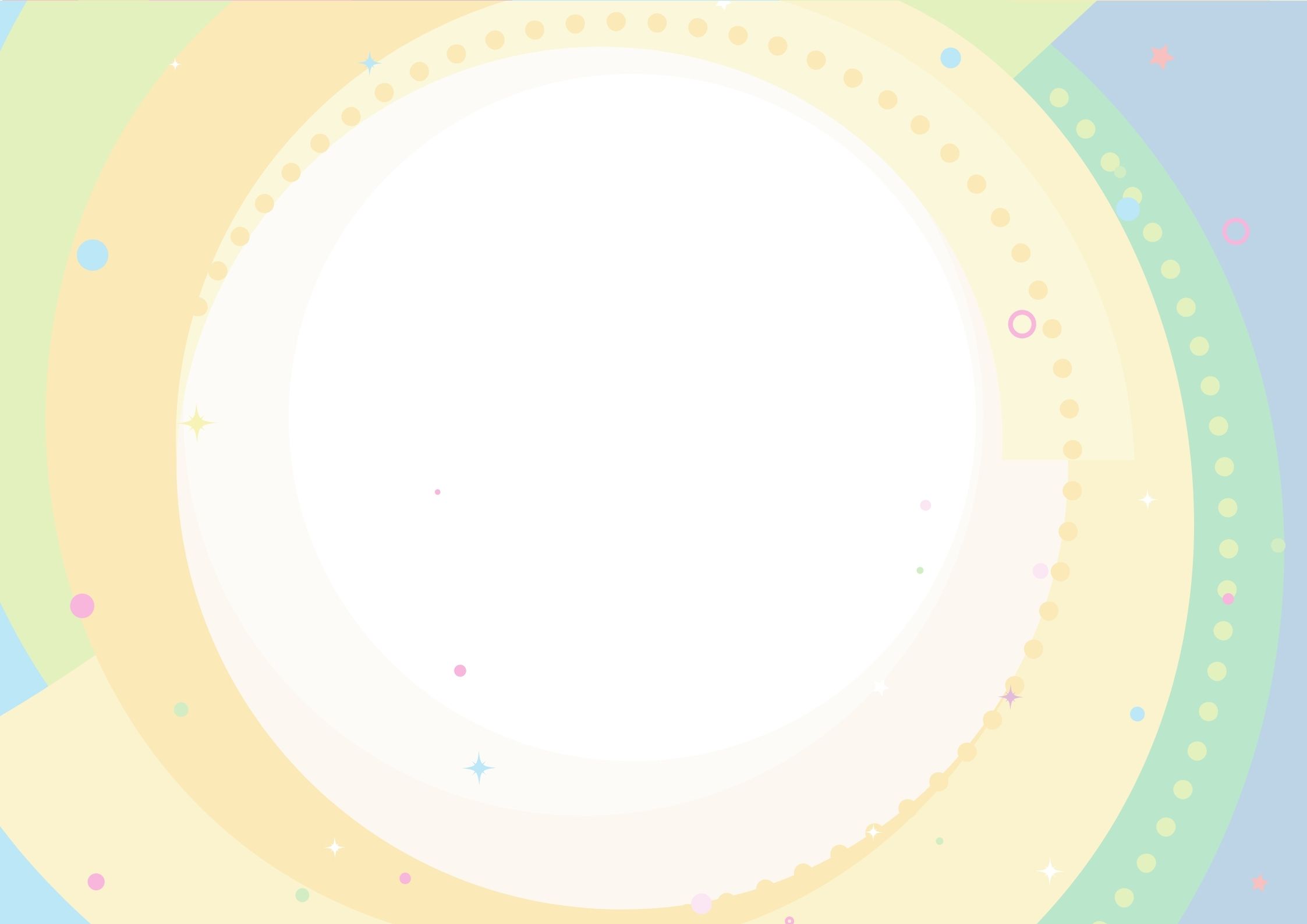 A HORTA PEDAGÓGICA: AMPLIANDO SENTIDOS
Relação mútua entre o espaço horta e a sala de referência;
Da sala de referência para o espaço horta
Seres que habitam a terra preta
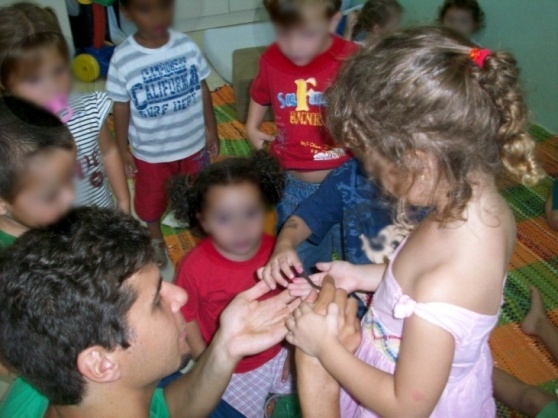 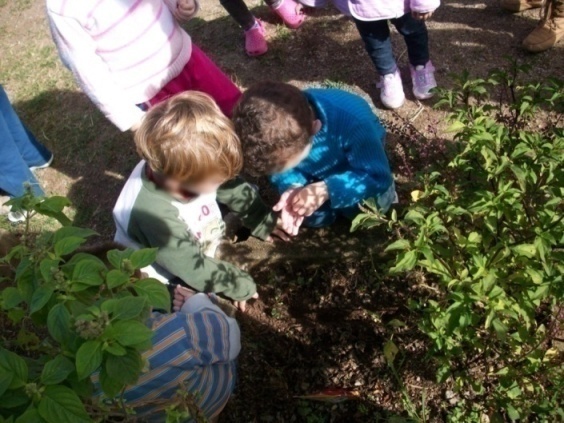 Fonte: Arquivo professora Dione, EDM Praia do Forte (2011).
Fonte: Arquivo da Professora Dione, EDM Praia do Forte (2011).
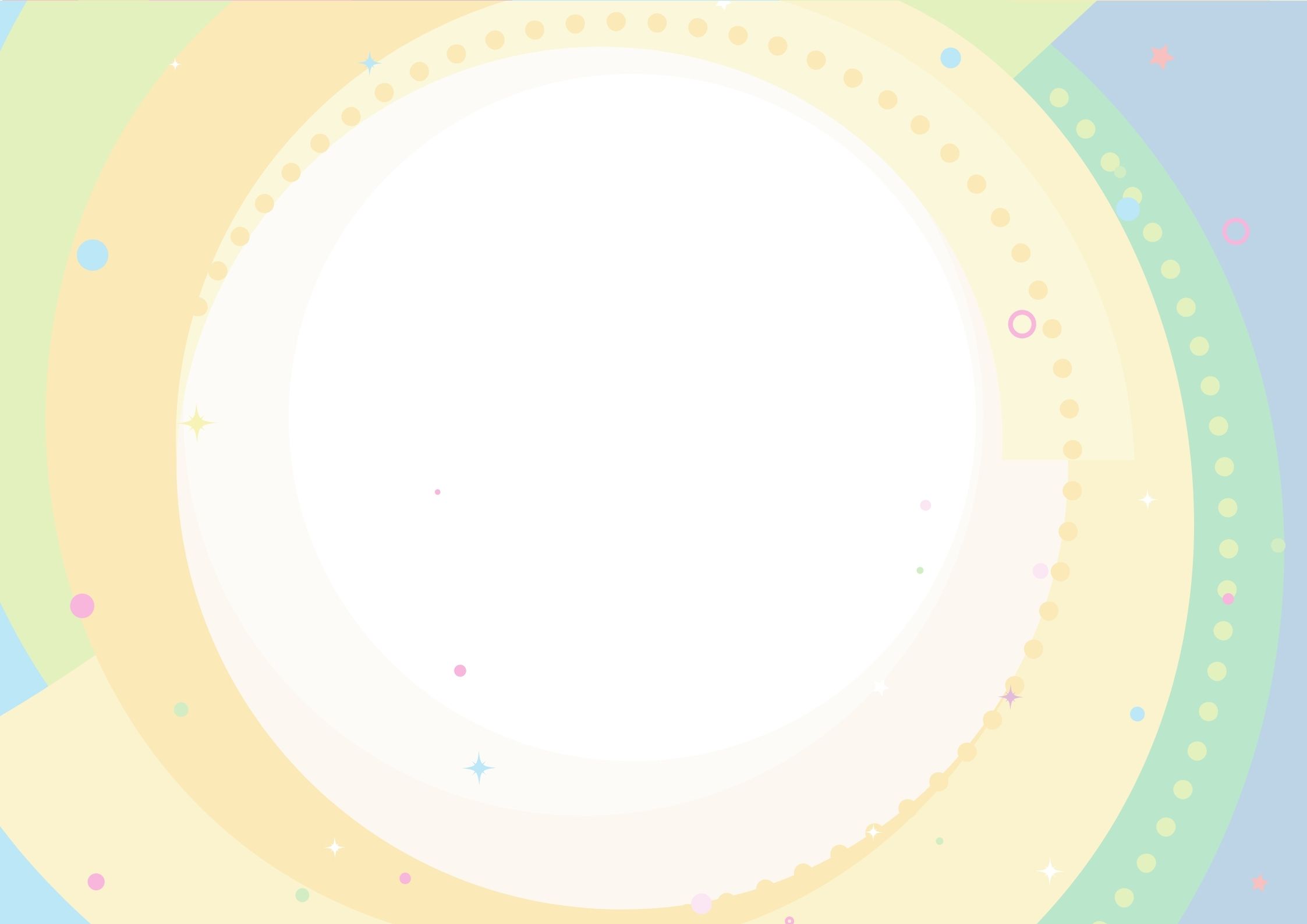 A HORTA PEDAGÓGICA: AMPLIANDO SENTIDOS
Fluxo da Horta Pedagógica: relação entre a sala de referência e o espaço horta.
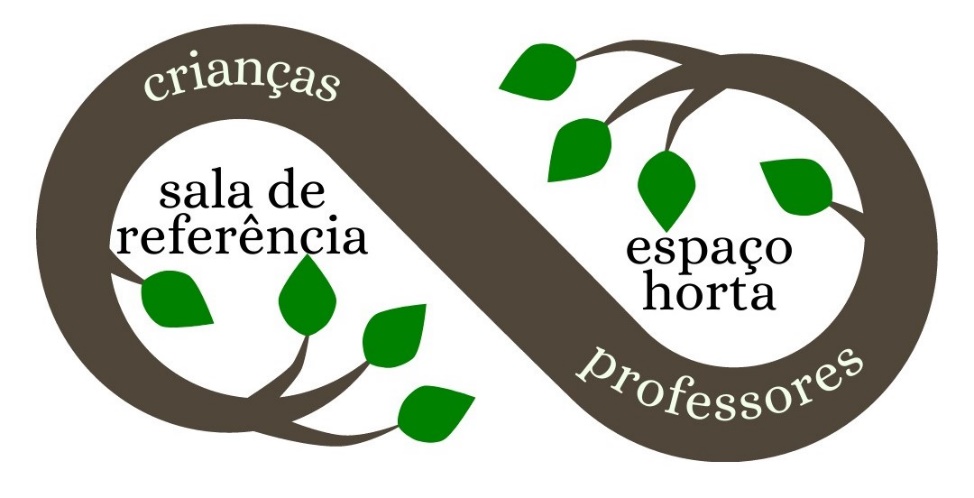 Fonte: Maestri, Júlio - 2021
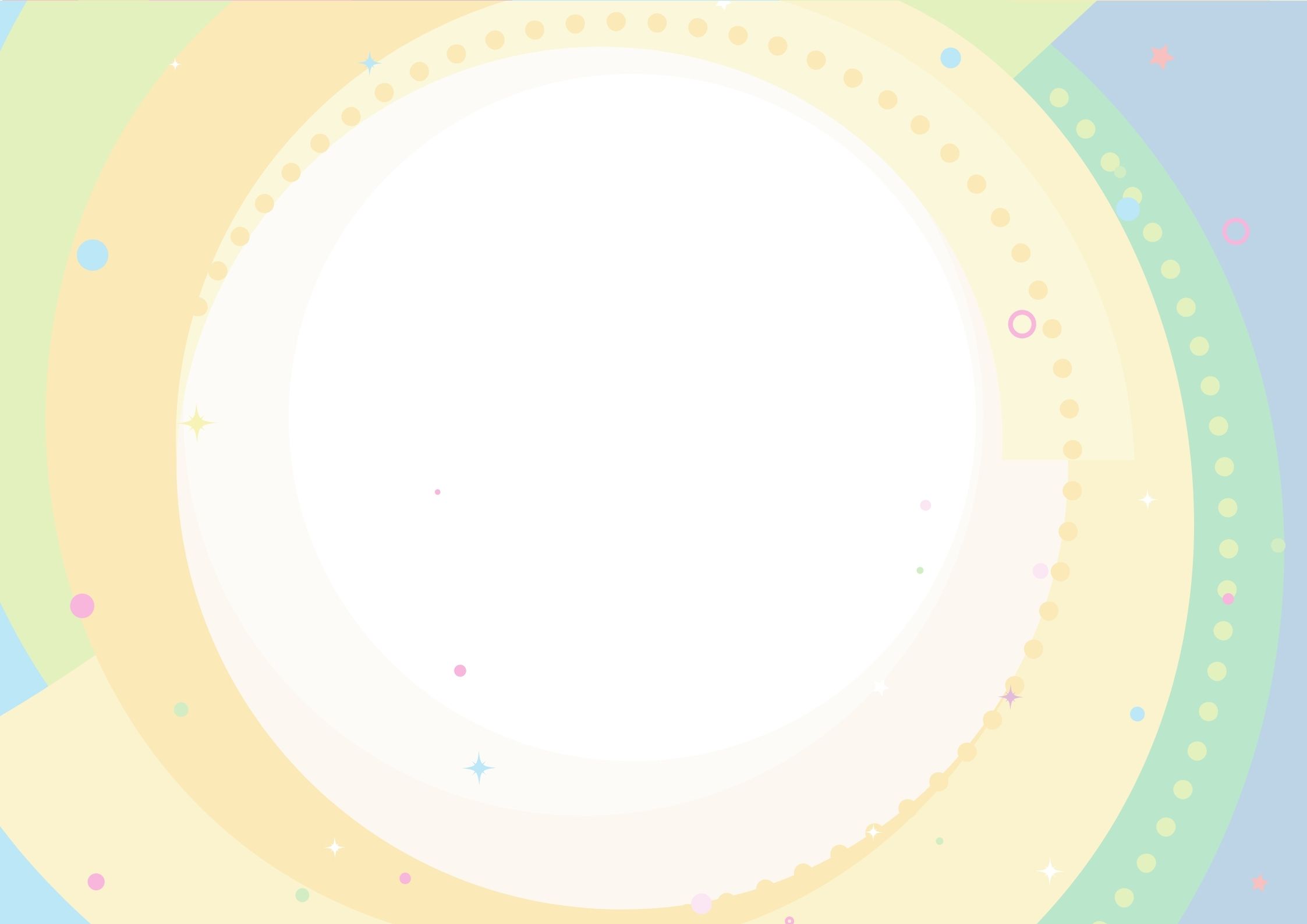 A HORTA PEDAGÓGICA: AMPLIANDO SENTIDOS
Em busca de perguntas;
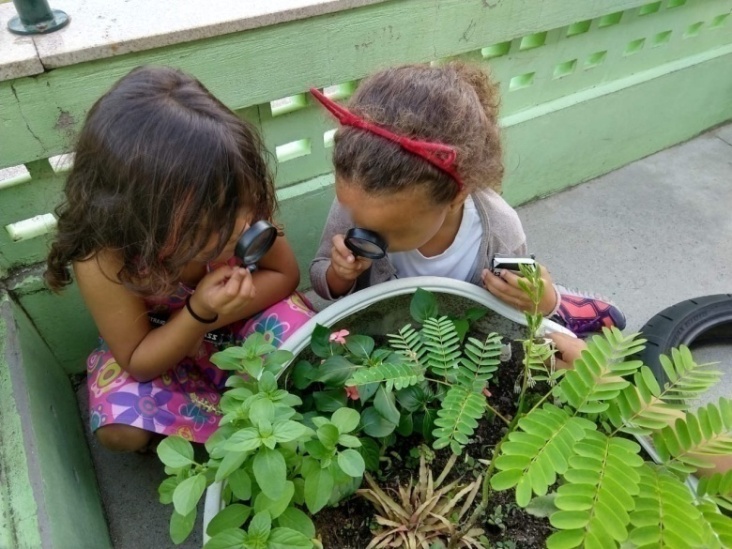 Sementeira NIEM Hassis
Fonte: Acervo da Professora Dione, NEIM Hassis (2019)
Os professores não precisam “[...] simplesmente satisfazer ou responder perguntas, mas, em vez disso, ajudar as crianças a descobrir respostas e, mais importante ainda, ajudá-las a indagar a si mesmas questões relevantes” (EDWARDS; GANDINI; FORMAN, 1999, p. 114).
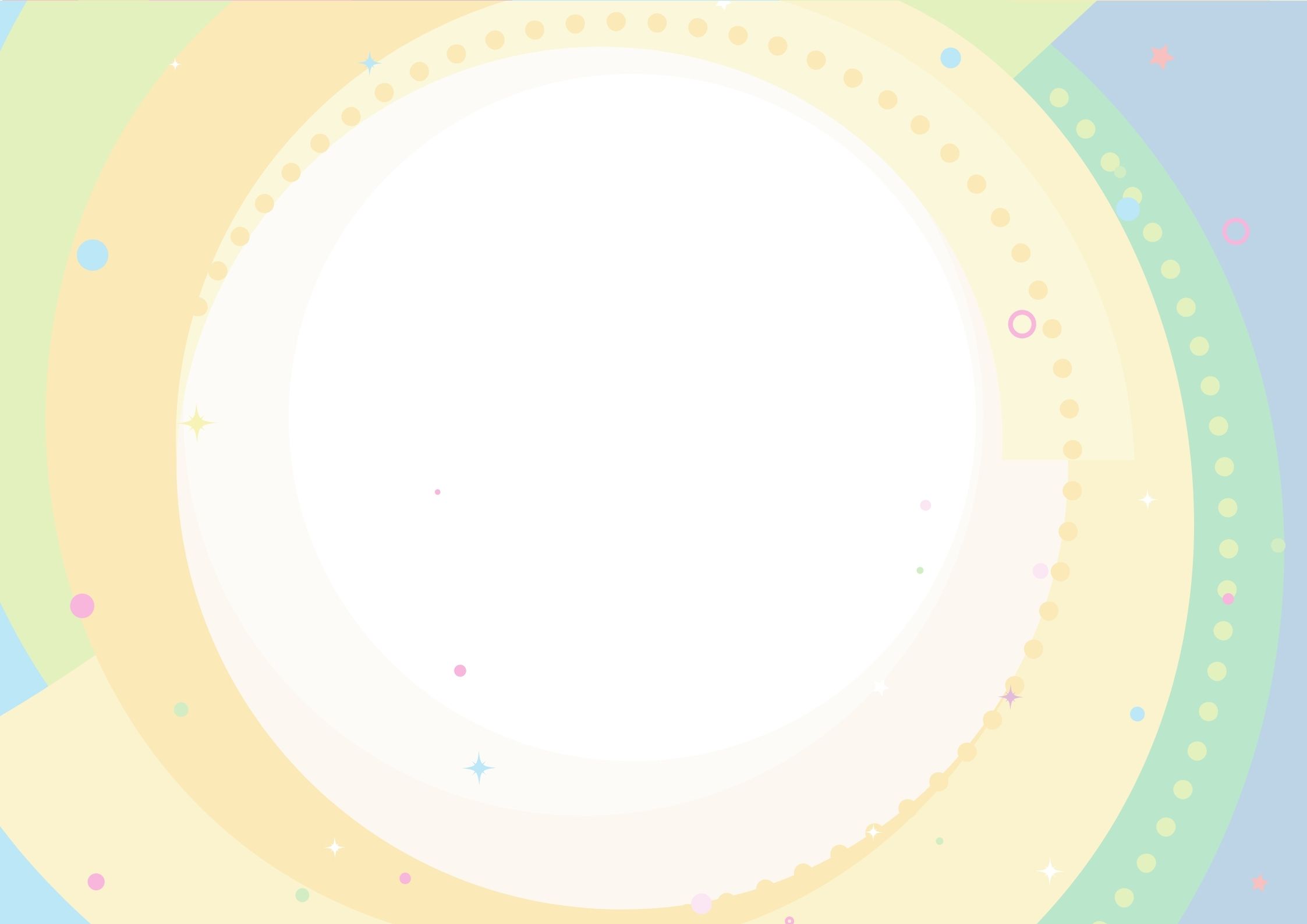 A HORTA PEDAGÓGICA: AMPLIANDO SENTIDOS
Possibilidades de envolvimento da unidade educativa, das famílias, comunidade do entorno e parcerias;
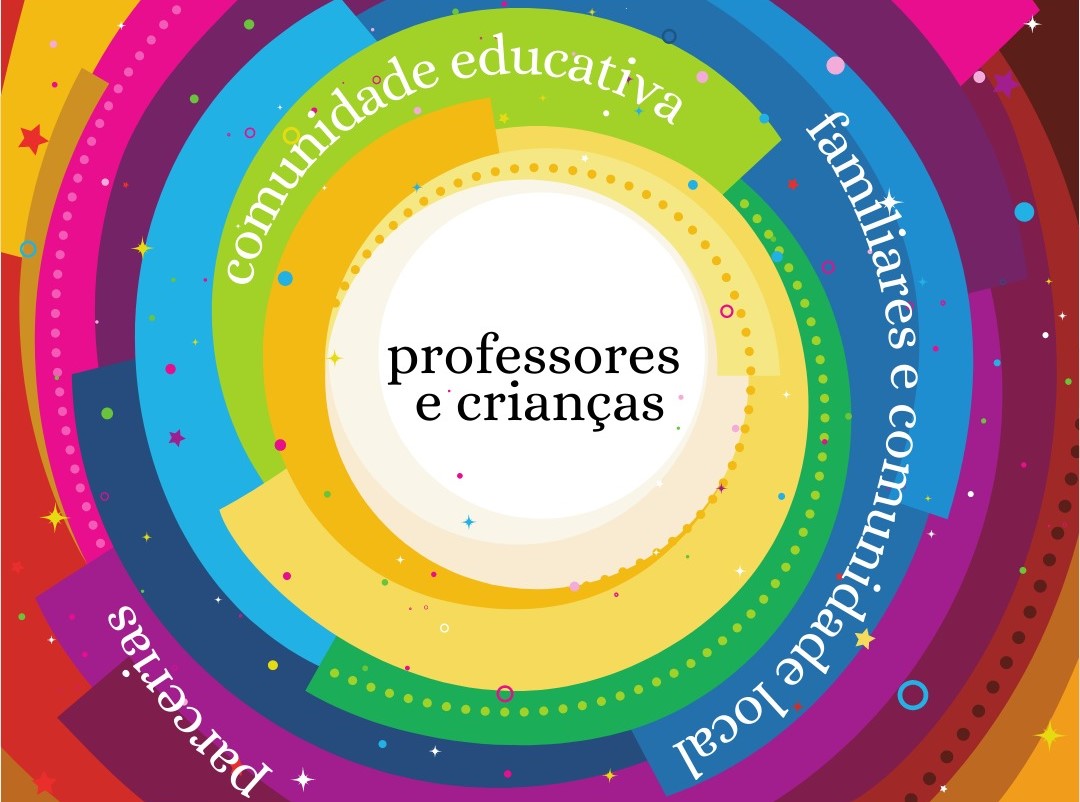 Fonte: Maestri, Júlio - 2021
Publicação de referência – NAPS Natureza. Orientações Curriculares da Educação Infantil de Florianópolis. Florianópolis, SC: SME, 2012
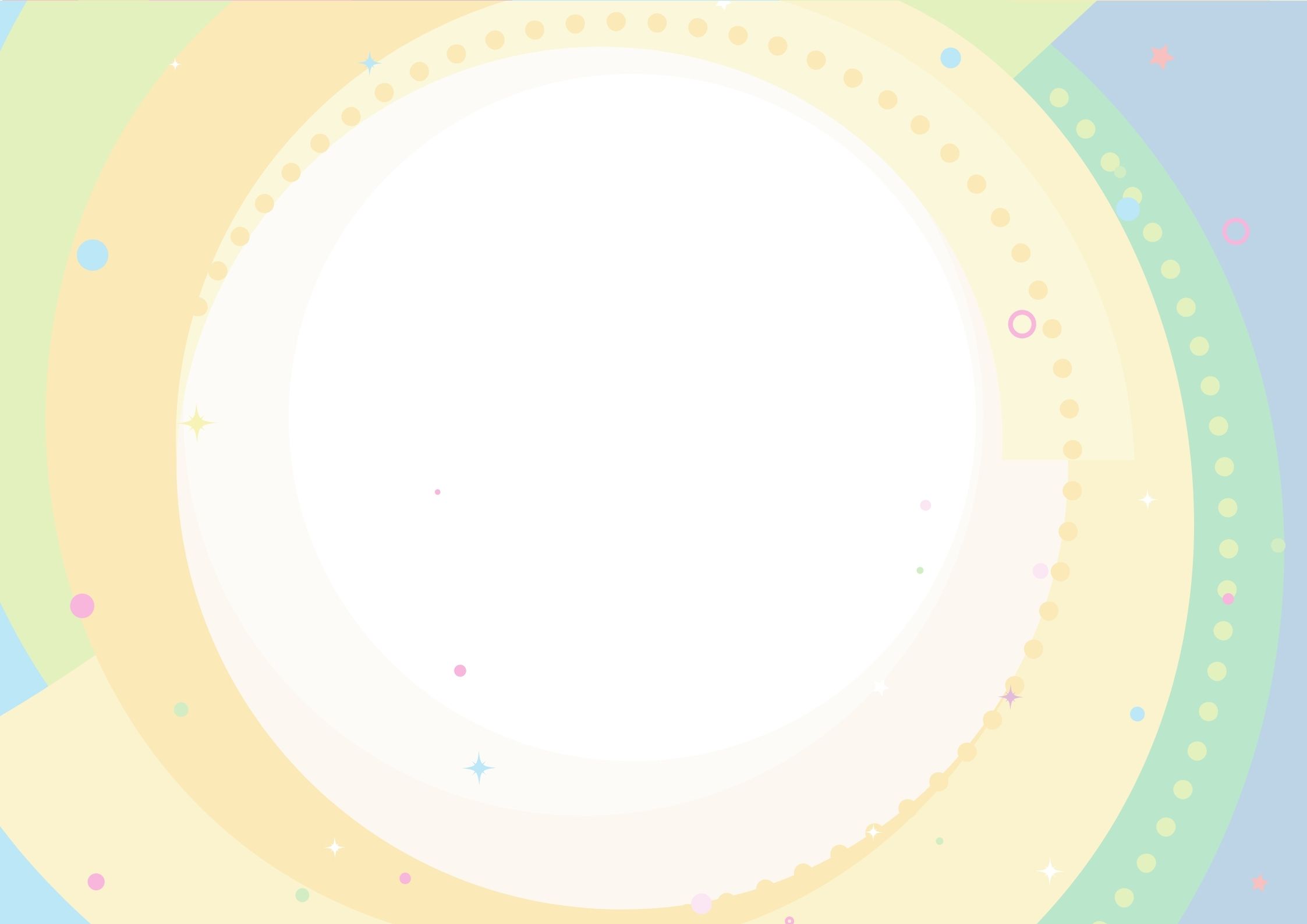 COMPOSTAGEM
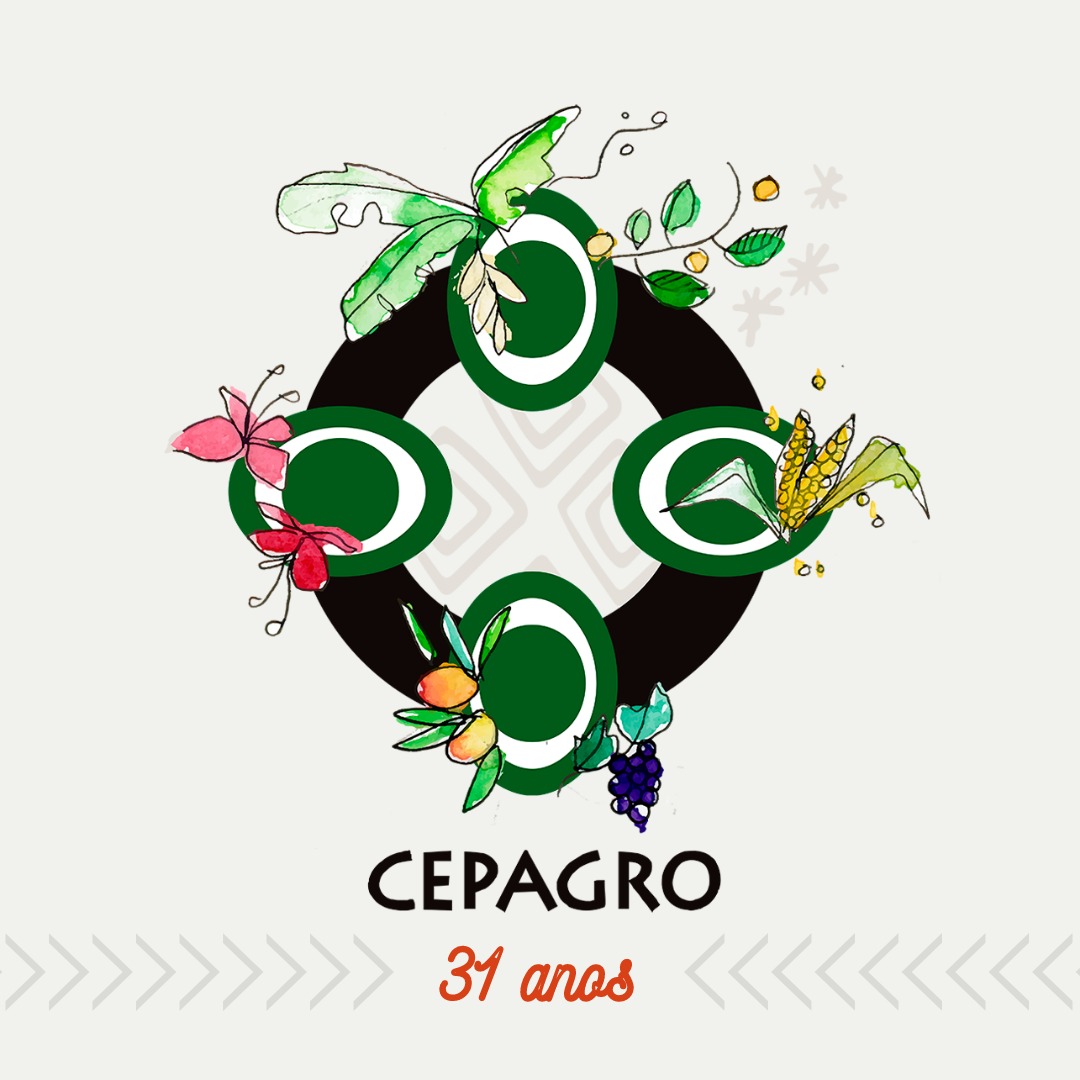 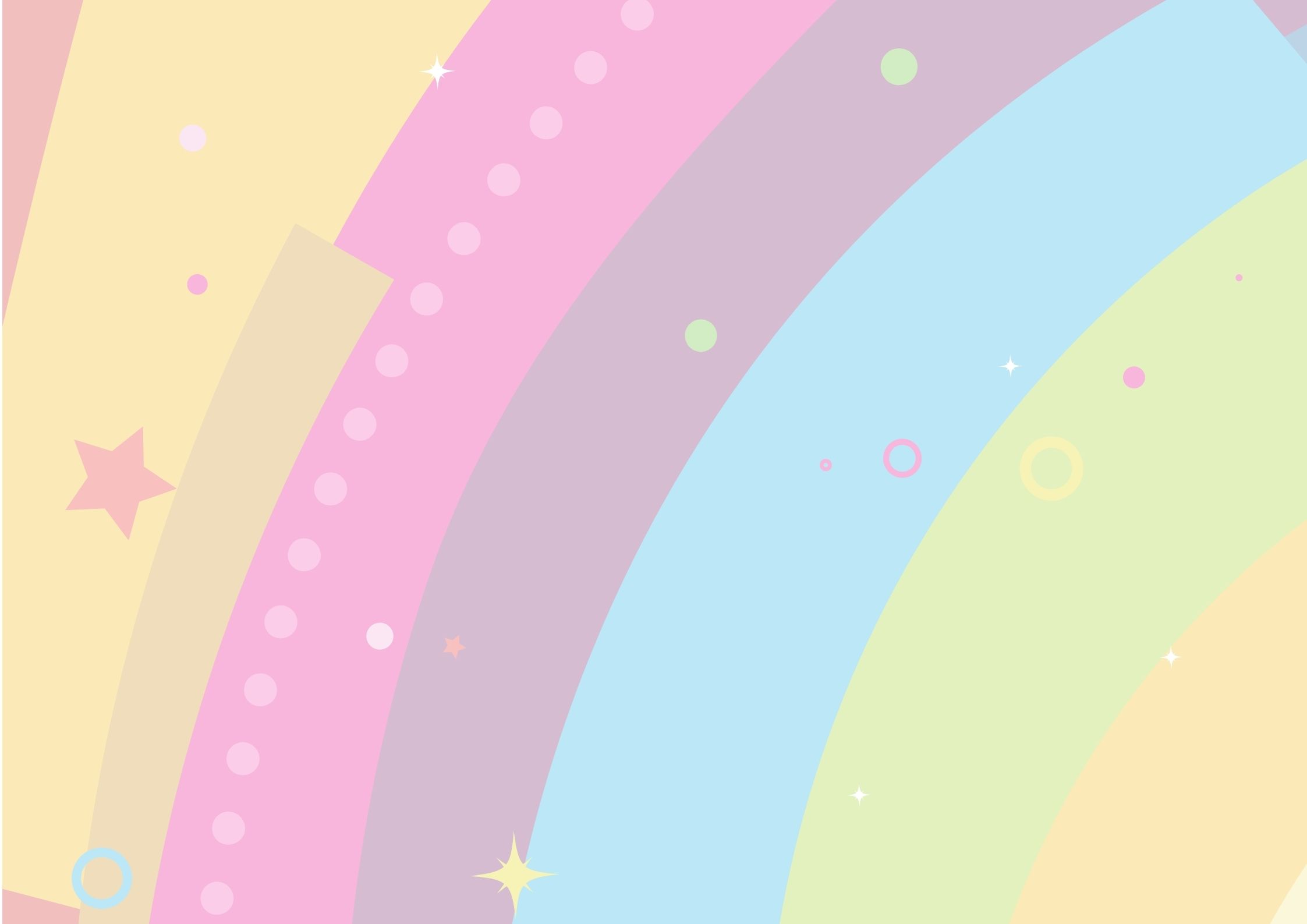 CICLOS PEDAGÓGICOS: AS VOLTAS QUE NÃO SE REPETEM
A compostagem  como processo de transformação
Composteira em blocos
Composteira em caixa plástica (super R)
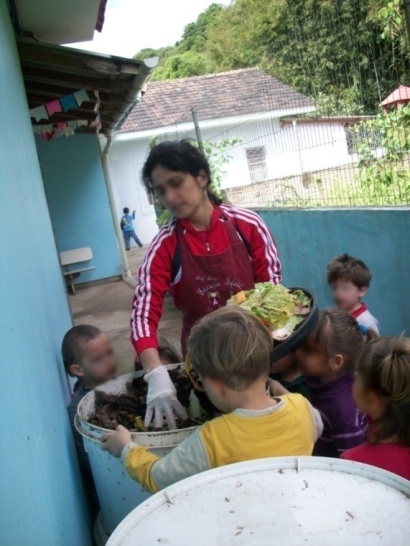 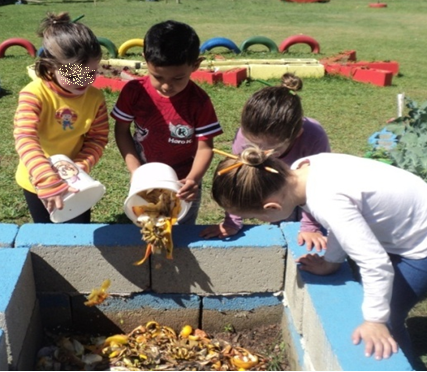 Fonte: Acervo da Professora Patrícia, NEIM Doralice (2011)
Fonte: Acervo da Professora Dione, EDM Praia do Forte (2011)
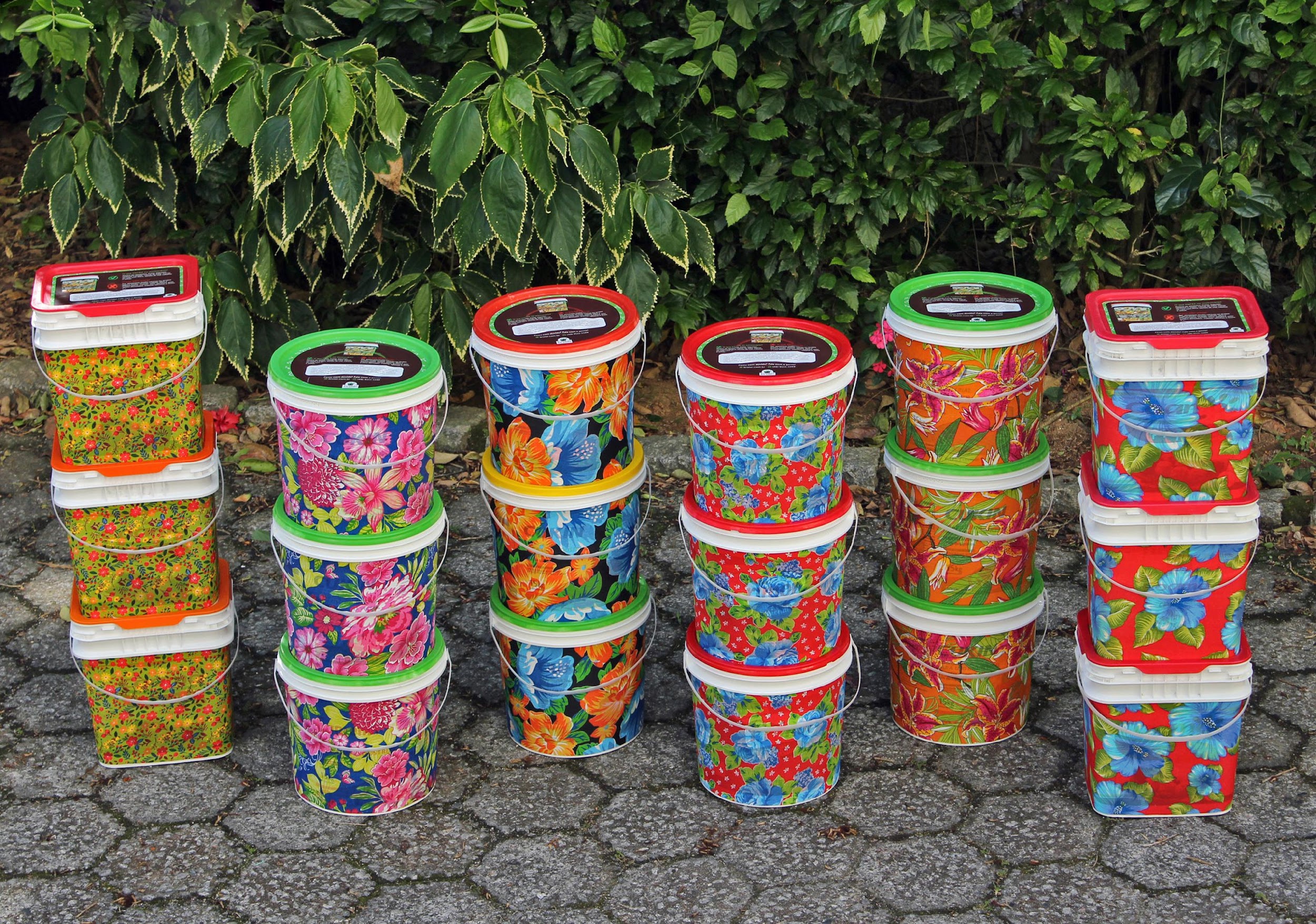 COMPOSTEIRAS 
EM BALDES
03 baldes de 20 litros
10kg de resíduos por balde.

Aproximadamente 2,0kg a cada 03 dias
(1 pessoa)

Ciclo total 45 dias (mínimo)
15 dias cada balde
brotei.com.br/produtos-e-servicos/minhocario-domestico/
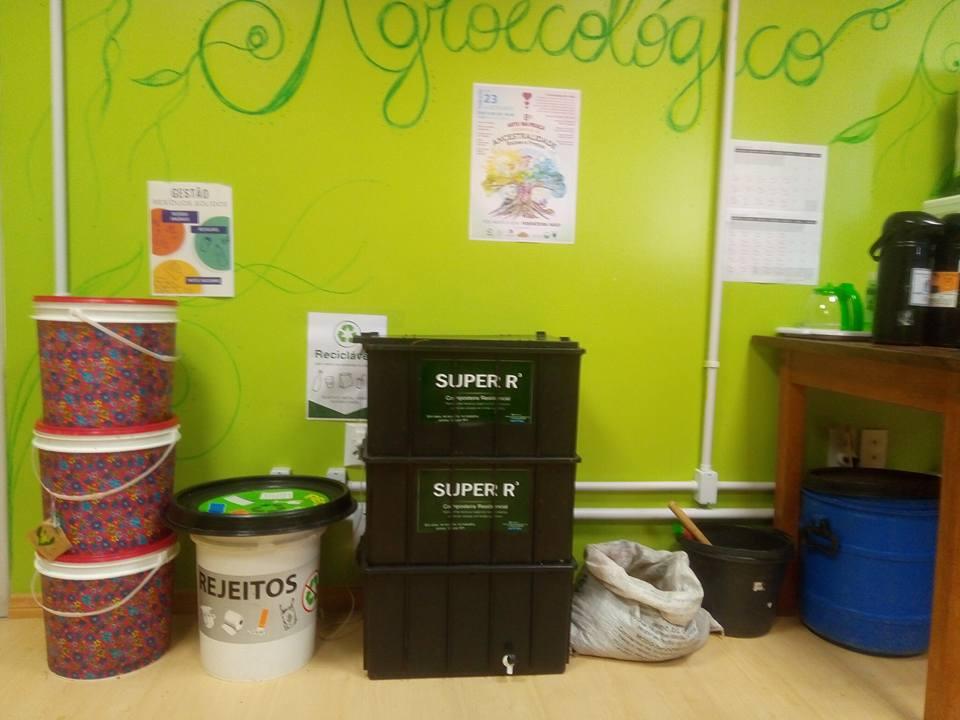 COMPOSTEIRAS 
EM CAIXAS PLÁSTICAS
03 caixas de 38 à 40 litros
19kg à 20kg de resíduos por balde.

Aproximadamente 2,6kg a cada 02 dias
(02 à 03 pessoas)

Ciclo total 45 dias (mínimo)
15 dias cada caixa
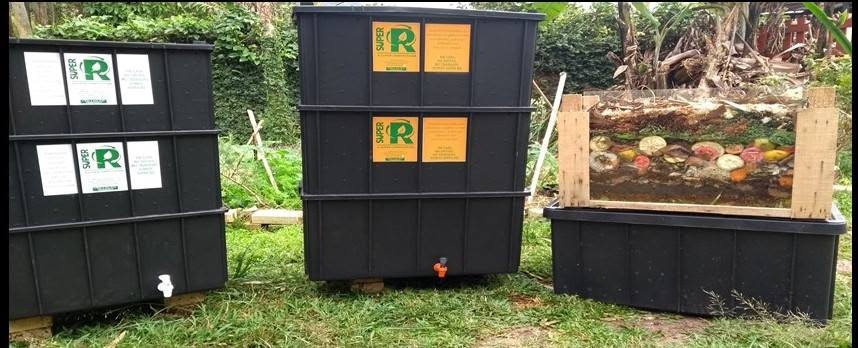 COMPOSTEIRAS 
EM CAIXAS PLÁSTICAS
03 caixas de 61 à 65 litros
De 30kg à 32kg de resíduos por balde.

Aproximadamente 2,0kg a cada 01 dia
(04 à 05 pessoas)

Ciclo total 45 dias (mínimo)
15 dias cada caixa
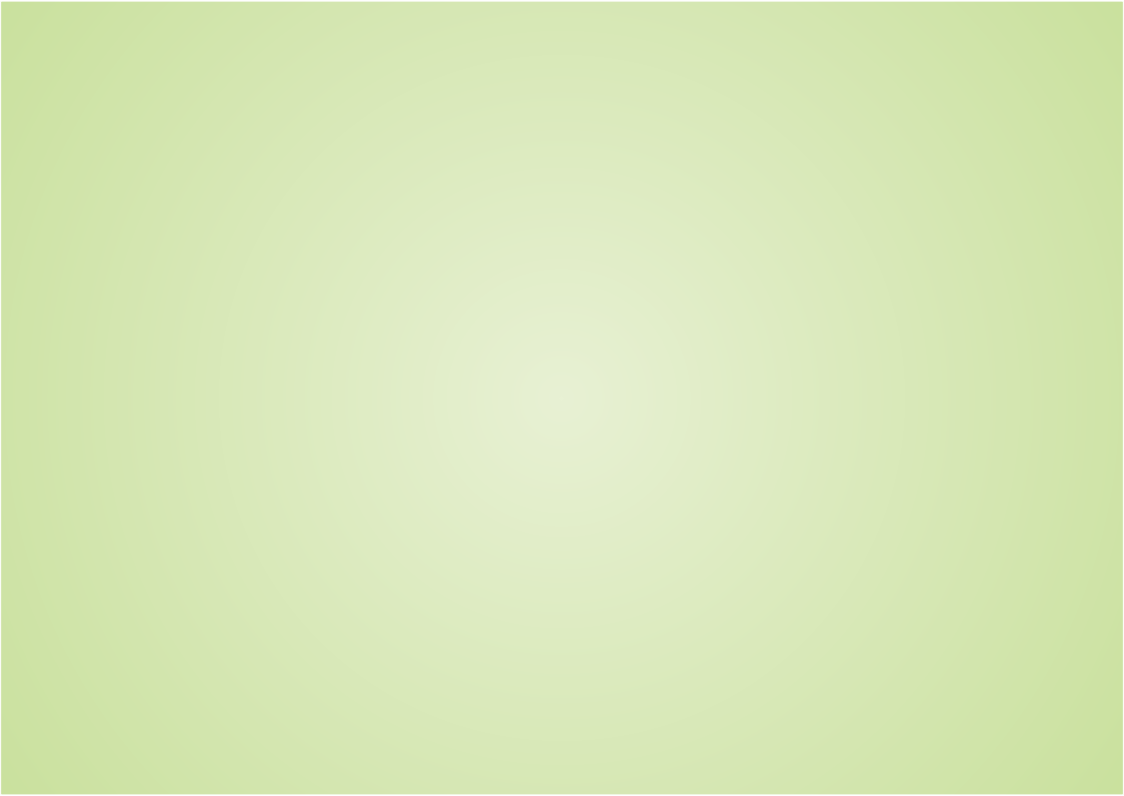 COMPOSTEIRA 
COM DELIMITAÇÃO DE ESTRUTURA DE MADEIRA/PALETES
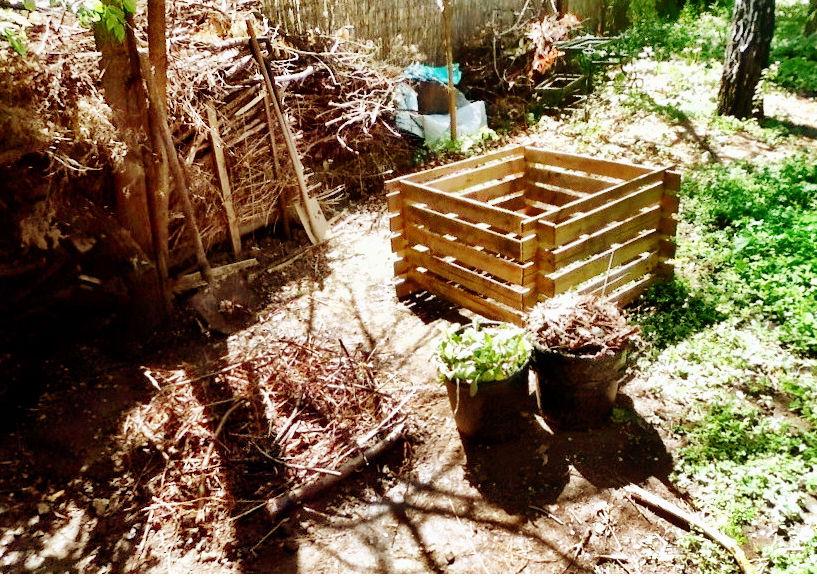 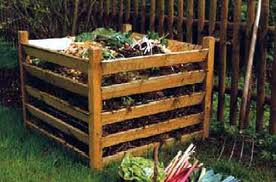 sustentabilidadenaoepalavraeaccao.blogspot.com/2011/09/aula-de-compostagem-caseira.html
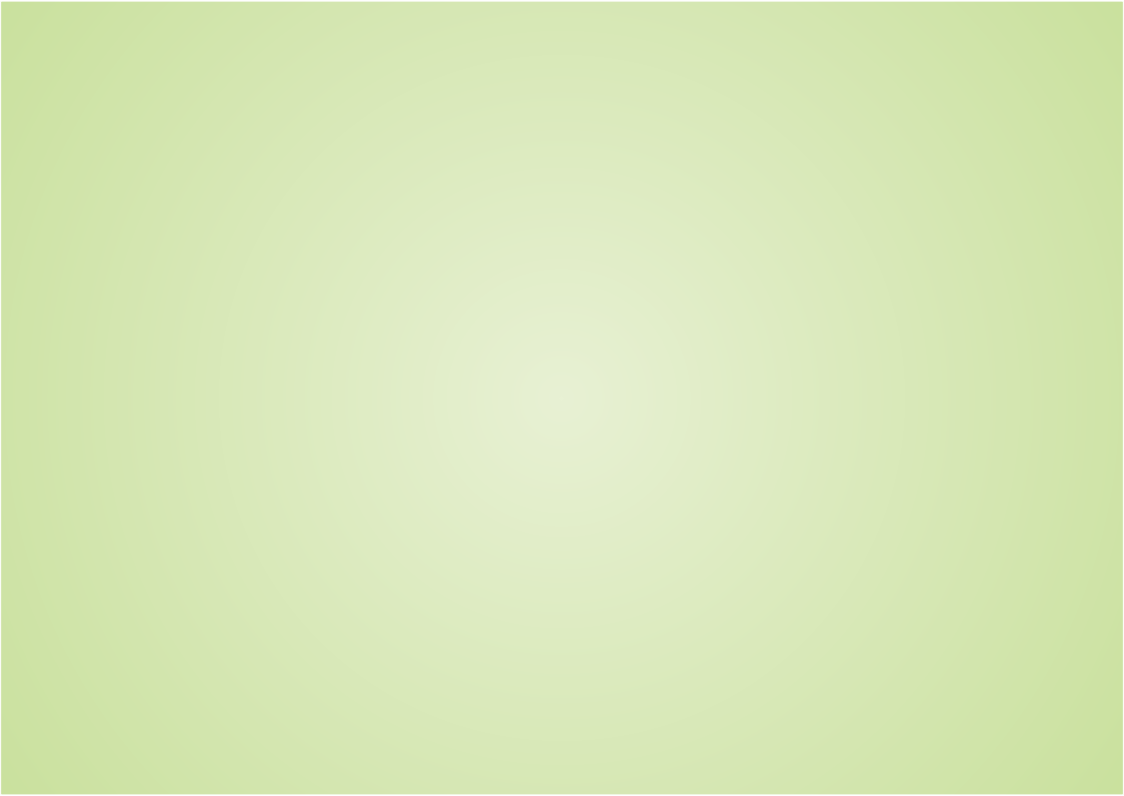 COMPOSTEIRA 
COM ESTRUTURA DE TELA METÁLICA
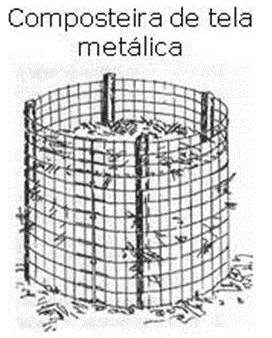 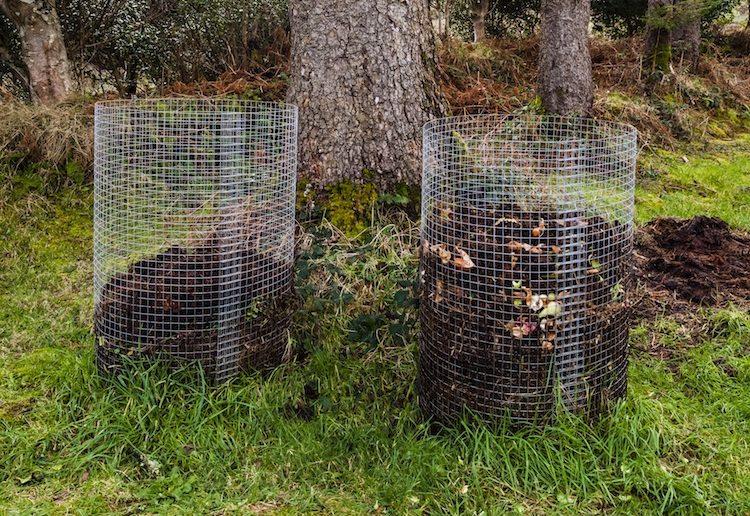 www.assimquefaz.com/13-maneiras-criativas-de-fazer-caixa-de-compostagem/
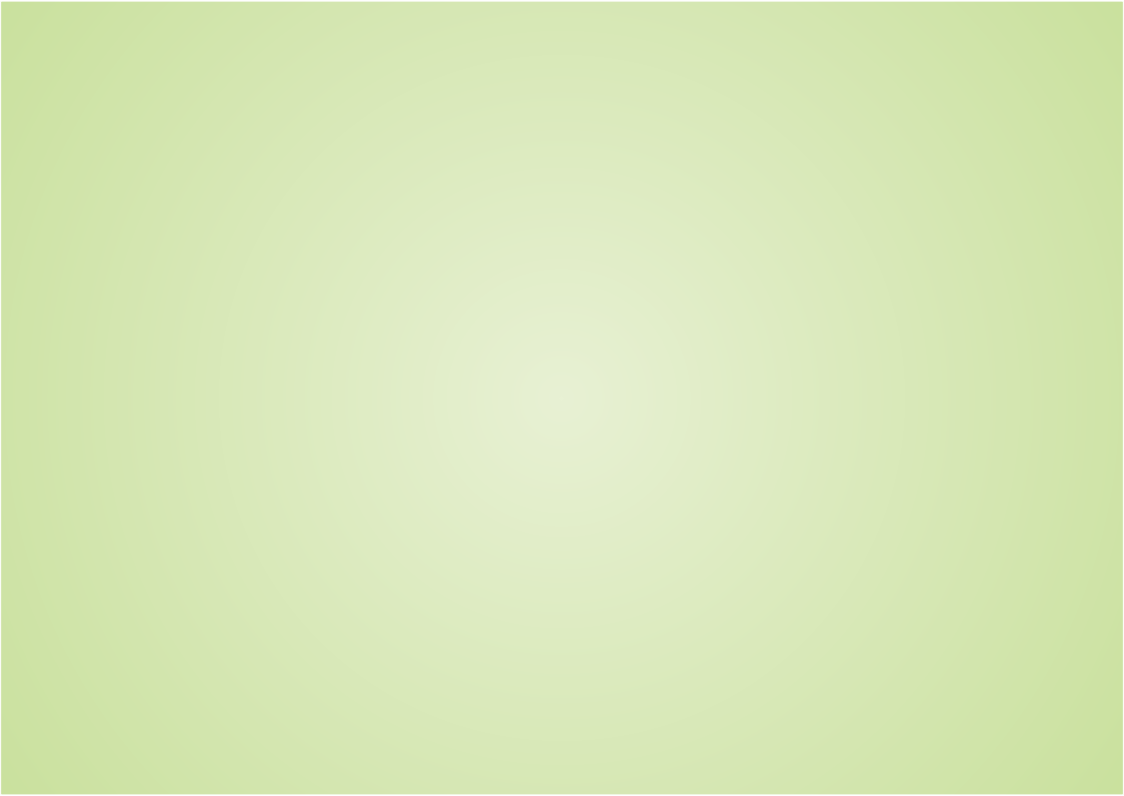 COMPOSTEIRA 
EM BAIA DE BAMBÚ
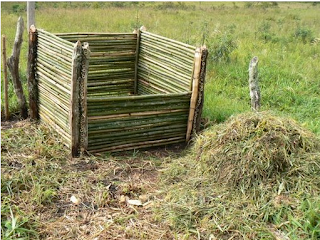 bibocaambiental.blogspot.com/2011/08/construindo-uma-composteira.html
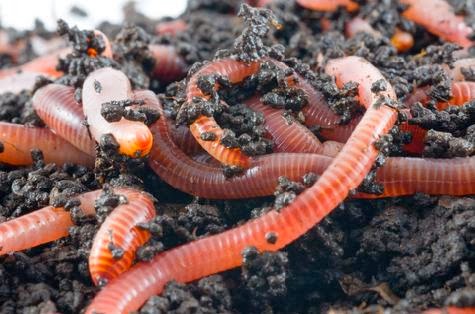 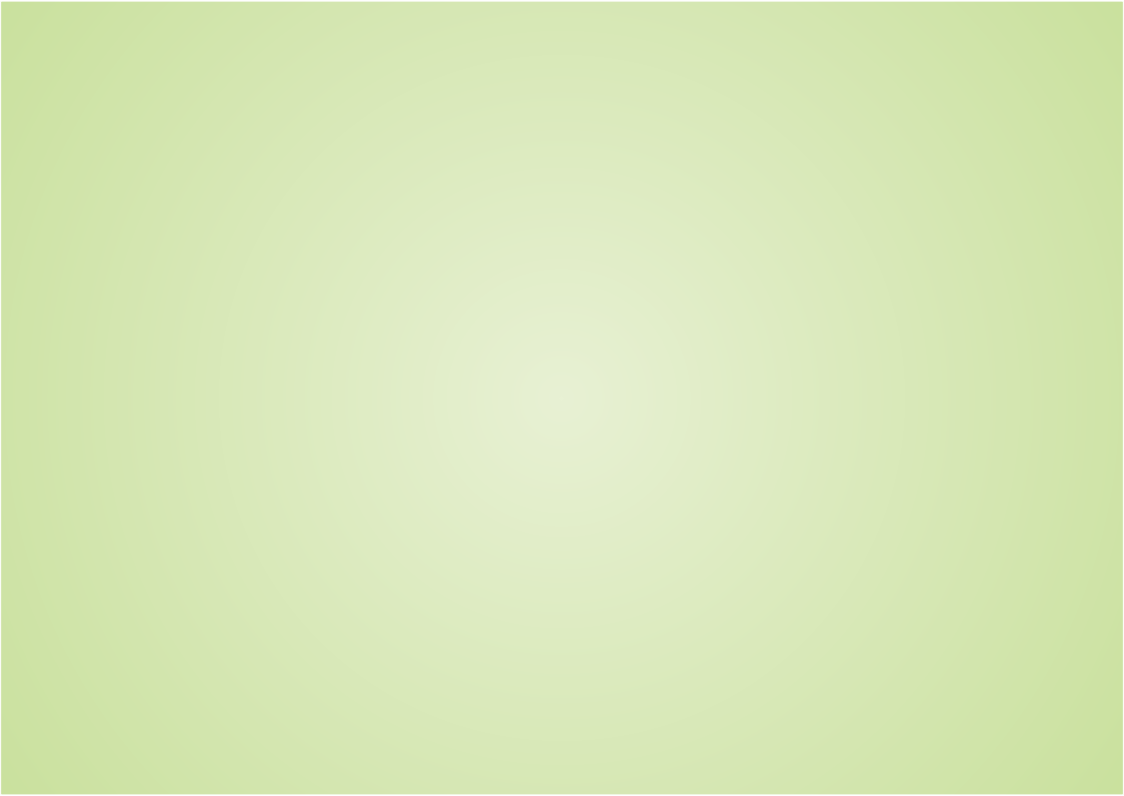 MINHOCÁRIO
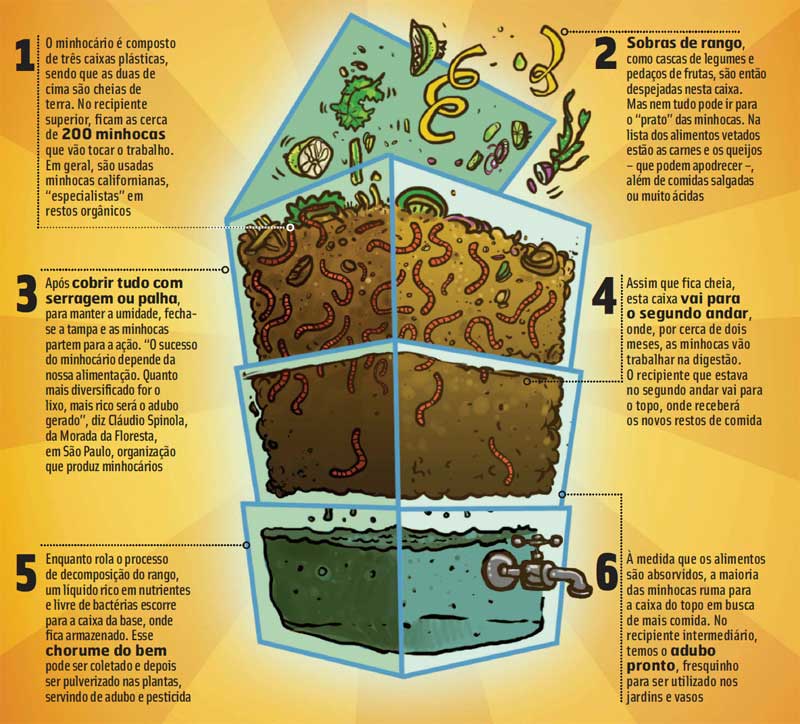 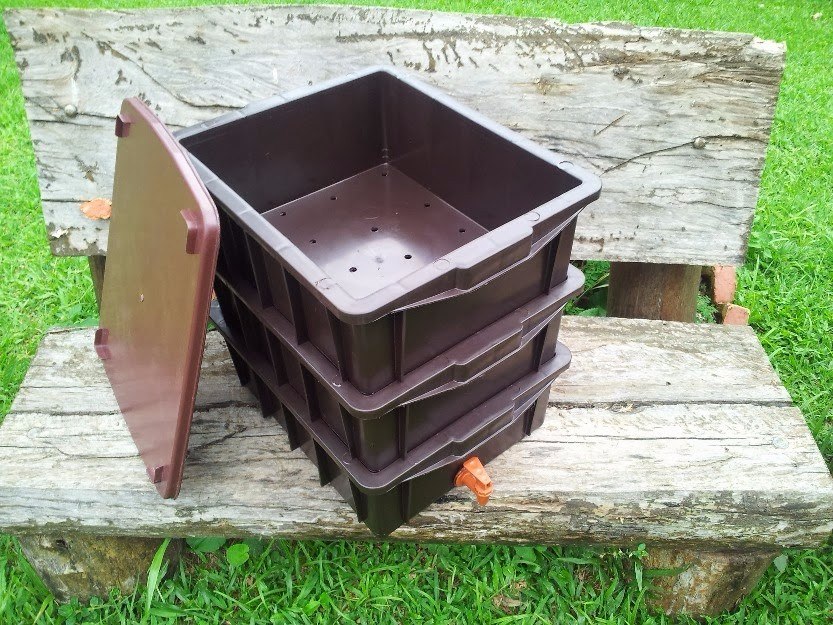 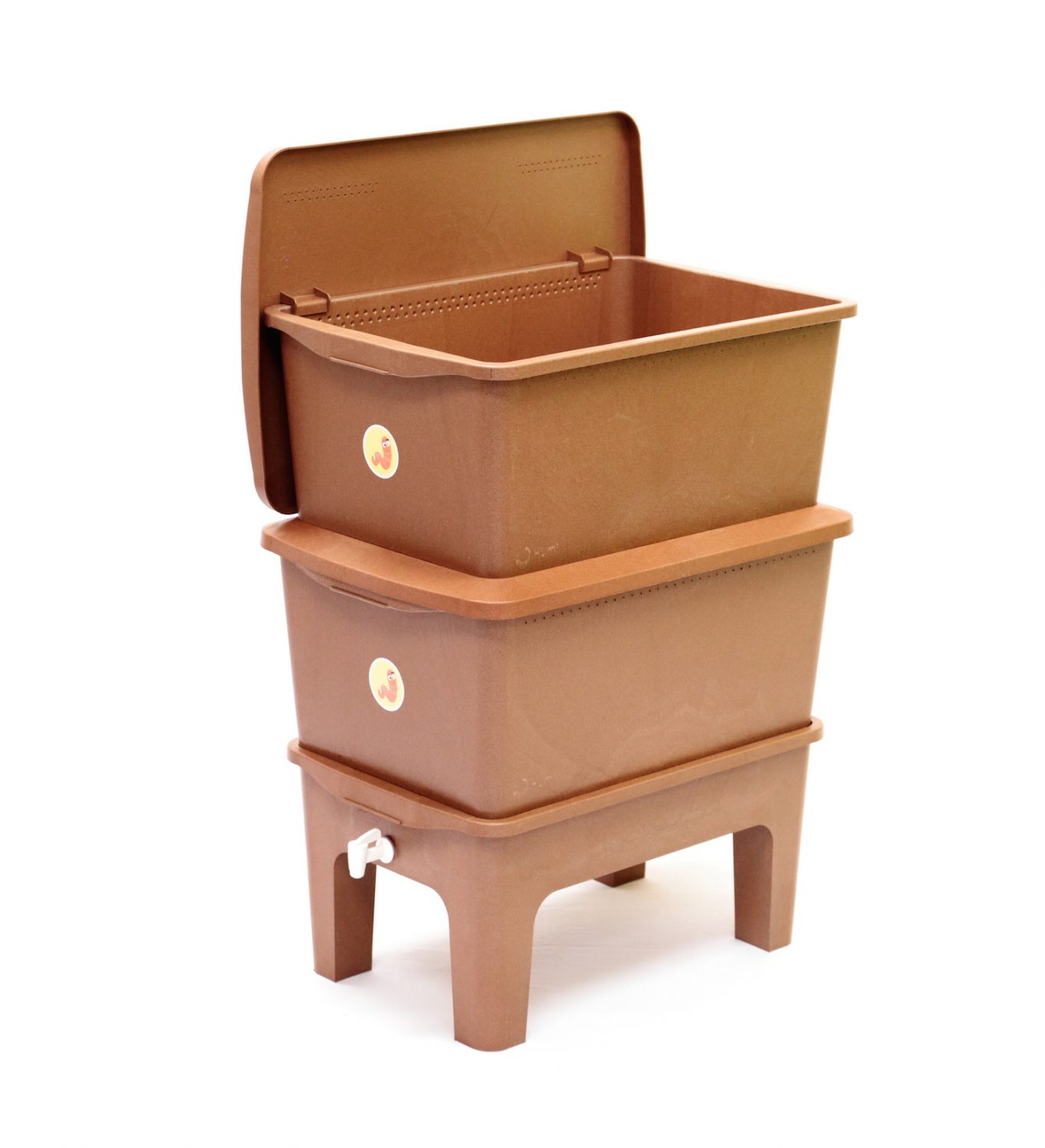 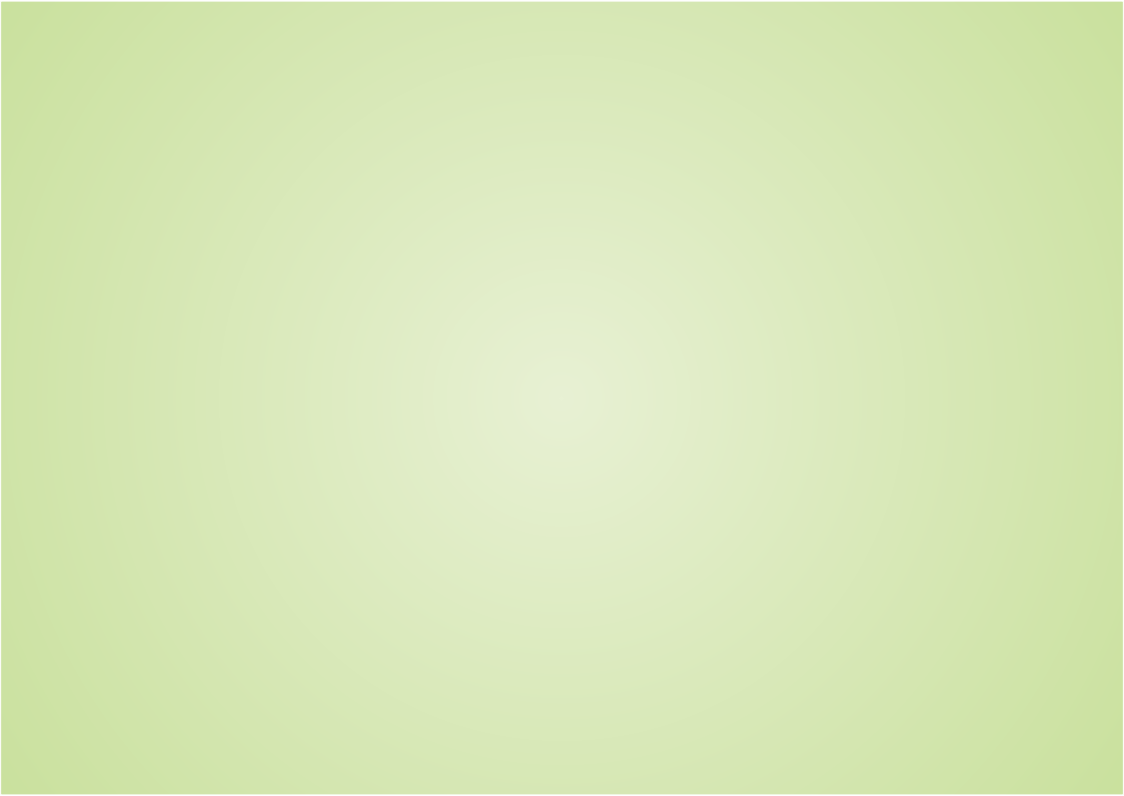 MINHOCÁRIO
loja.moradadafloresta.eco.br/composteira-domestica
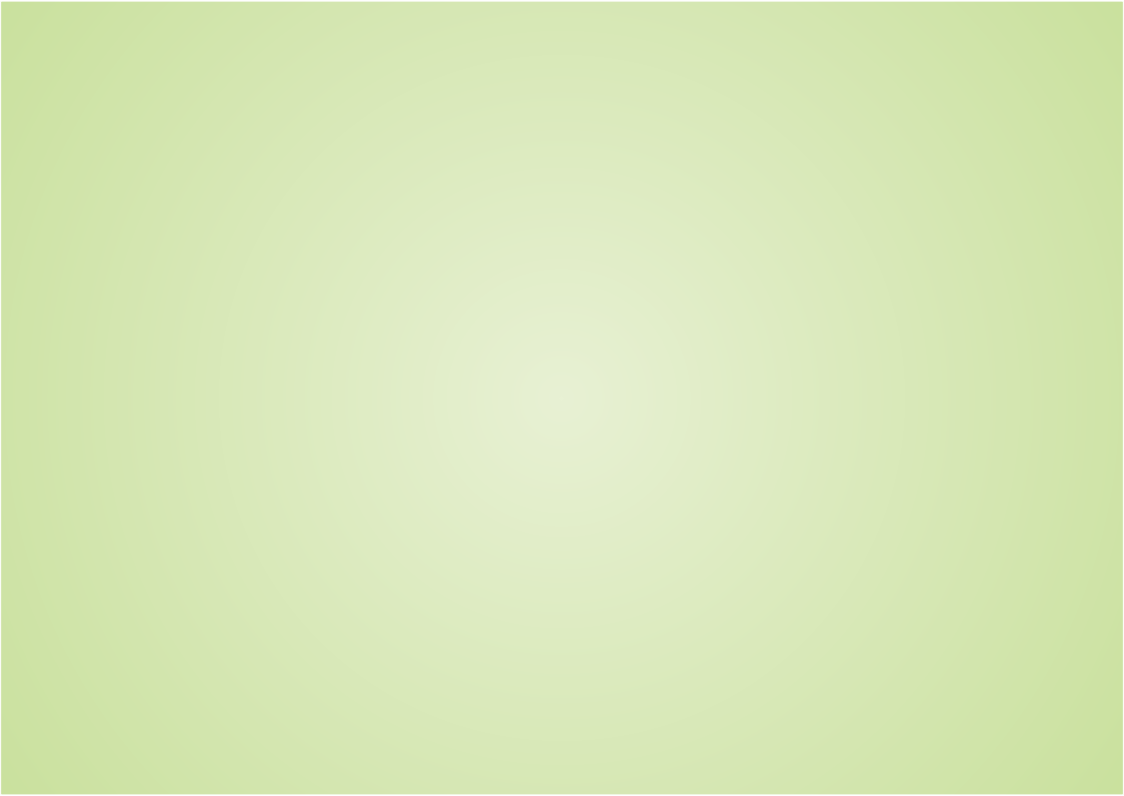 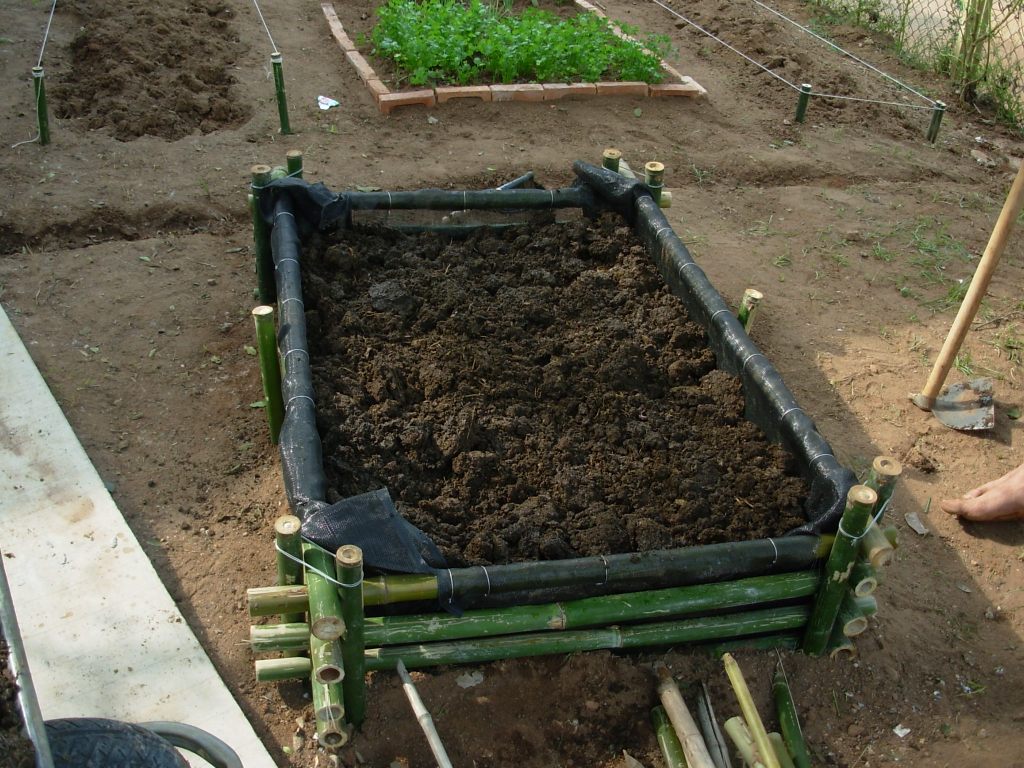 MINHOCÁRIO
www.mundoecologia.com.br/animais/como-fazer-um-minhocario-passo-a-passo/
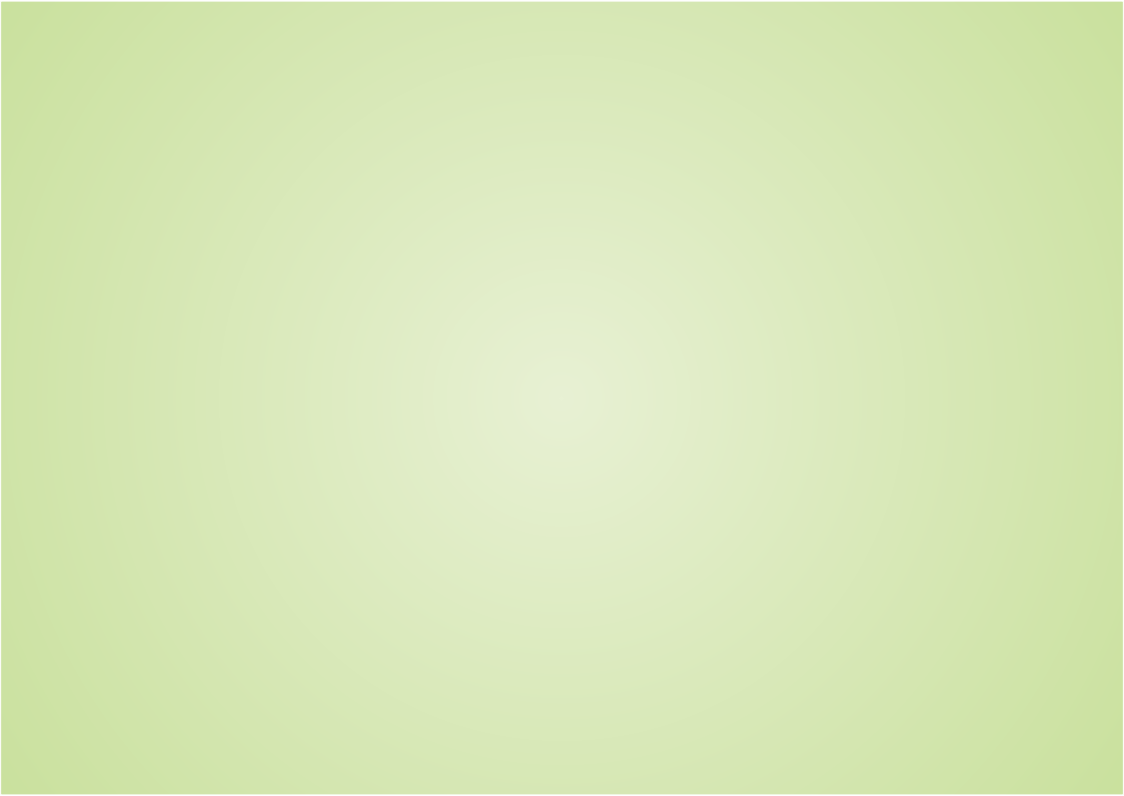 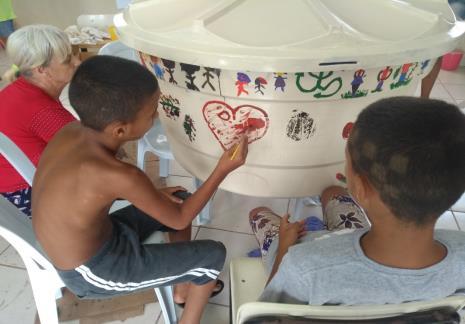 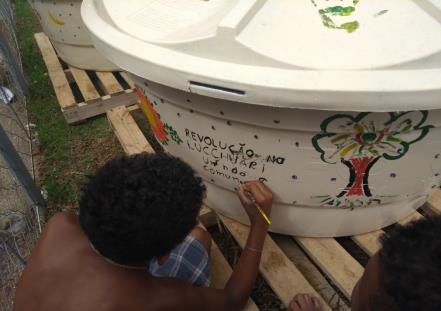 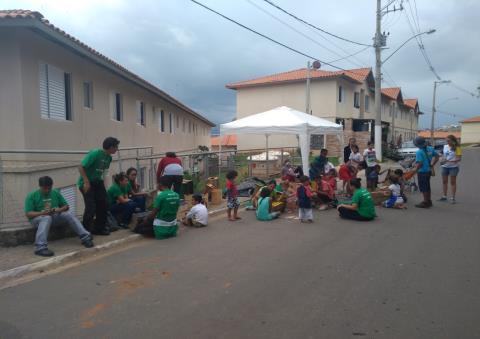 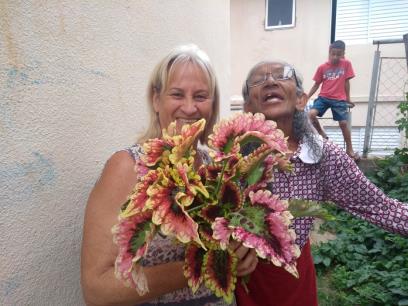 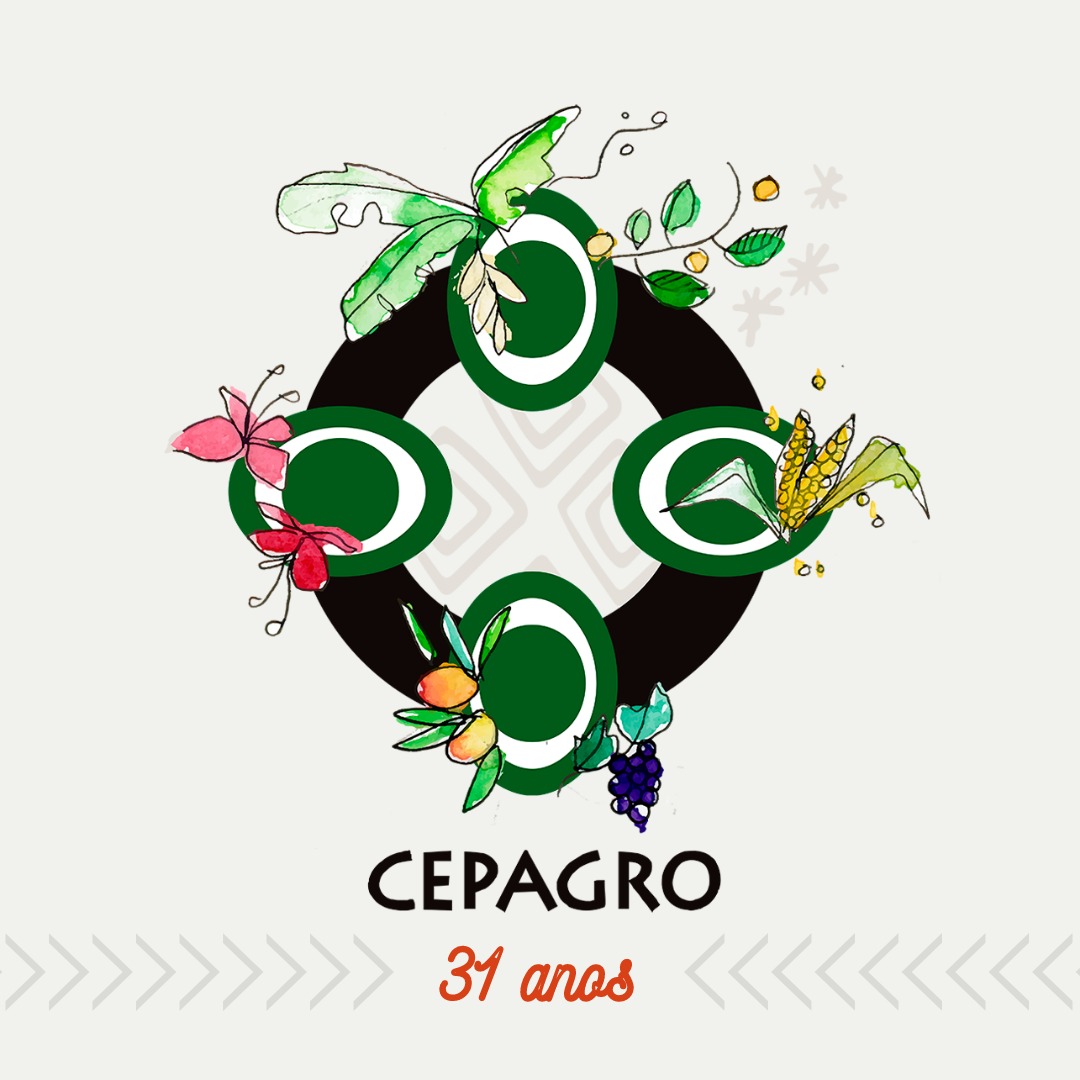 Fonte: Reaplicação da TS Gestão Comunitária de Resíduos Orgânicos e Agricultura Urbana, CEPAGRO e Revolução dos Baldinhos. Arquivo do autor, 2017
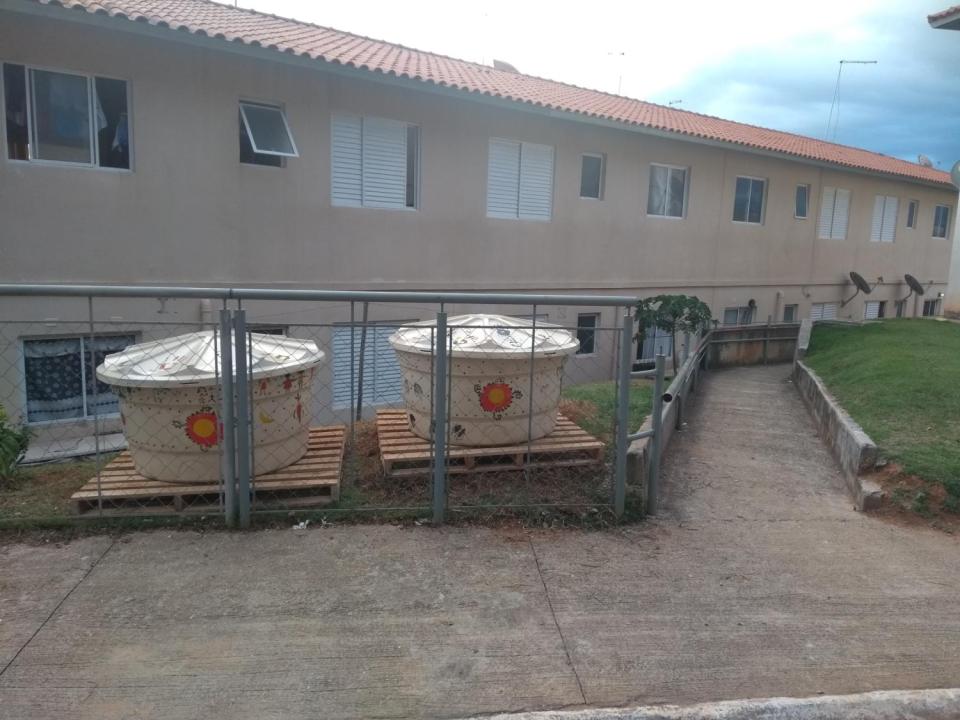 Fonte: Reaplicação da TS Gestão Comunitária de Resíduos Orgânicos e Agricultura Urbana, CEPAGRO e Revolução dos Baldinhos. Arquivo do autor, 2017
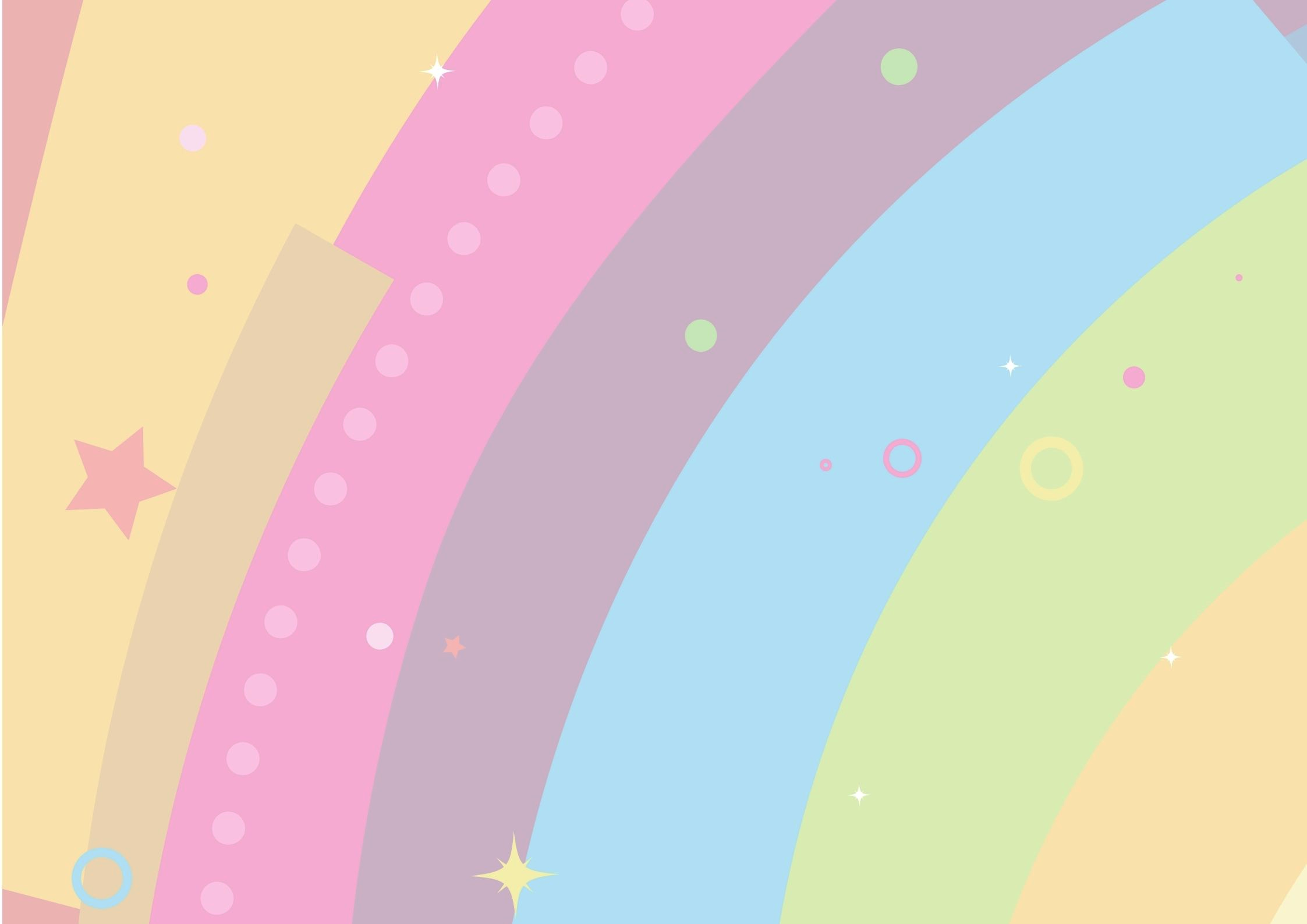 CICLOS PEDAGÓGICOS: AS VOLTAS QUE NÃO SE REPETEM
Semeando vivências
Sementeira EDM Praia do Forte
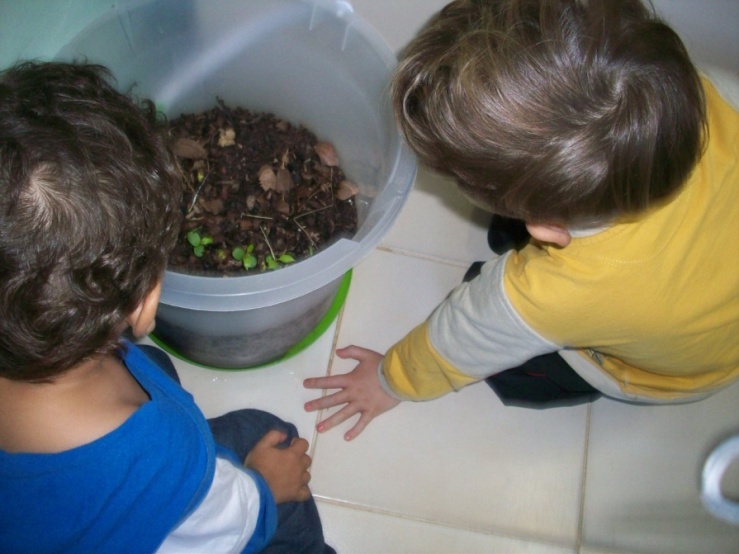 Fonte: Acervo da Professora Dione, EDM Praia do Forte (2011)
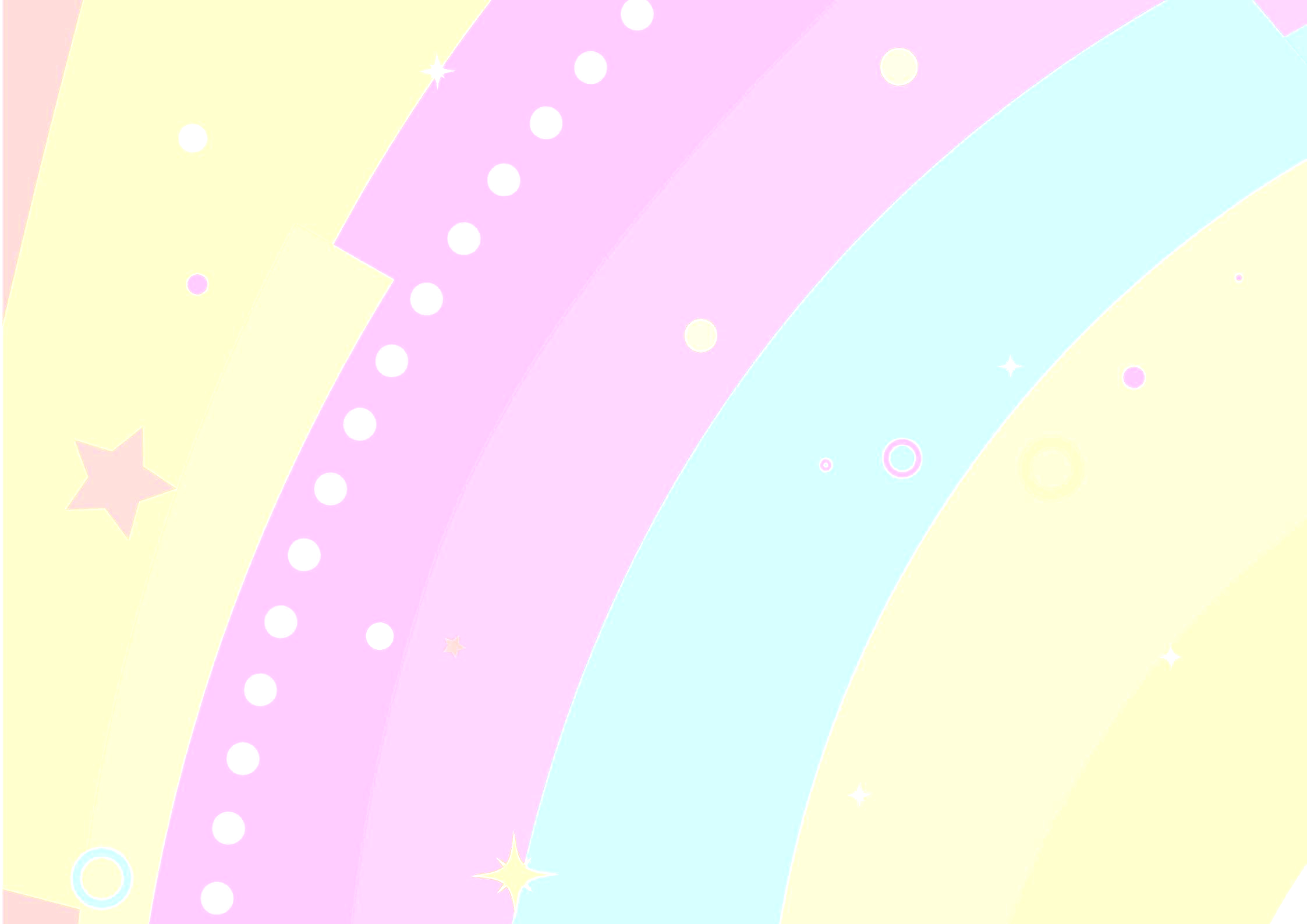 Sementeira
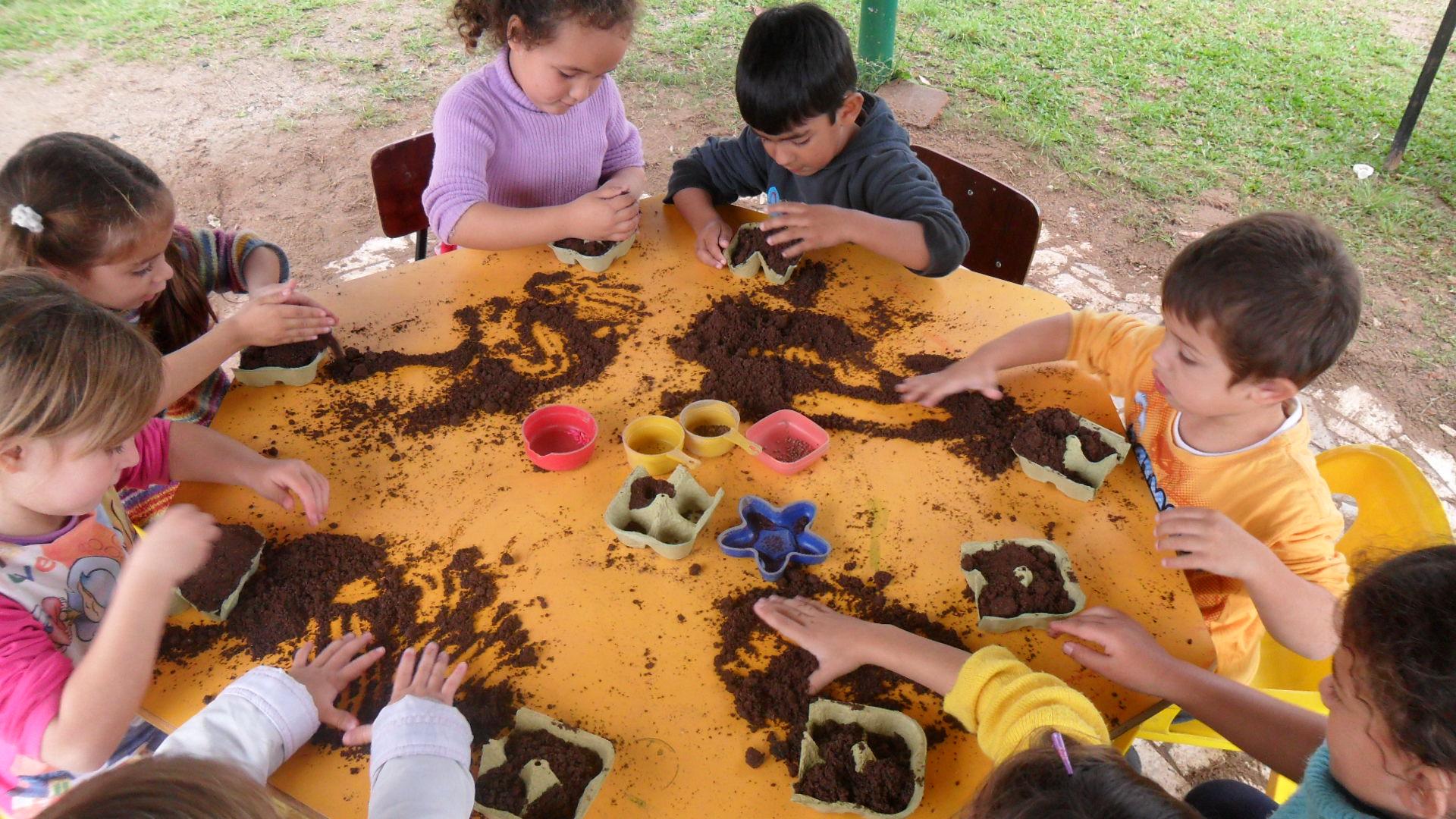 (fonte: arquivo pessoal, NEIM Doralice, 2011)
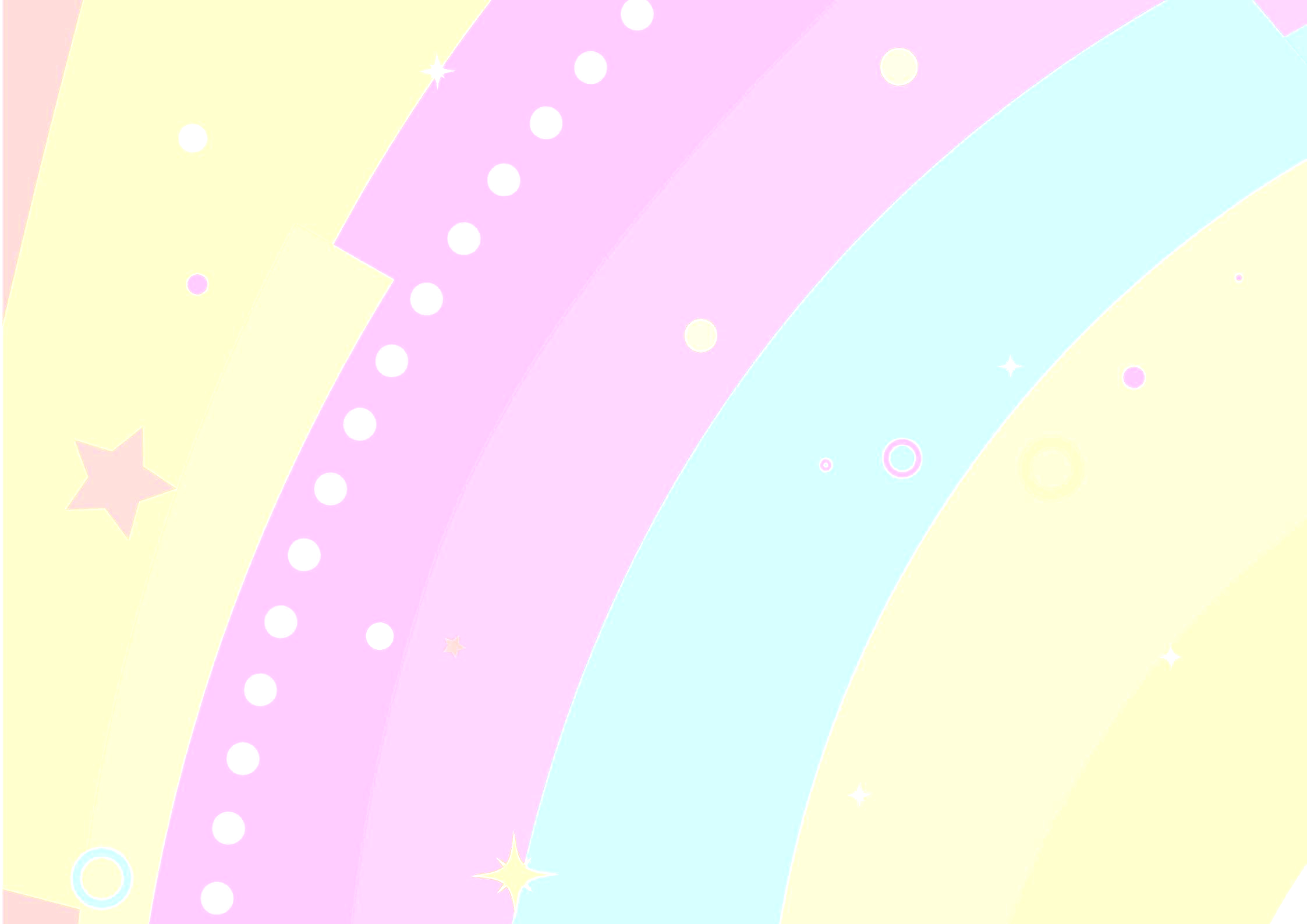 CICLOS PEDAGÓGICOS: AS VOLTAS QUE NÃO SE REPETEM
Plantar e enraizar processos, emoções e relações
Horta Elevada
Horta Mandala
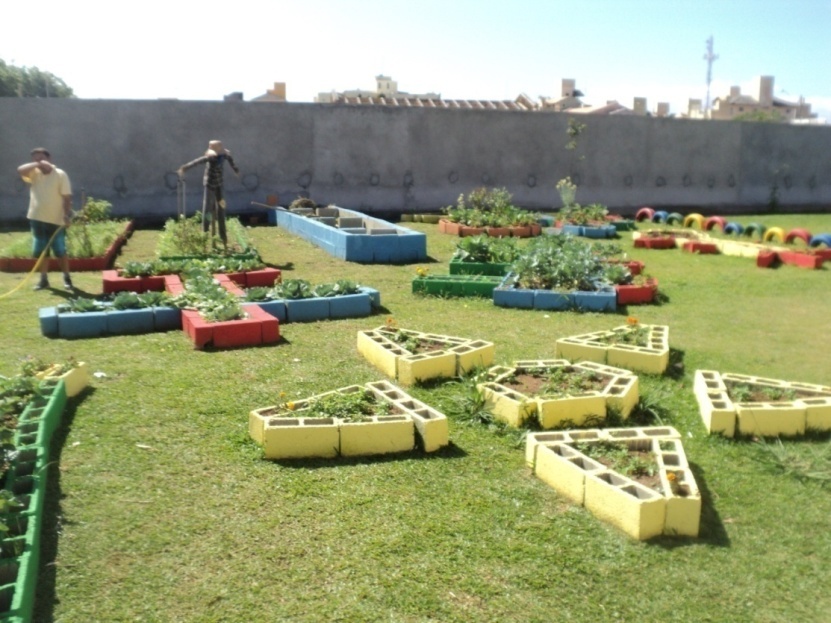 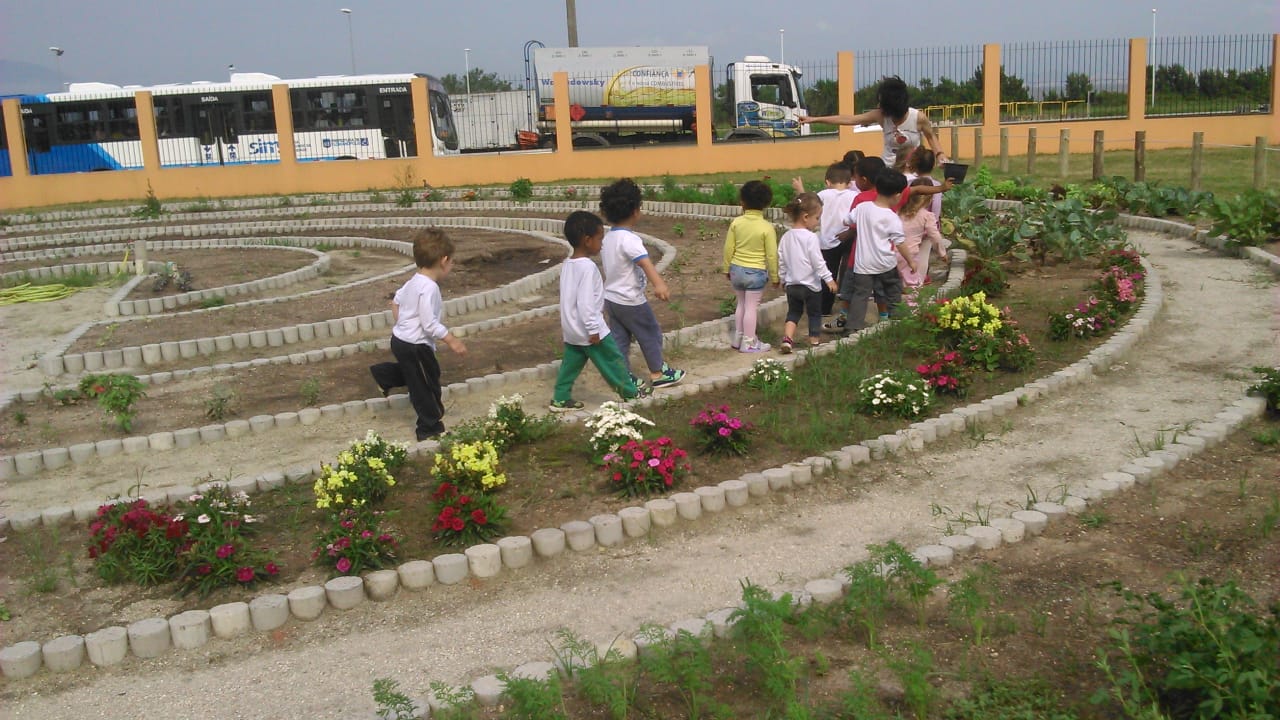 Fonte: Acervo da Professora Dione, NEIM Hassis (2019)
Fonte: Acervo da Professora Patrícia, NEIM Doralice (2011)
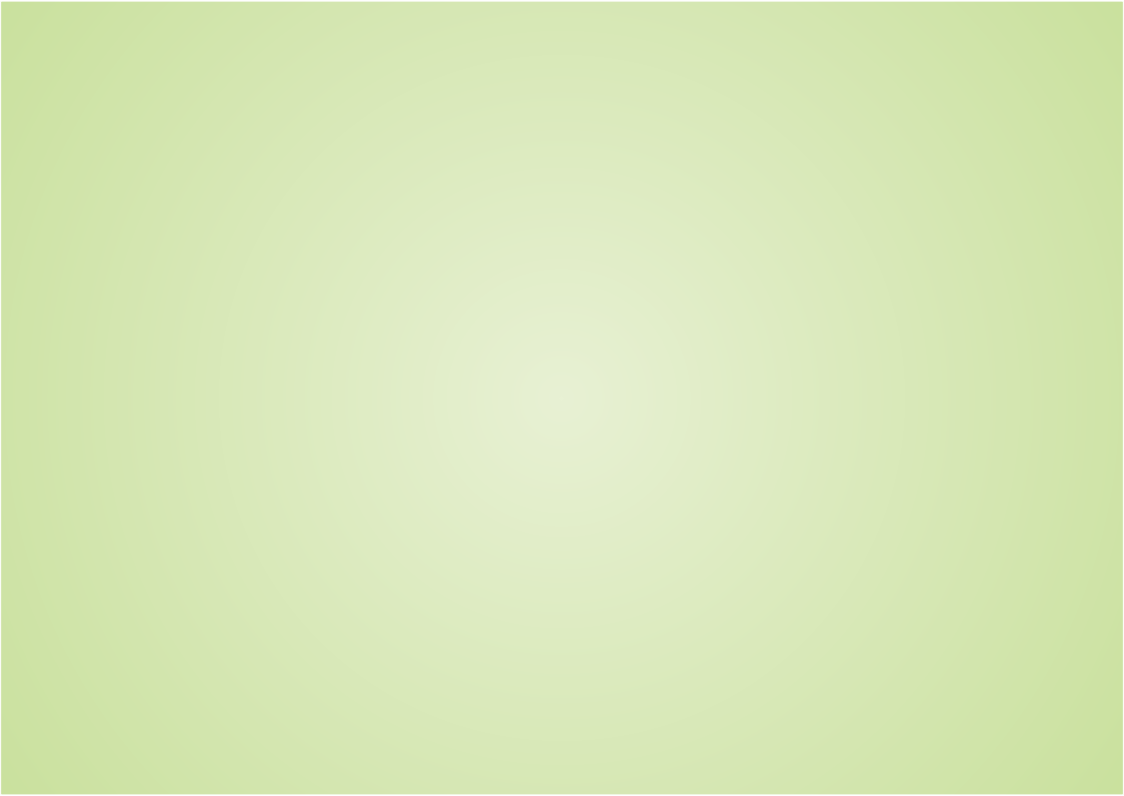 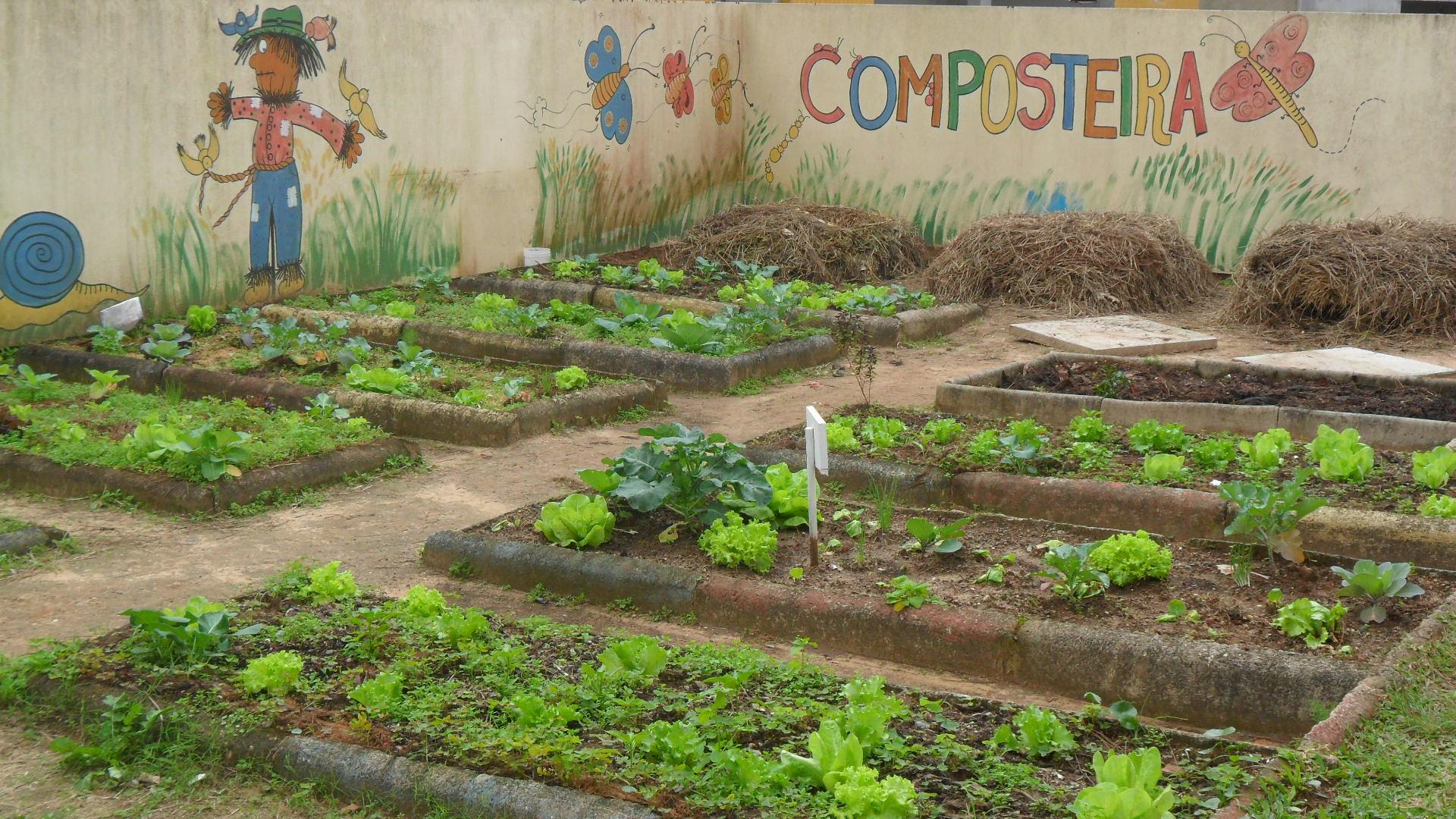 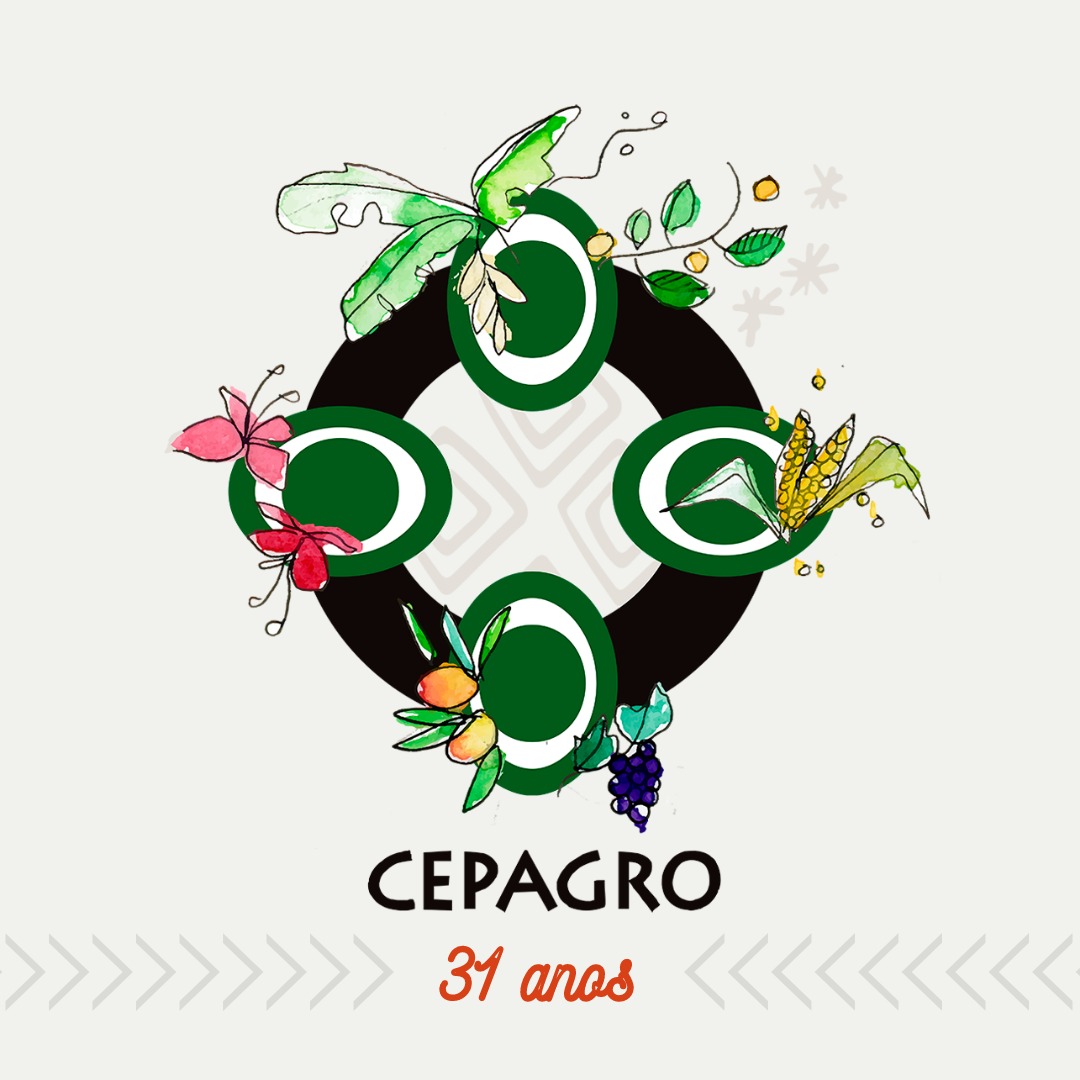 Fonte: arquivo do autor, Creche Ingleses, 2011
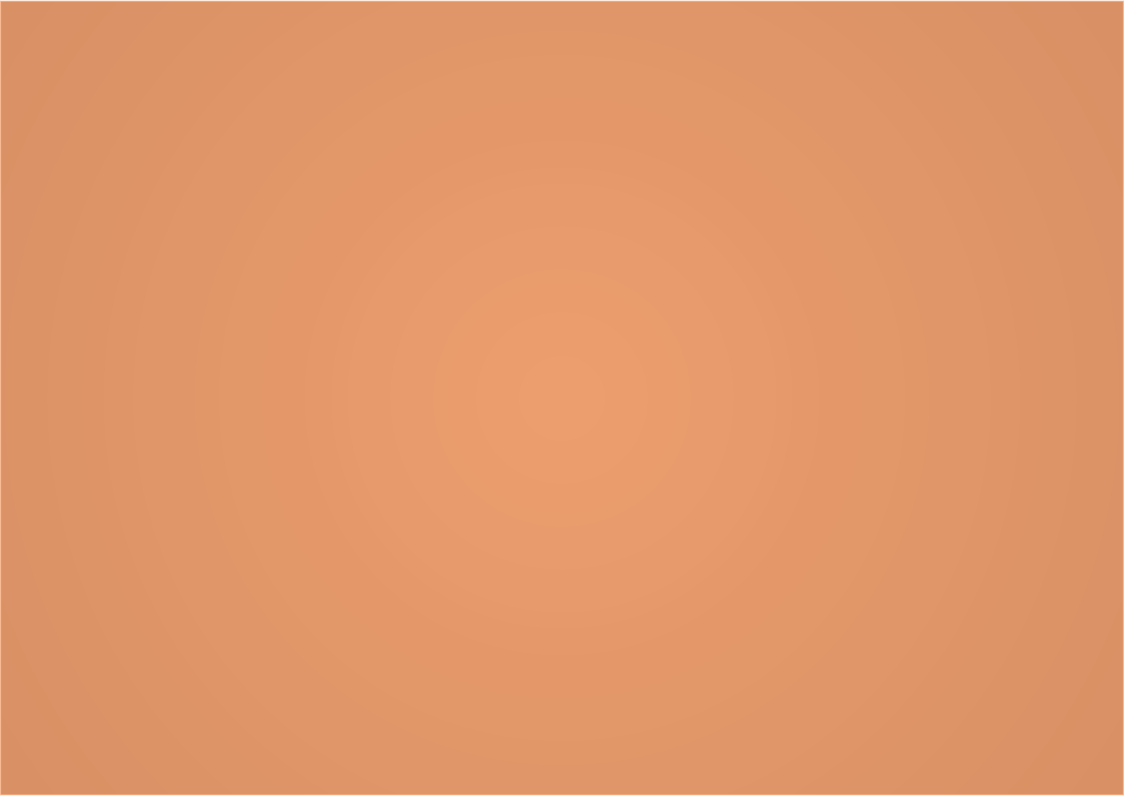 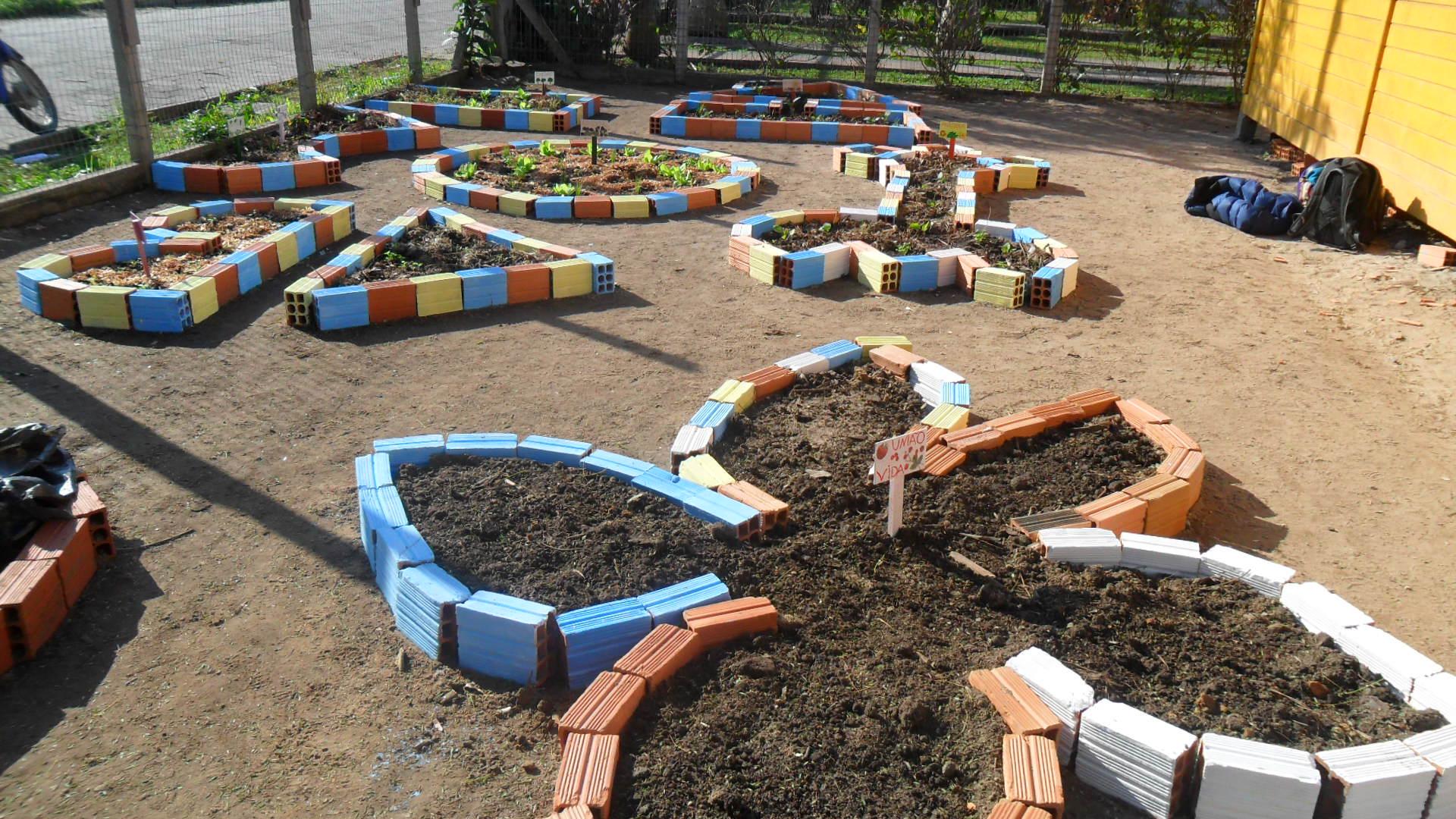 Fonte: Arquivo do autor, NEIM Albertina Madalena Dias, 2011
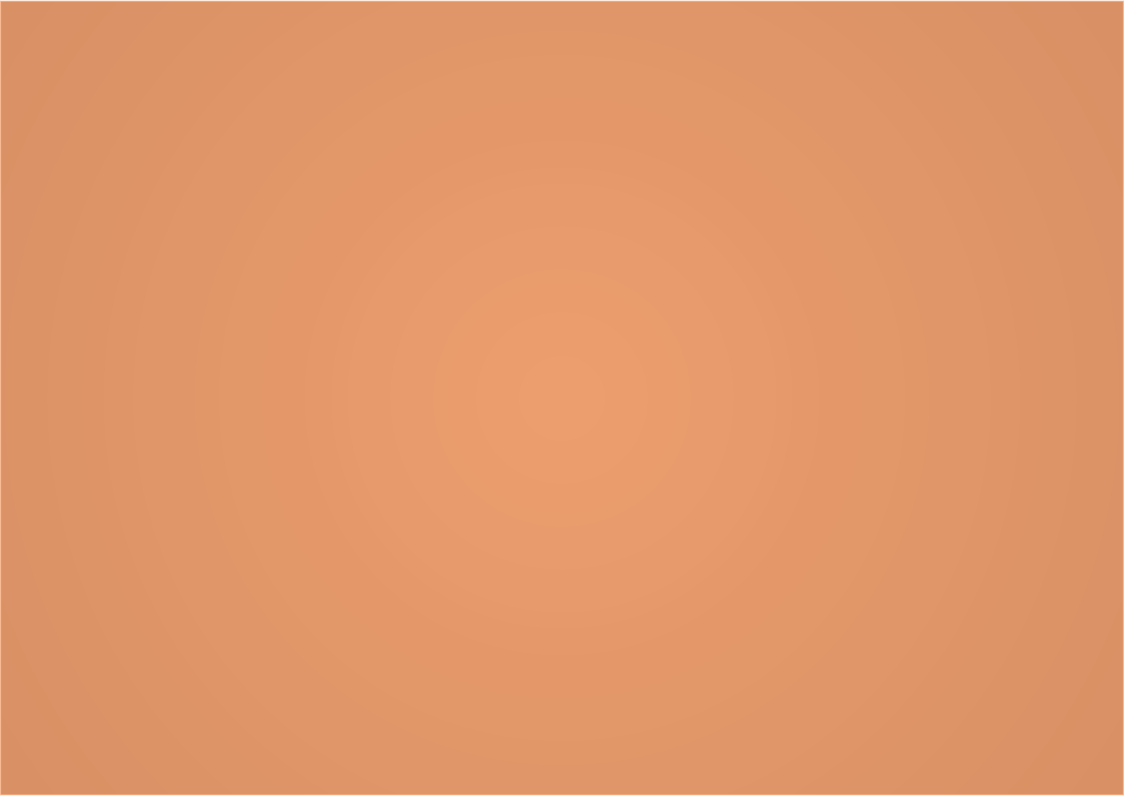 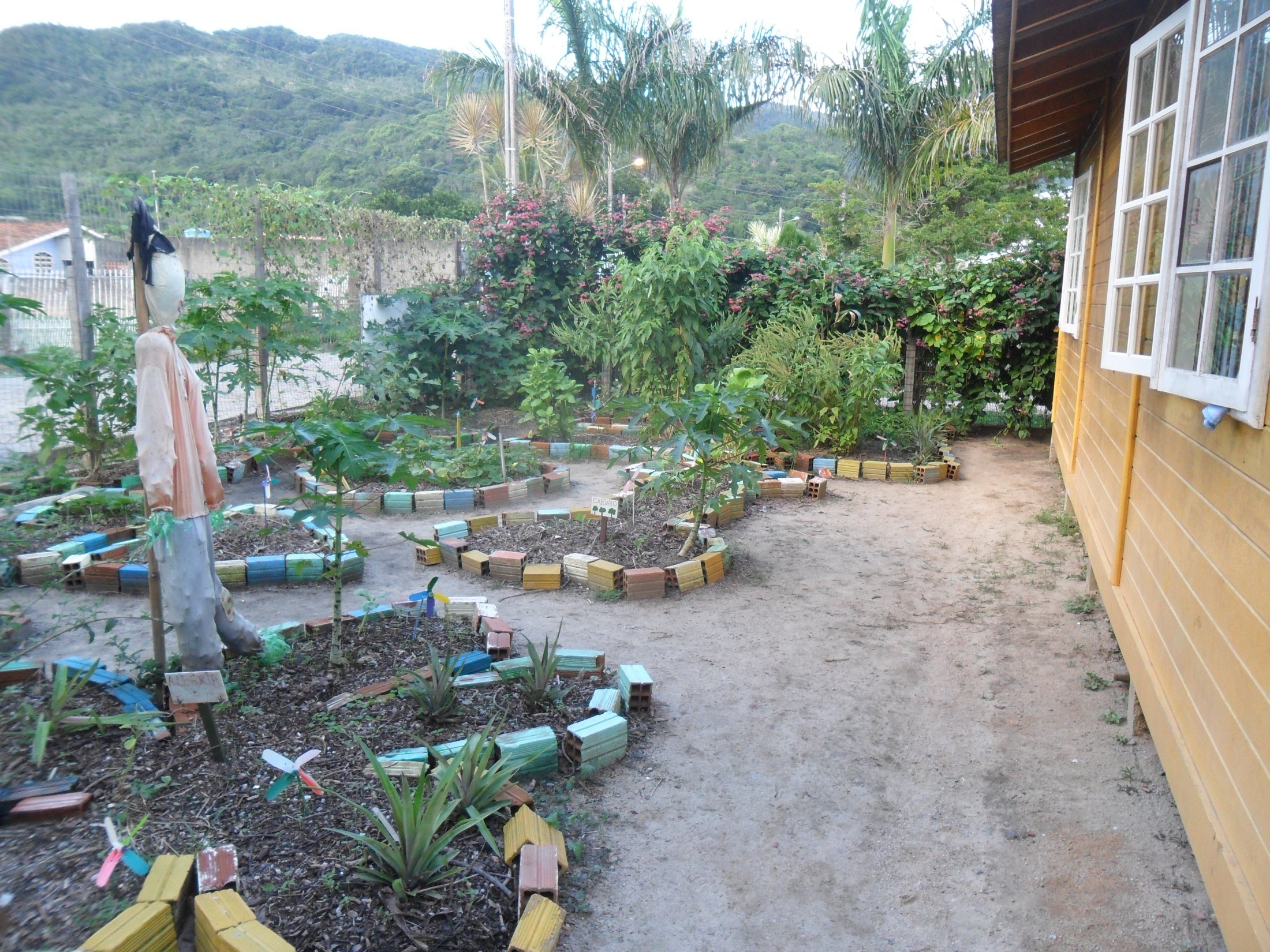 Fonte: Arquivo do autor, NEIM Albertina Madalena Dias, 2011
Modelos de hortas – Mini Horta
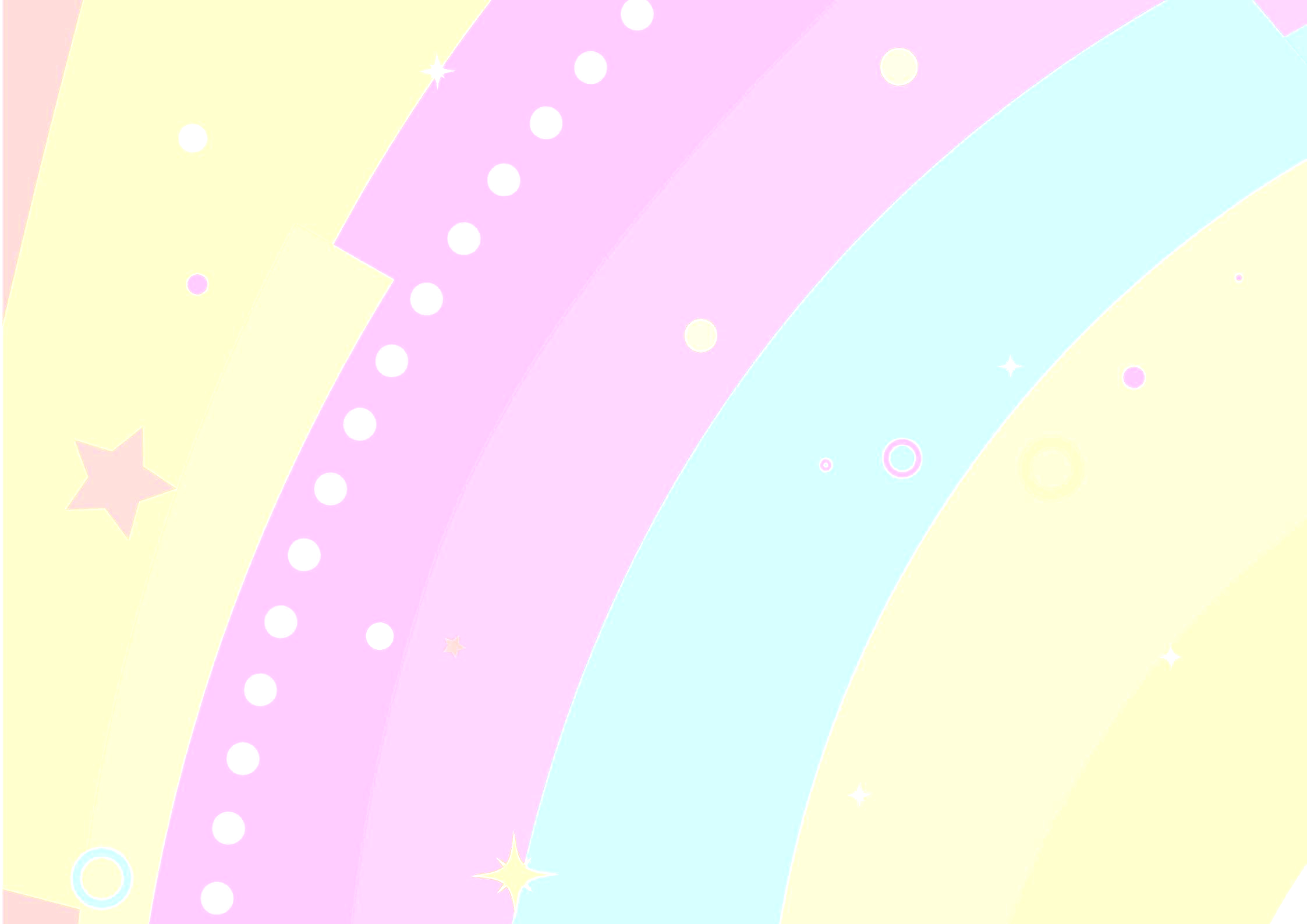 Fonte: Arquivo do autor, CRAS Capoeiras II, 2020.
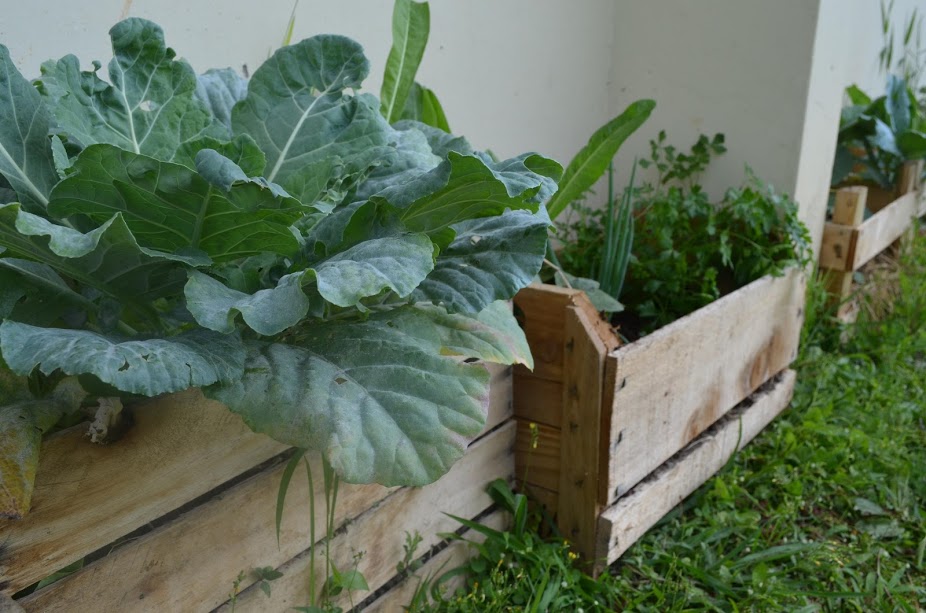 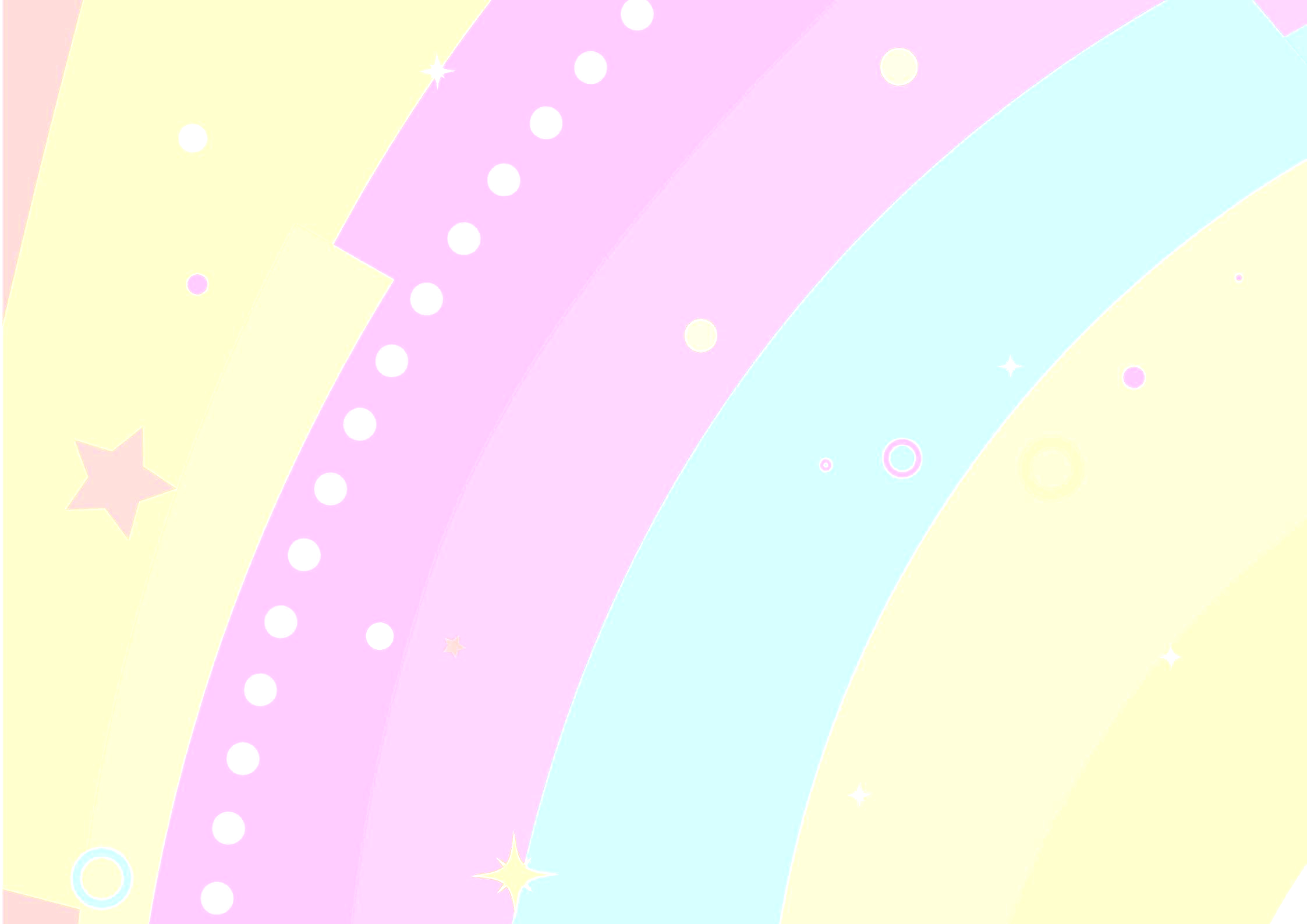 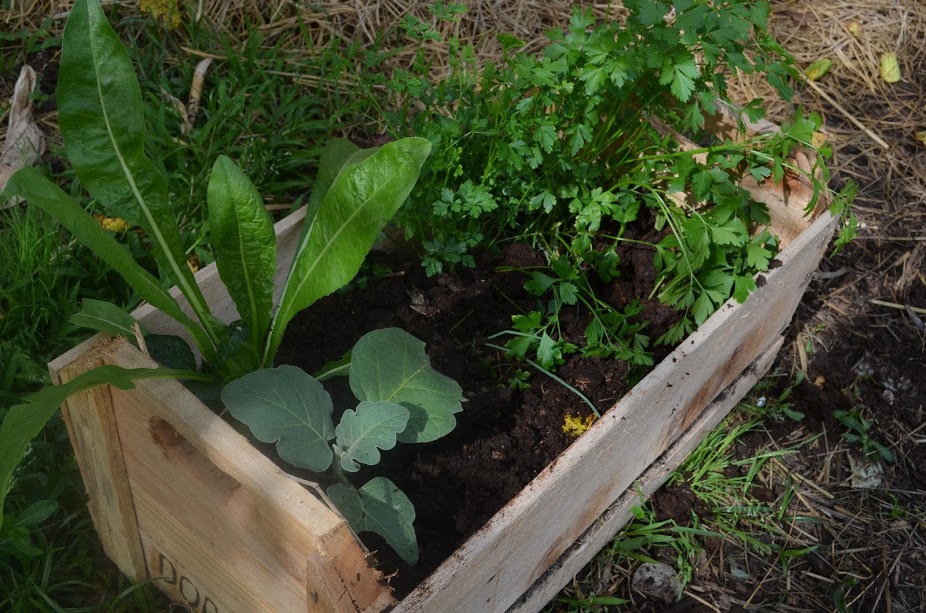 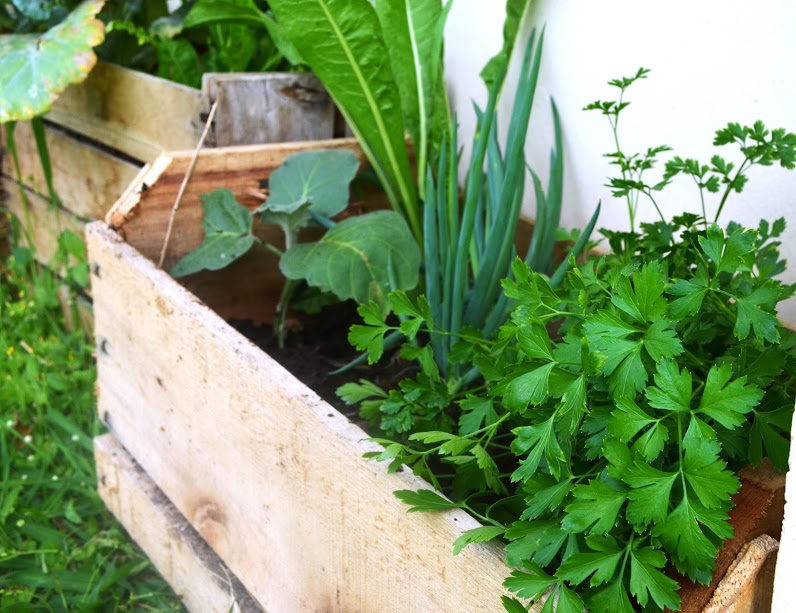 Fonte: Arquivo do autor, Revolução dos Baldinhos – EEB América Dutra, 2015
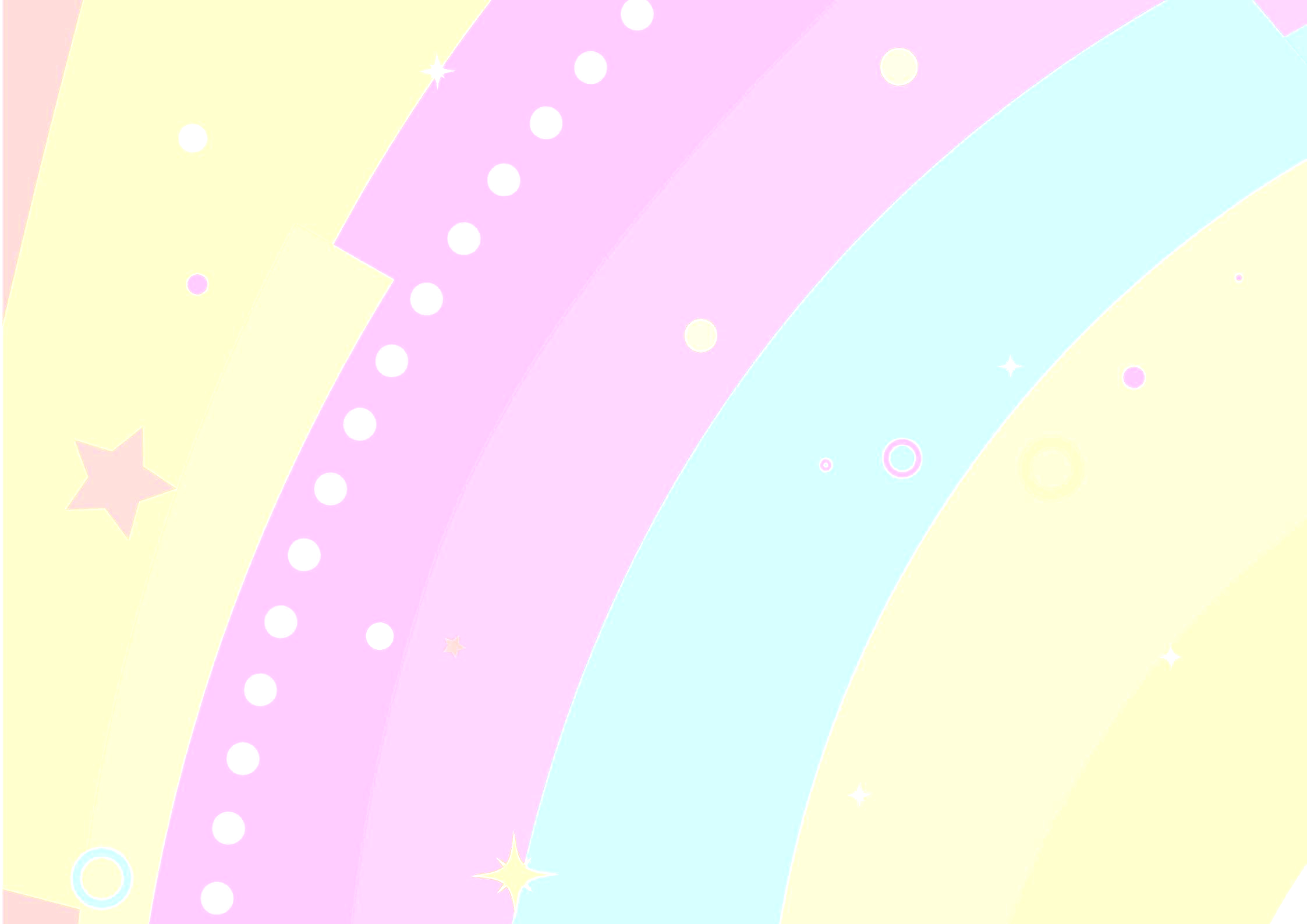 TEMPEROS E CHÁS
Fonte: Arquivo do autor, Cozinha Comunitária – Vila Aparecida/ASA, 2021
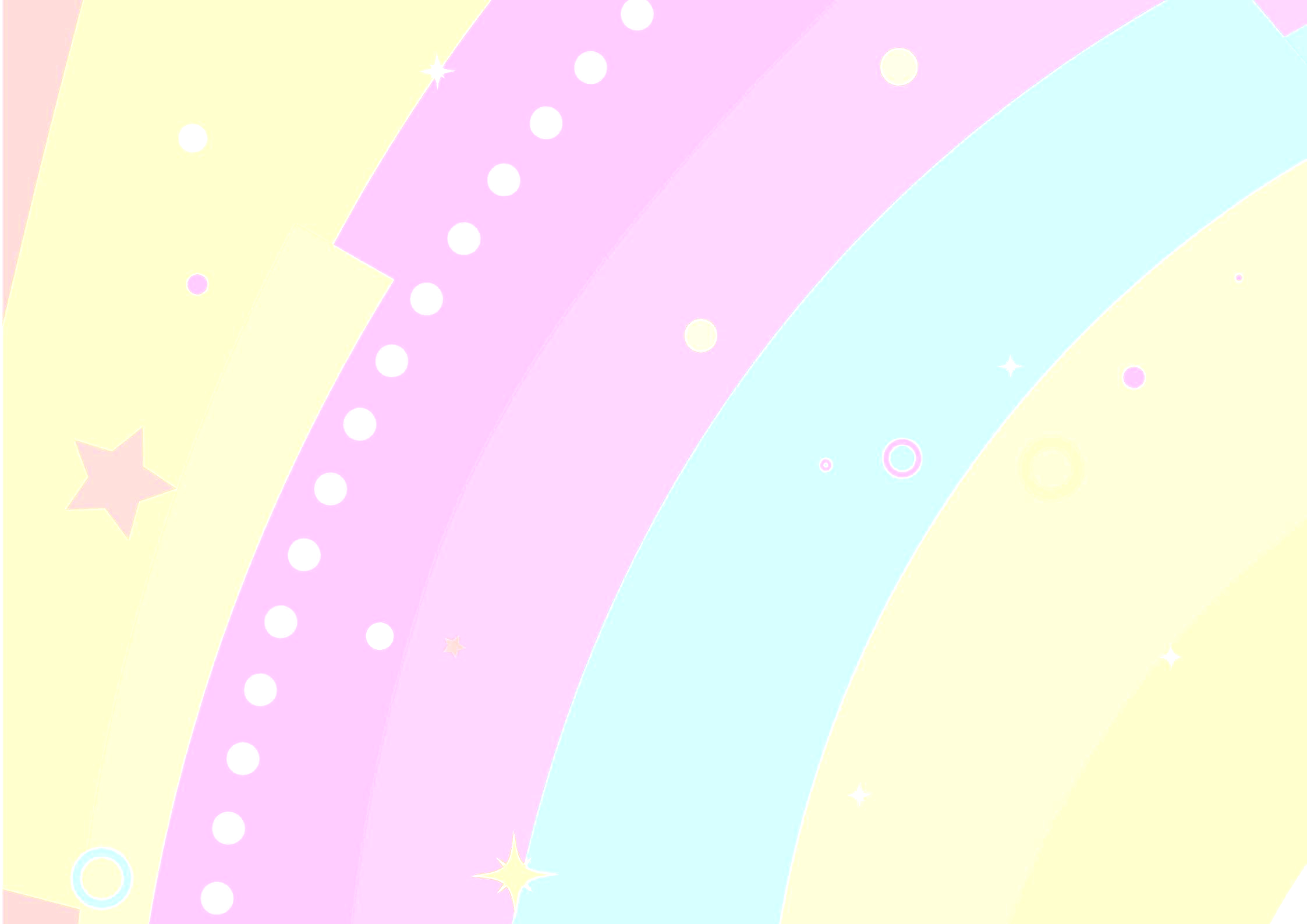 CRAS CAPOEIRAS – CONTINENTE II
Canteiro espontâneo
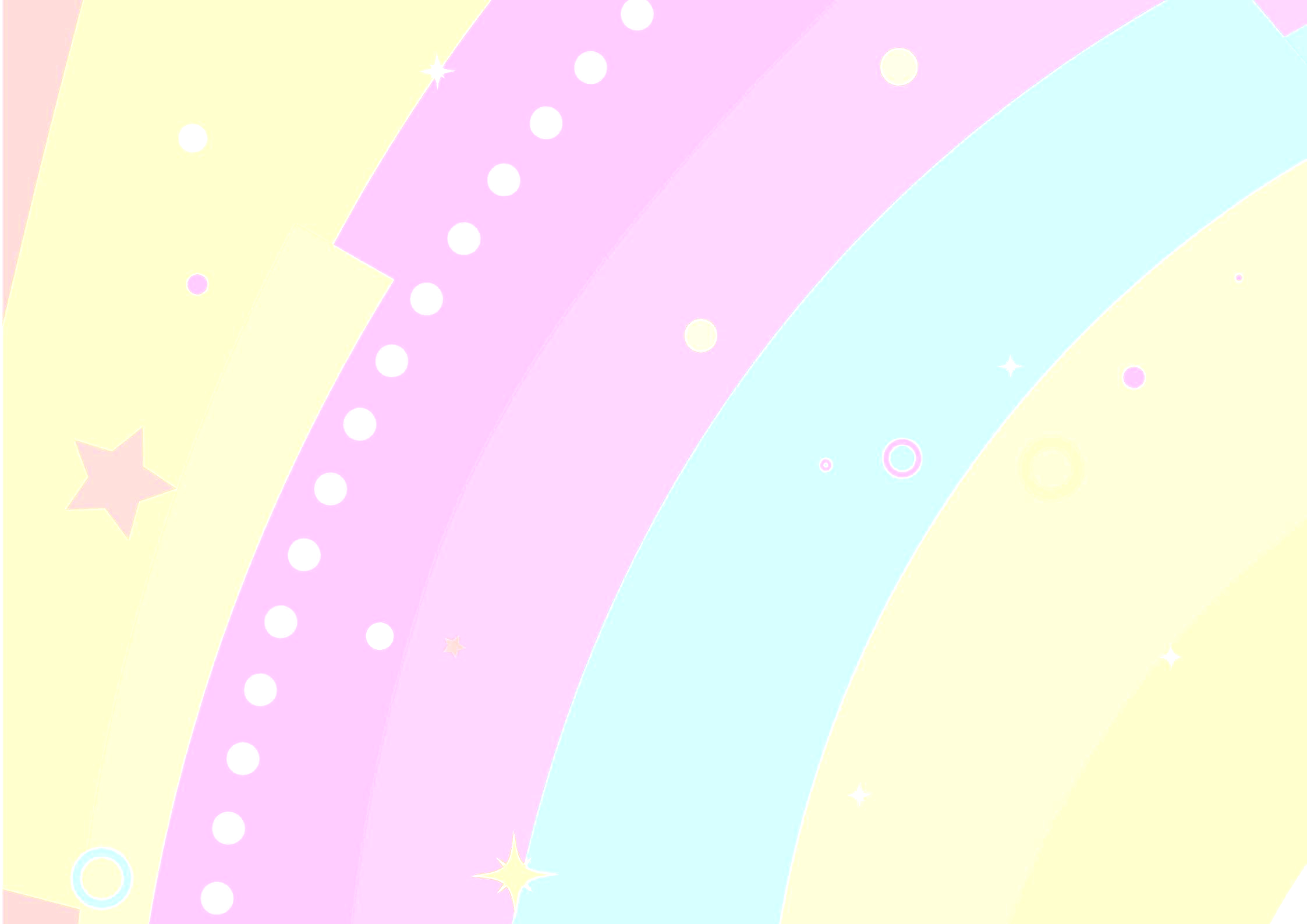 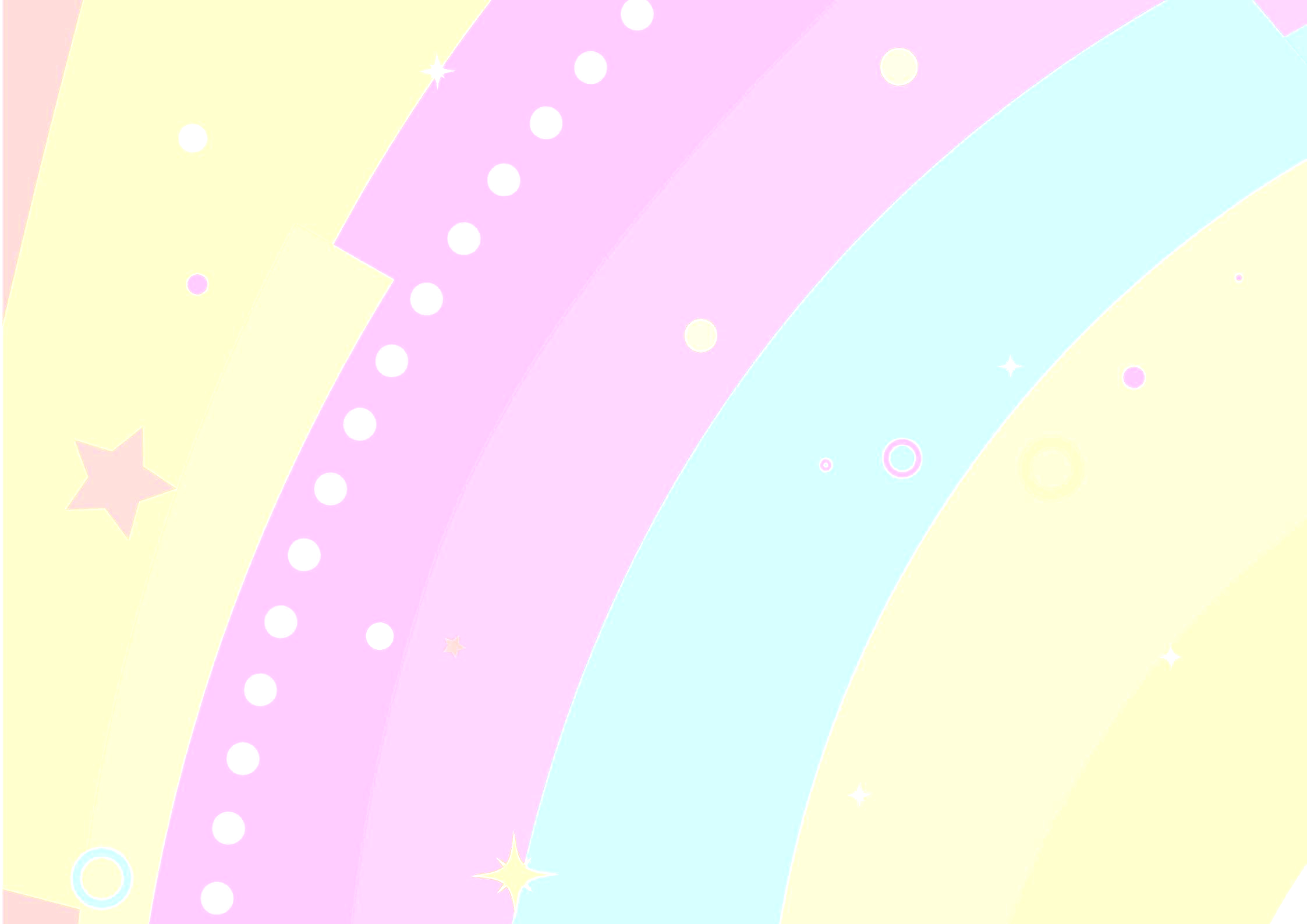 Adubação orgânica somente no local onde serão plantadas as sementes e mudas
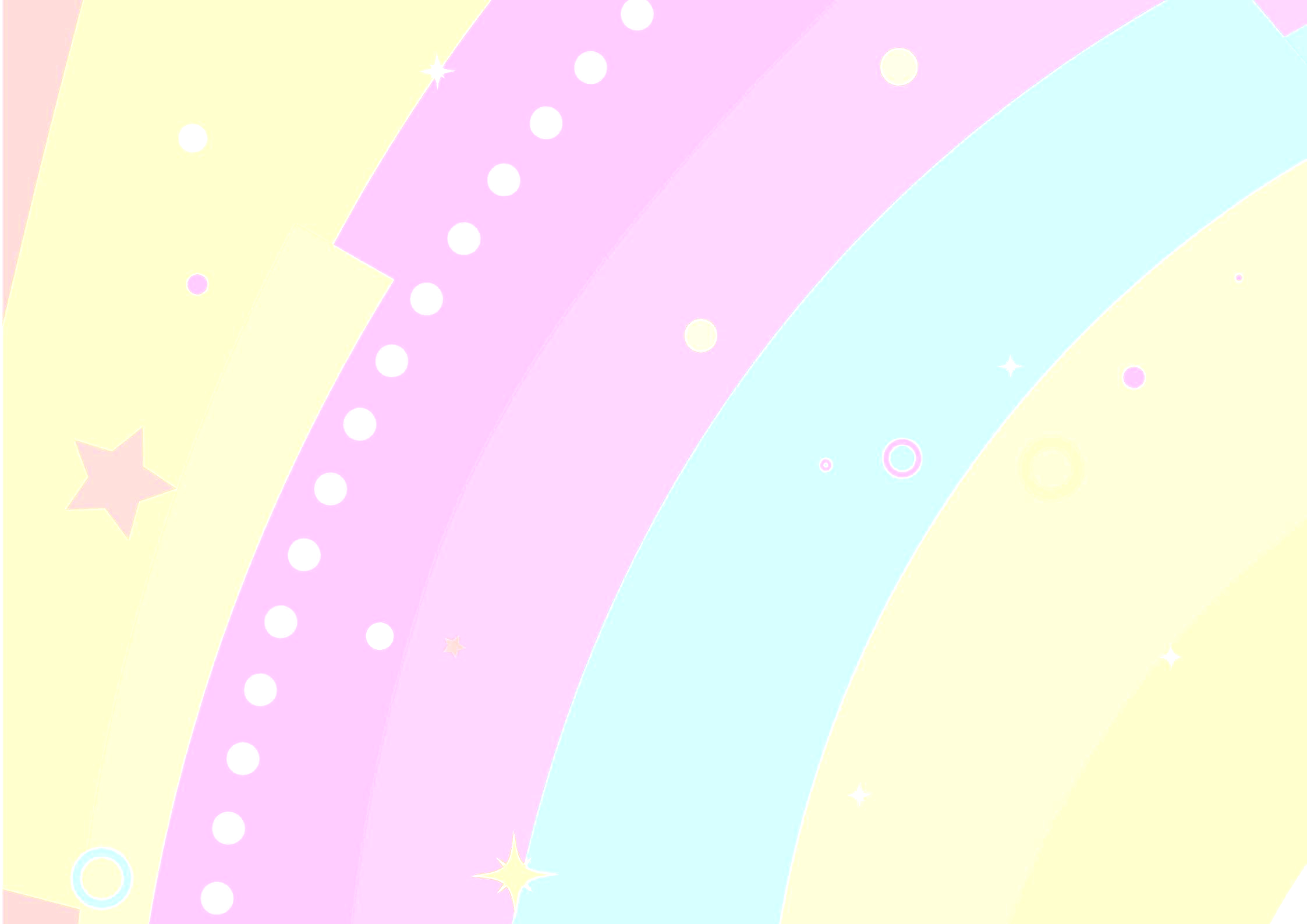 Semeadura direta ou plantio de mudas
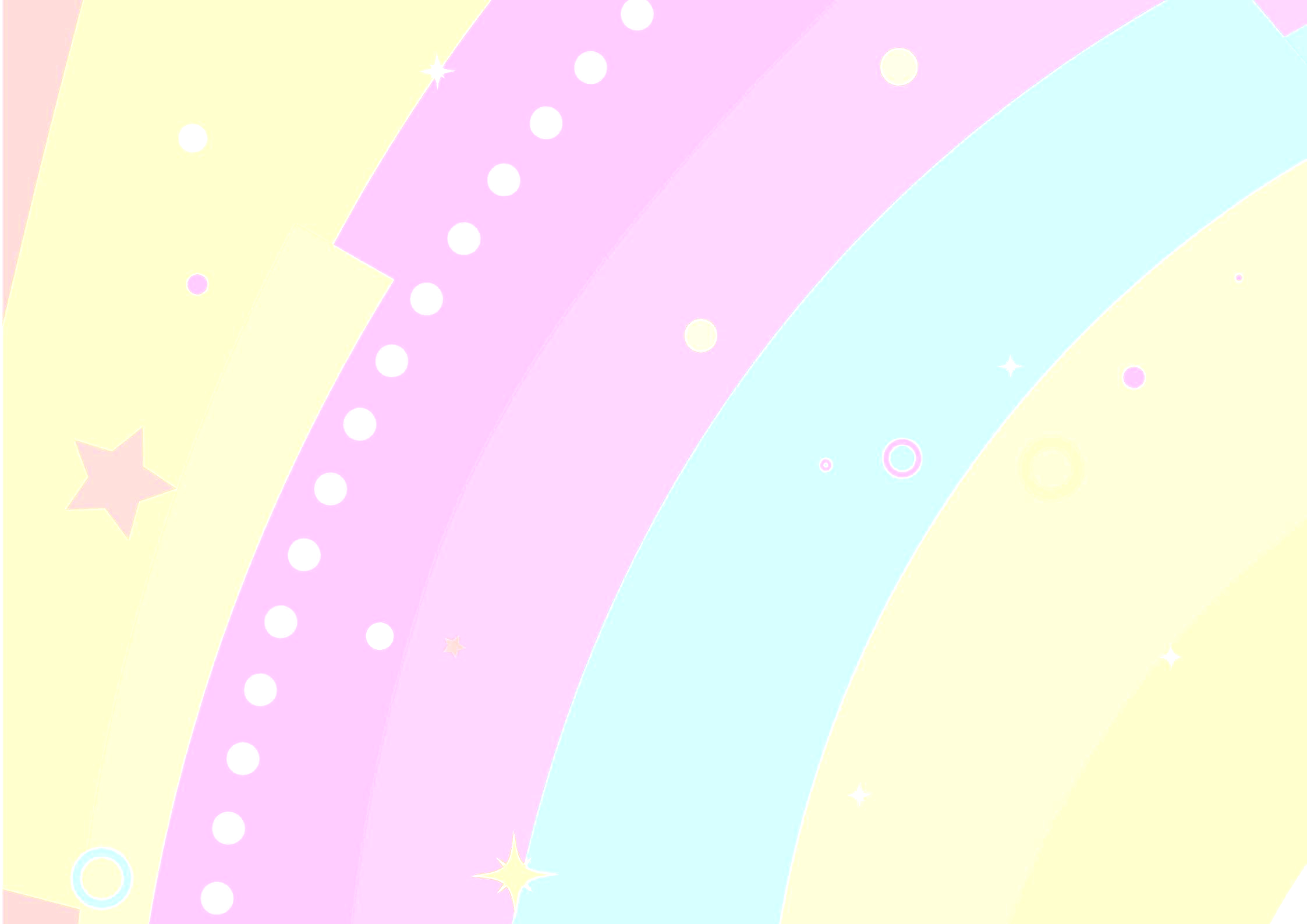 Podas também podem constituir a base dos canteiros (troncos, pseudo caule bananeira)
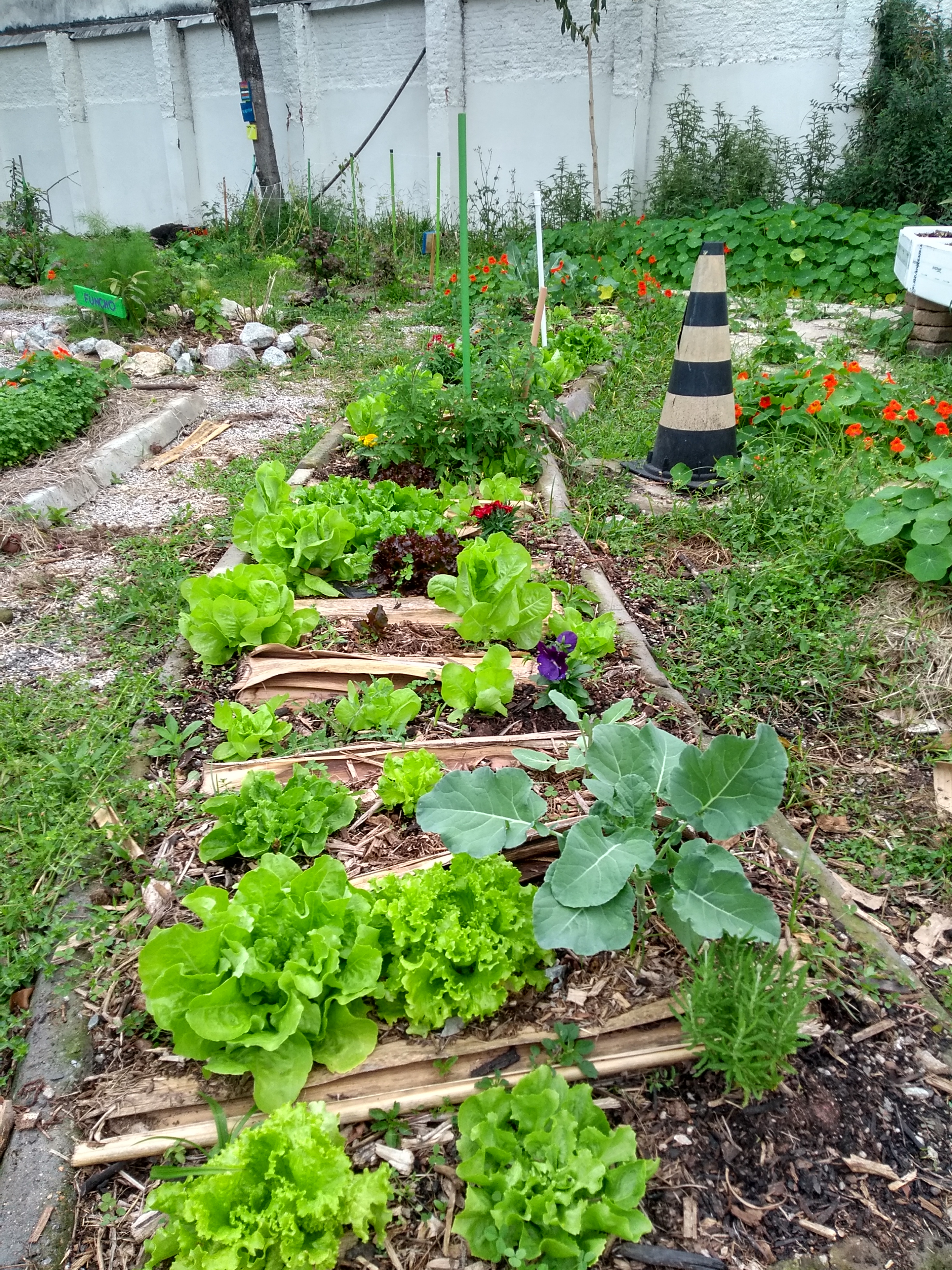 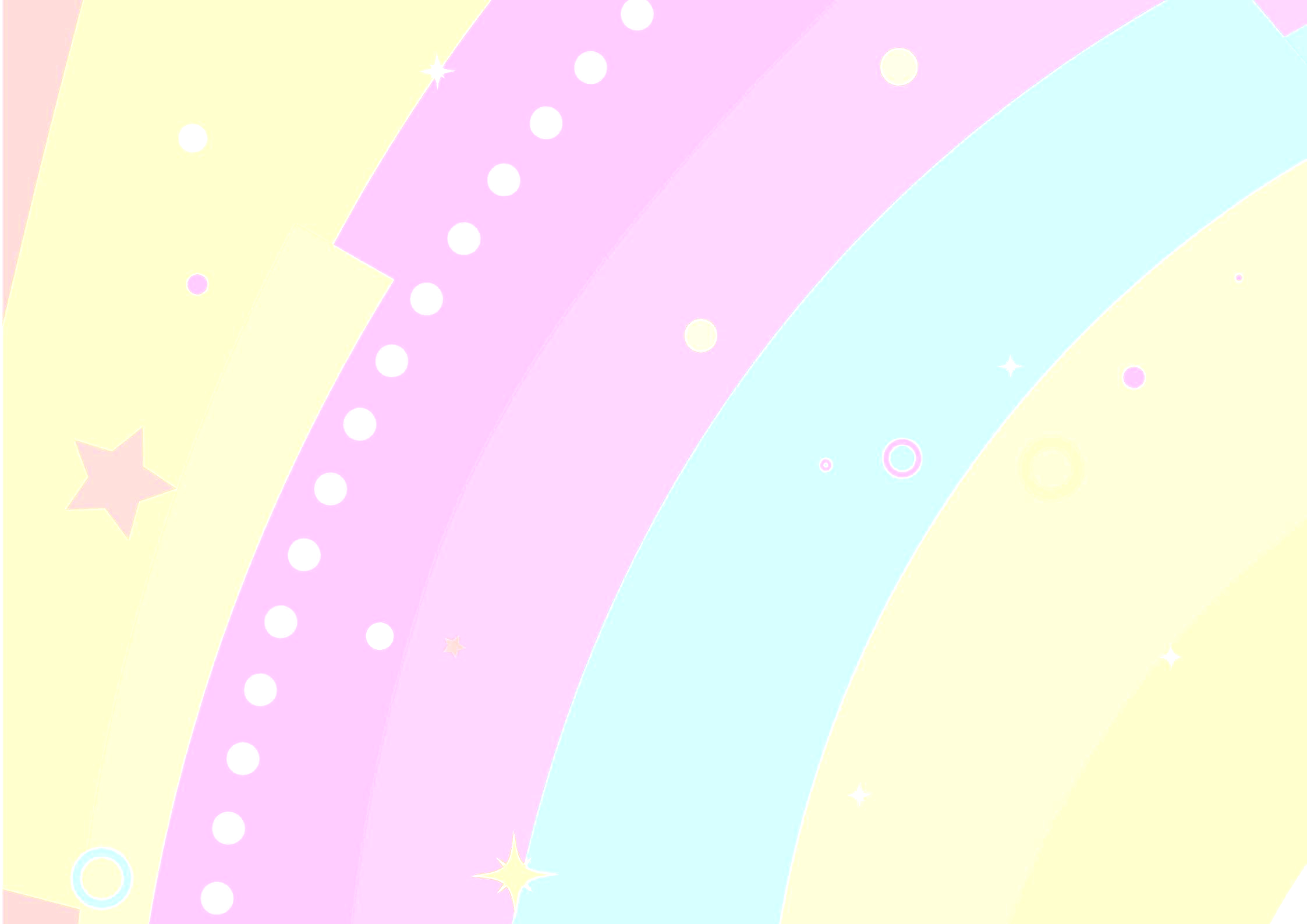 Plantio de espécies maiores ao fundo do canteiro, para não sombrear as espécies menores que ficam à frente
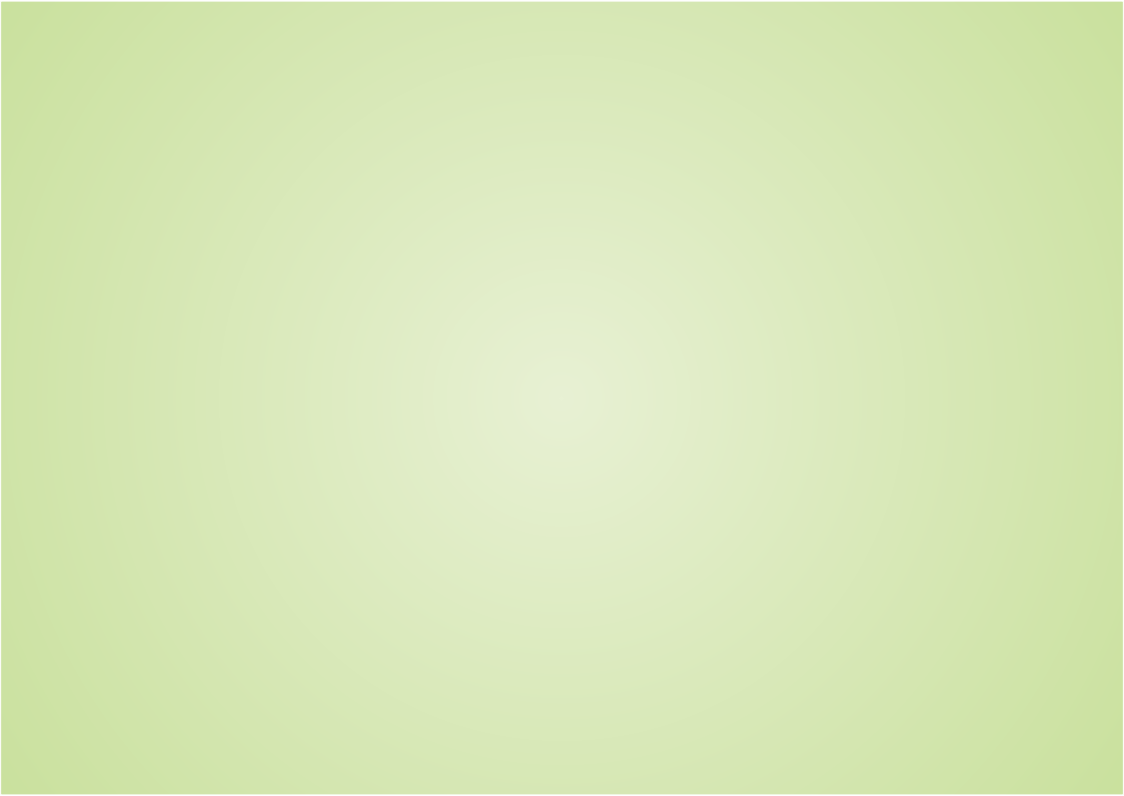 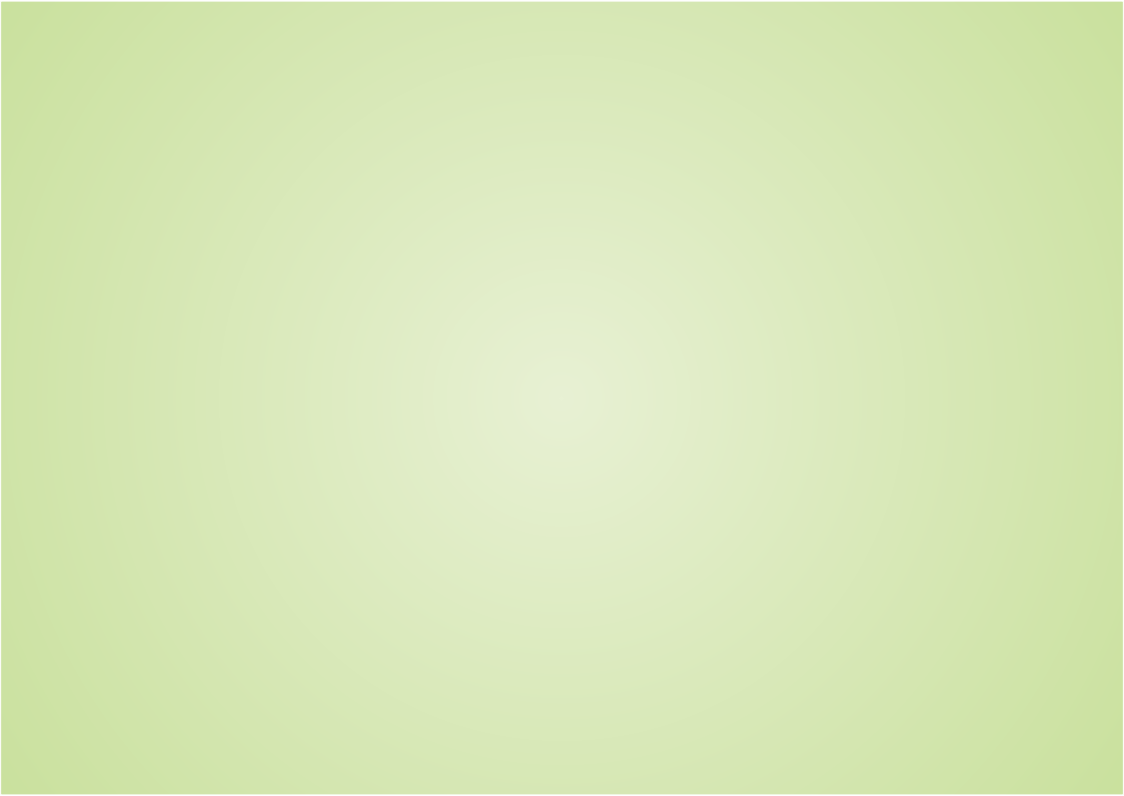 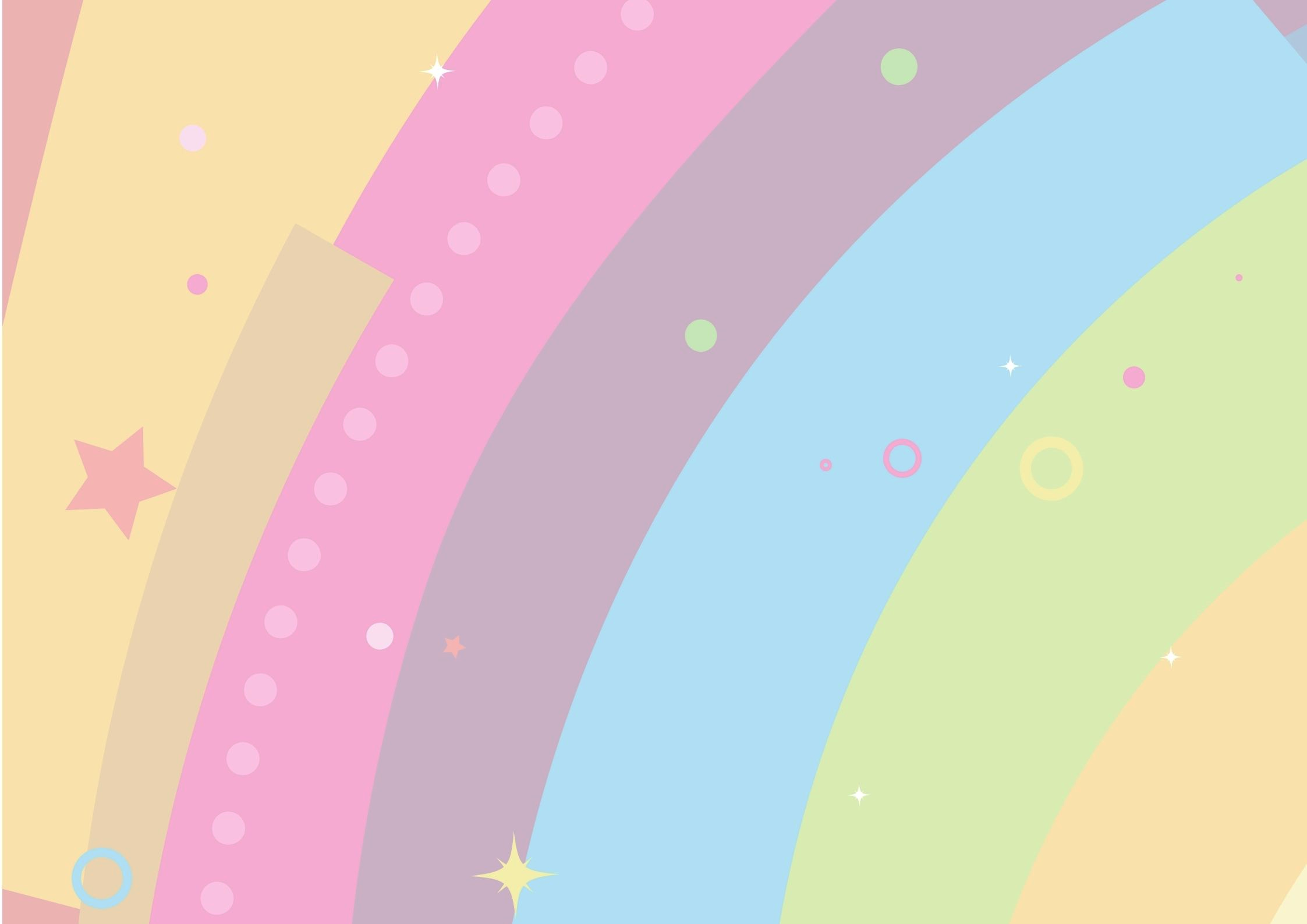 CICLOS PEDAGÓGICOS: AS VOLTAS QUE NÃO SE REPETEM
Semeando vivências
Cartaz com diferentes folhas de plantas
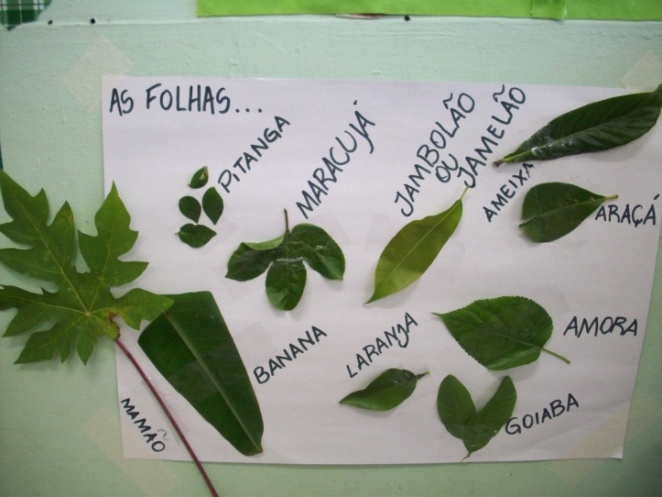 Fonte: Acervo da Professora Dione, NEIM Hassis (2019)
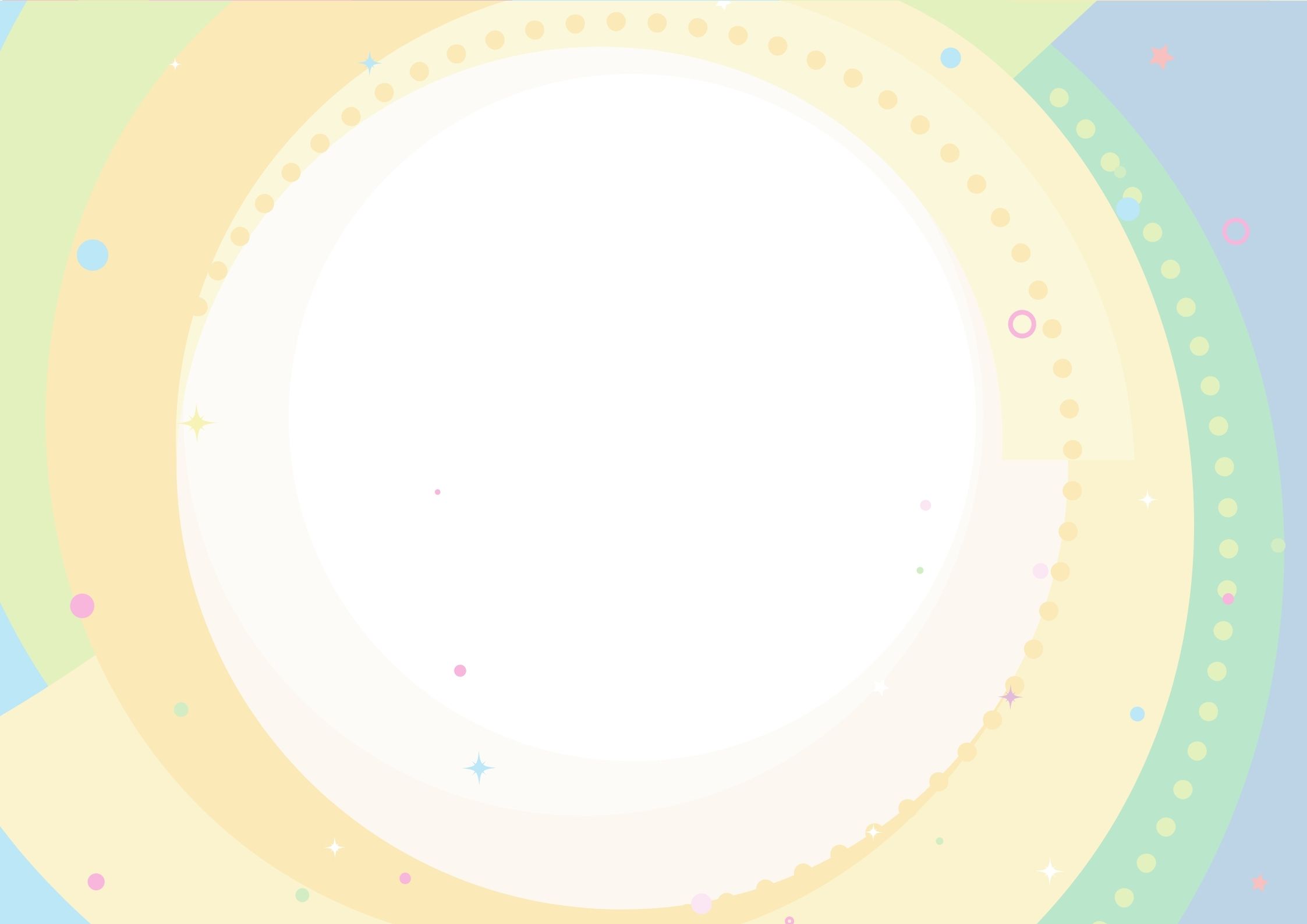 CICLOS PEDAGÓGICOS: AS VOLTAS QUE NÃO SE REPETEM
Terrário na sala de referência: a criar lagartas e alçar voos
Lagartas (desenho Gilberto).
Lagartas na horta
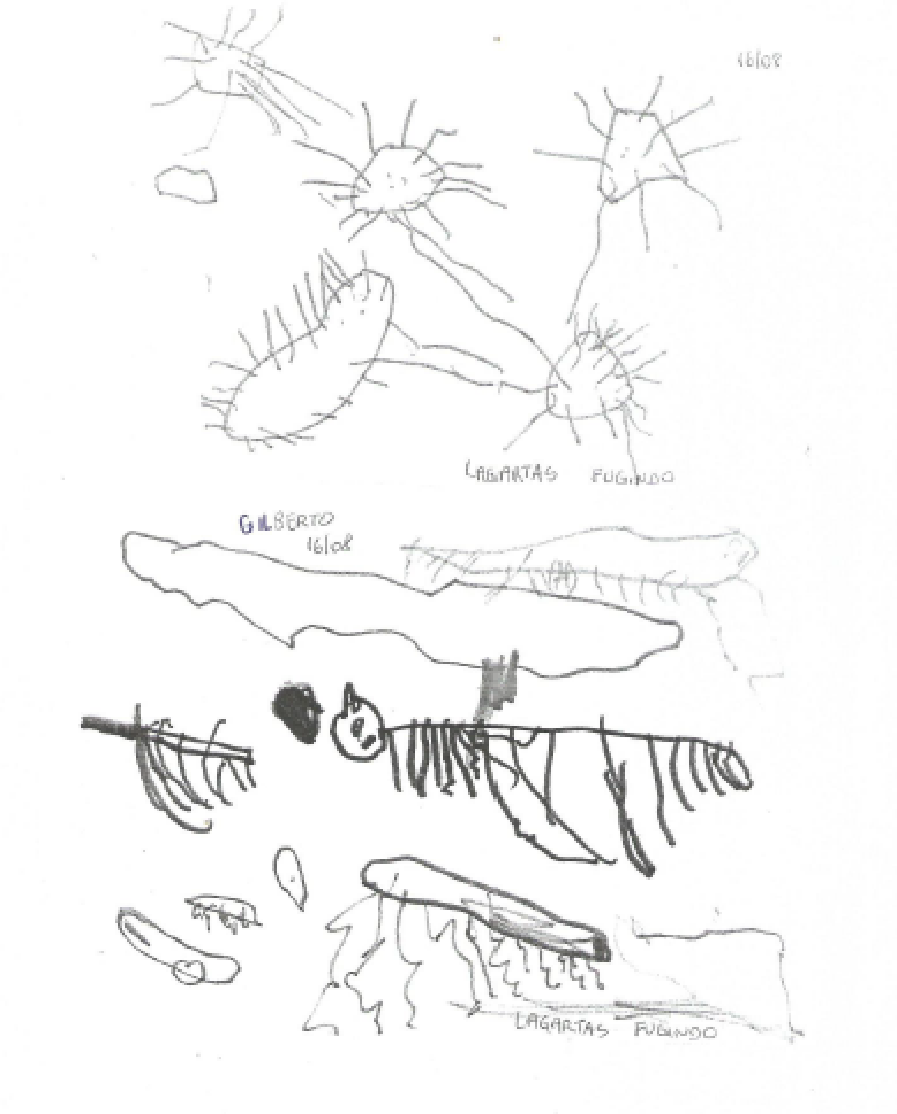 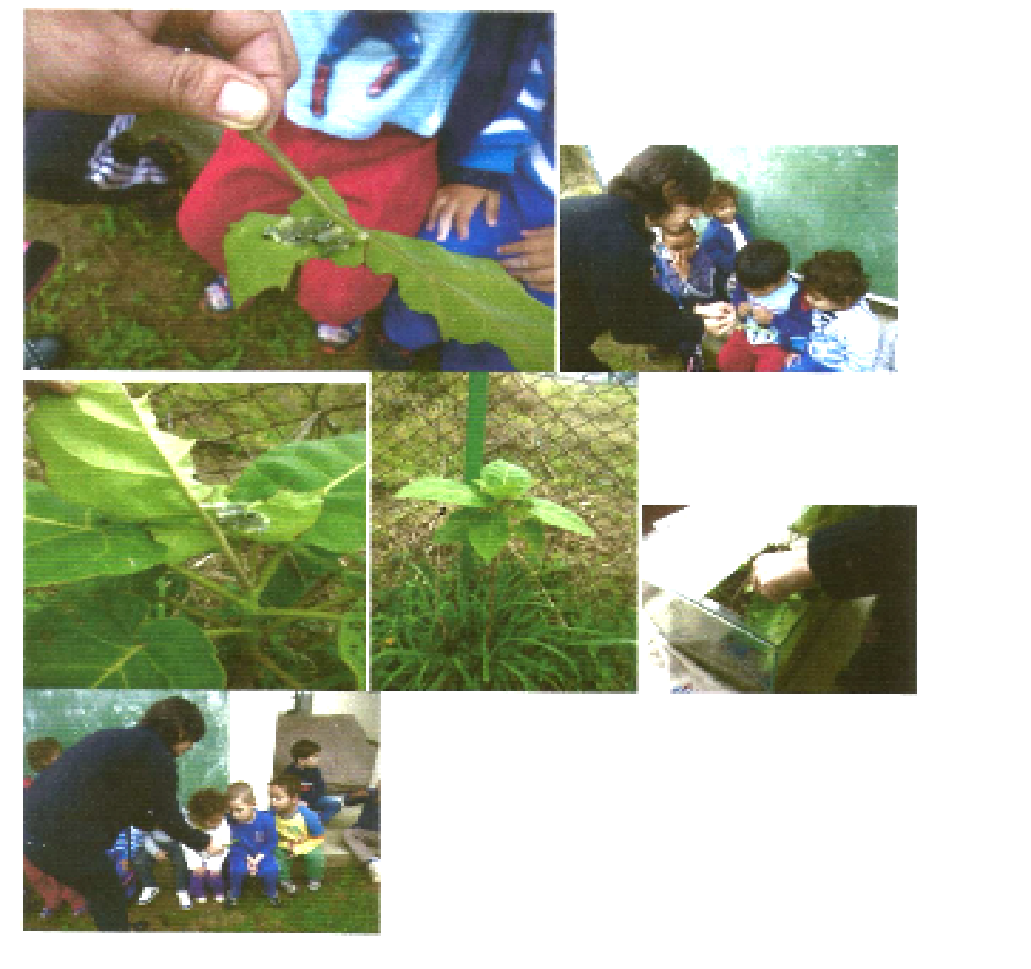 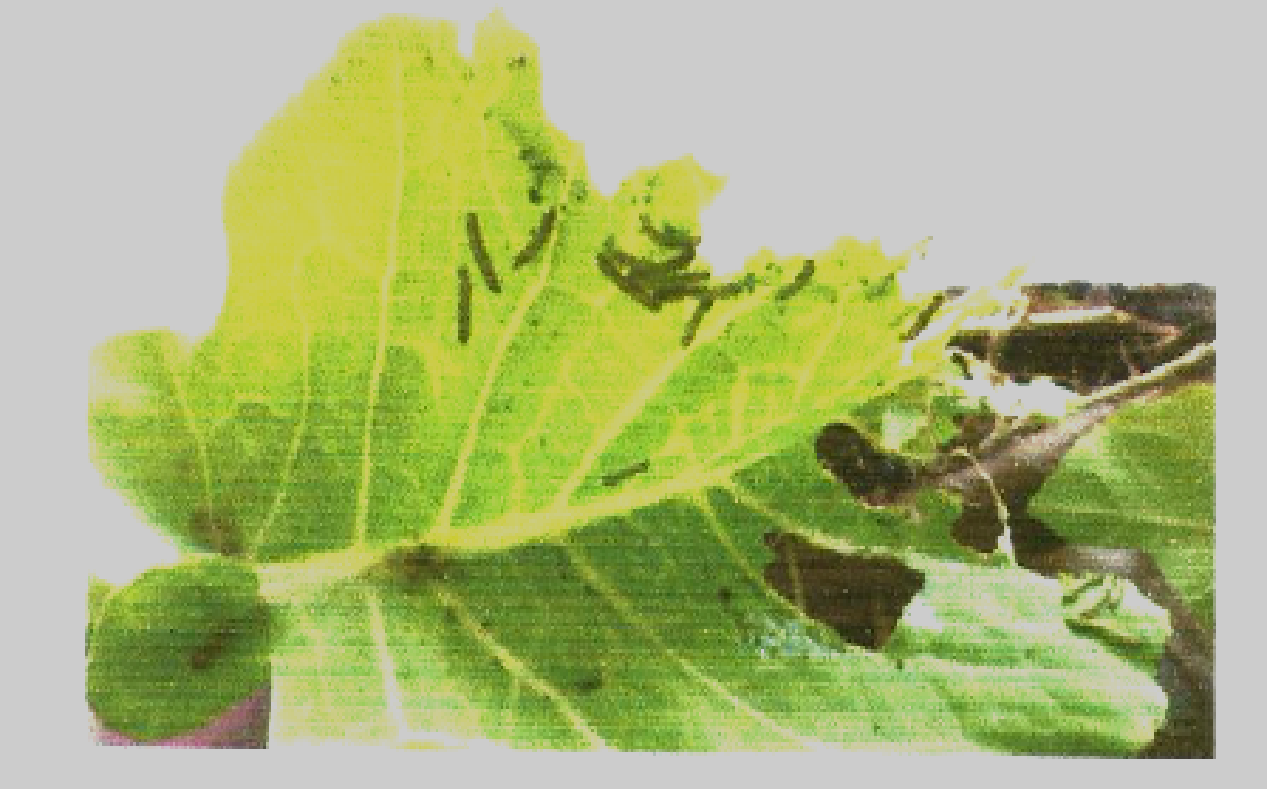 Fonte: Acervo da Professora Nelci, NEIM Doralice (2013)
Fonte: Acervo da Professora Nelci, NEIM Doralice (2013)
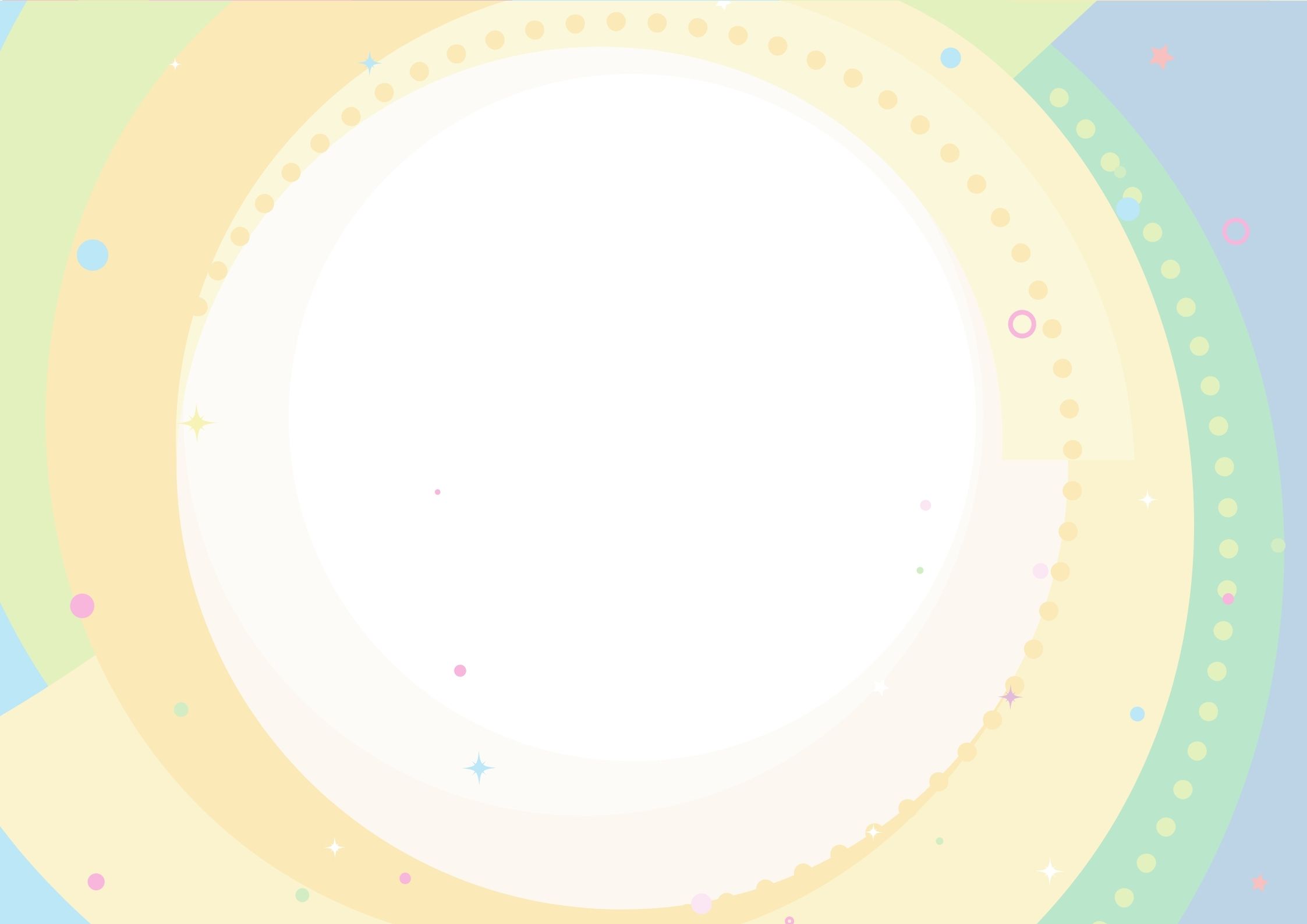 CICLOS PEDAGÓGICOS: AS VOLTAS QUE NÃO SE REPETEM
Alimentando aquilo que nos alimenta
Colheita e Degustação.
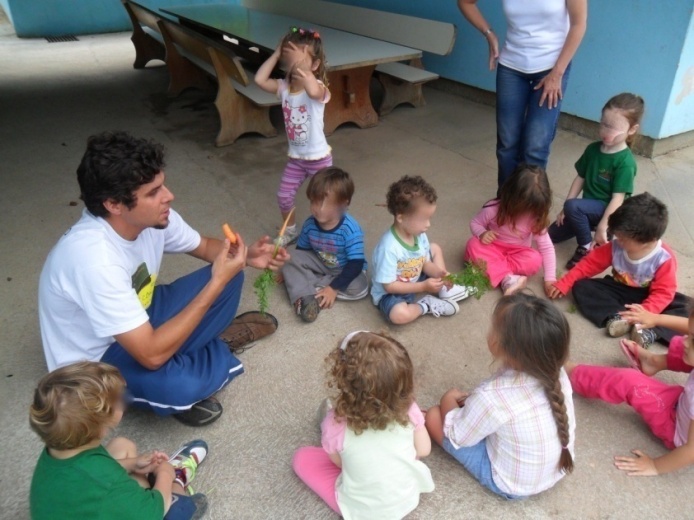 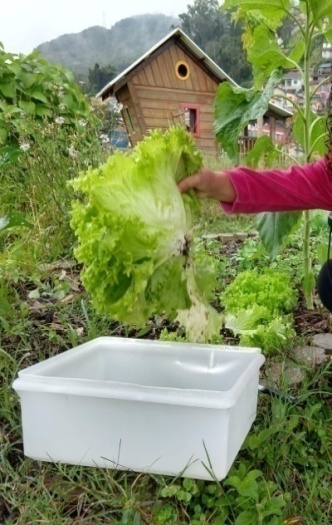 Fonte: Acervo da Professora Dione, EDM Praia do Forte (2011) e NEIM Hassis (2019), respectivamente.
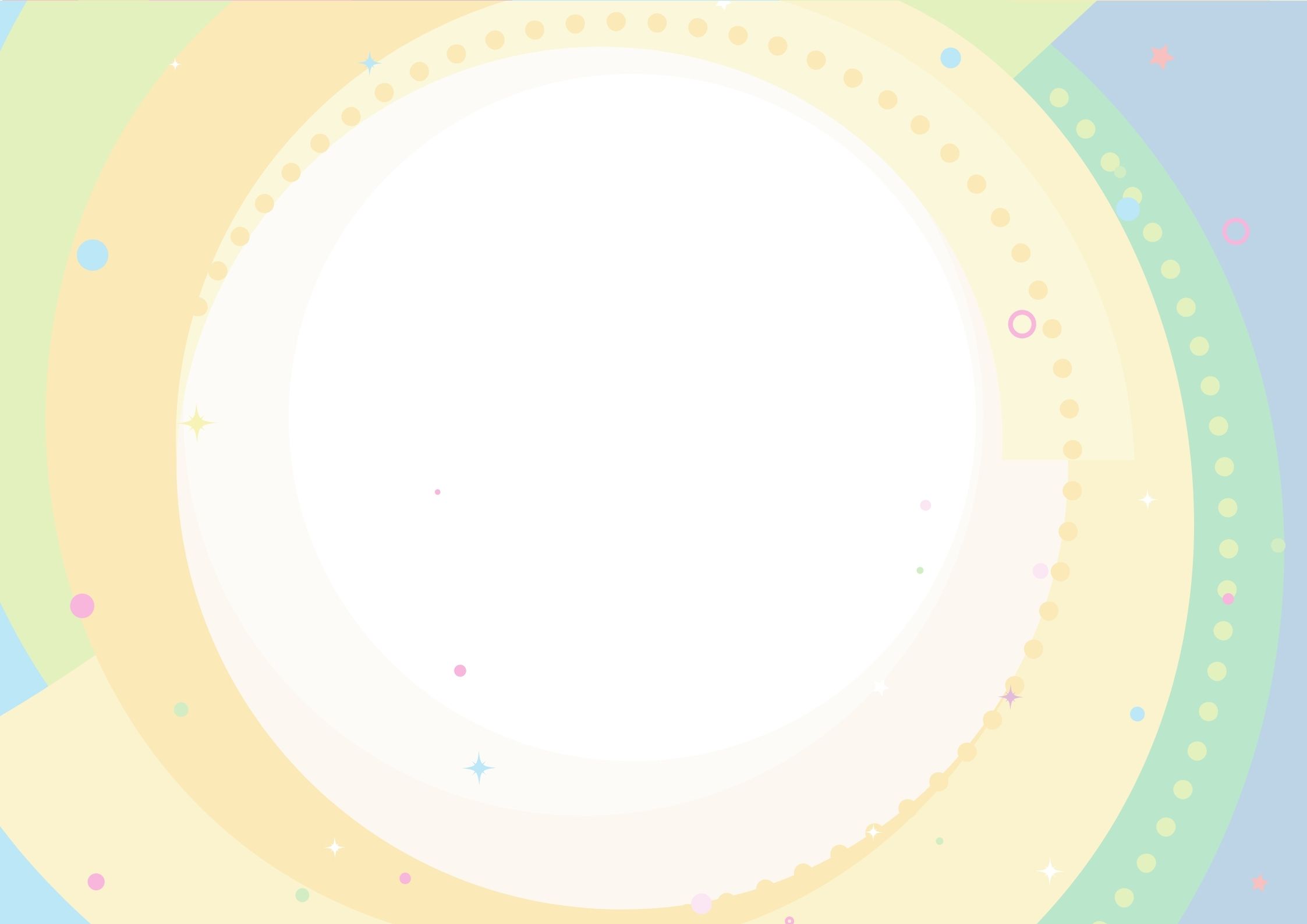 CICLOS PEDAGÓGICOS: AS VOLTAS QUE NÃO SE REPETEM
Alimentando aquilo que nos alimenta
Elaboração de receitas: colocando a mão na massa
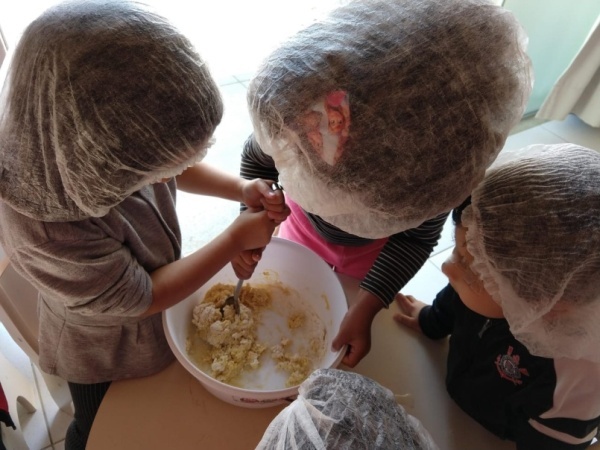 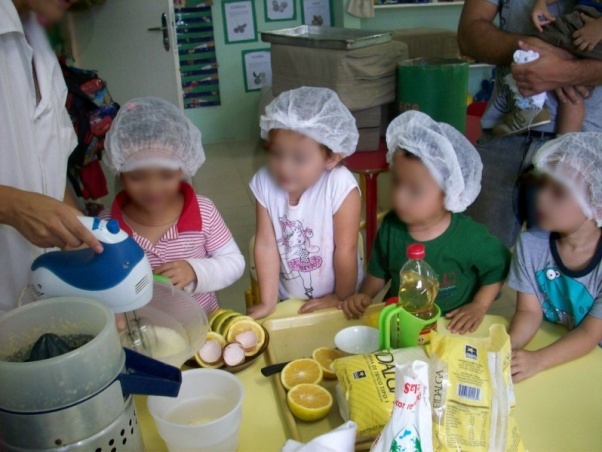 Fonte: Acervo da Professora Dione, NEIM Hassis (2019)
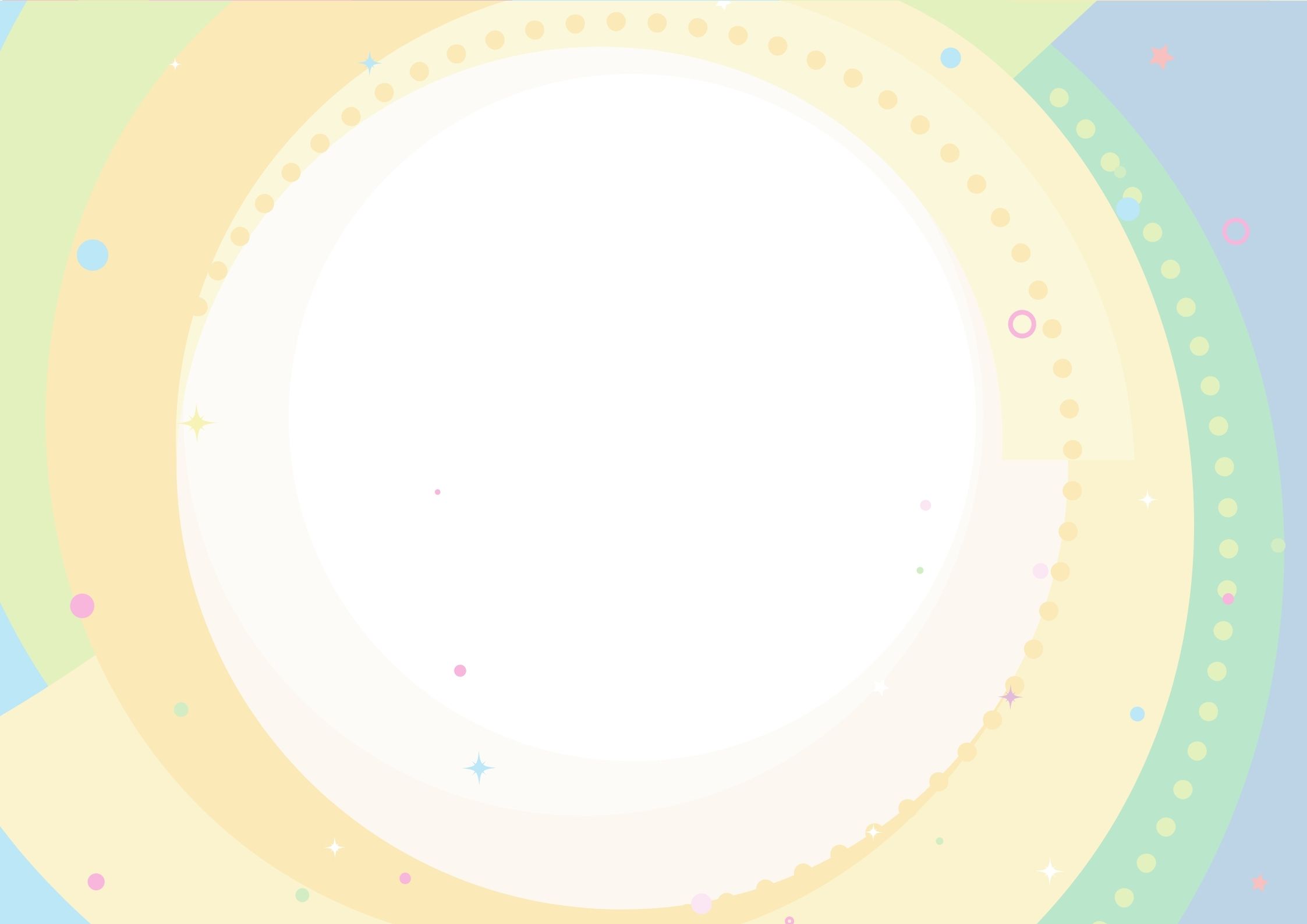 CICLOS PEDAGÓGICOS: AS VOLTAS QUE NÃO SE REPETEM
Alimentando aquilo que nos alimenta
Imagem  - Dia de feira
Imagem  - Café matinal: hora da fruta
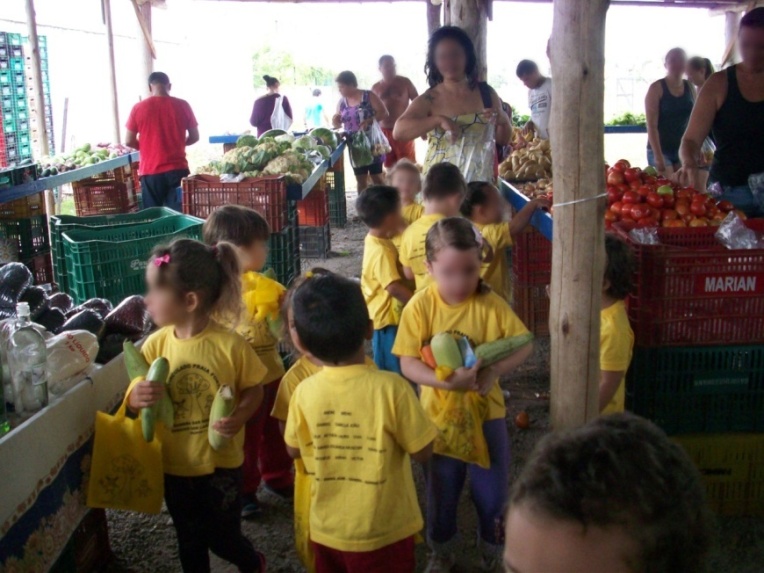 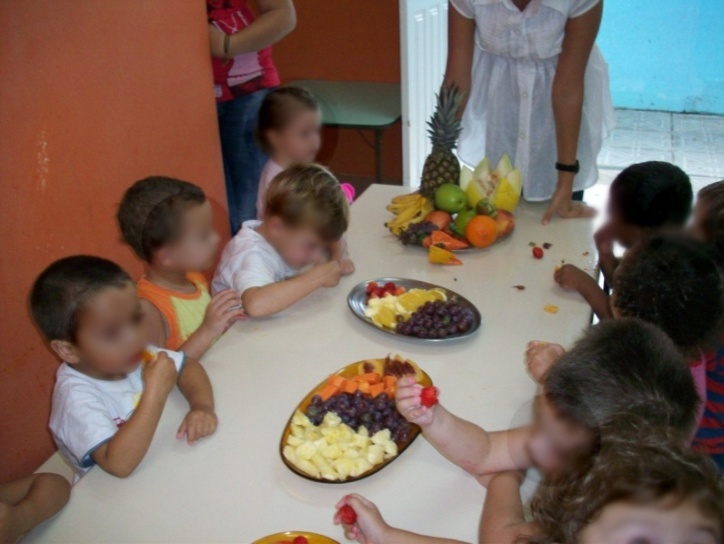 Fonte: Acervo da Professora Dione, NEIM Hassis (2019)
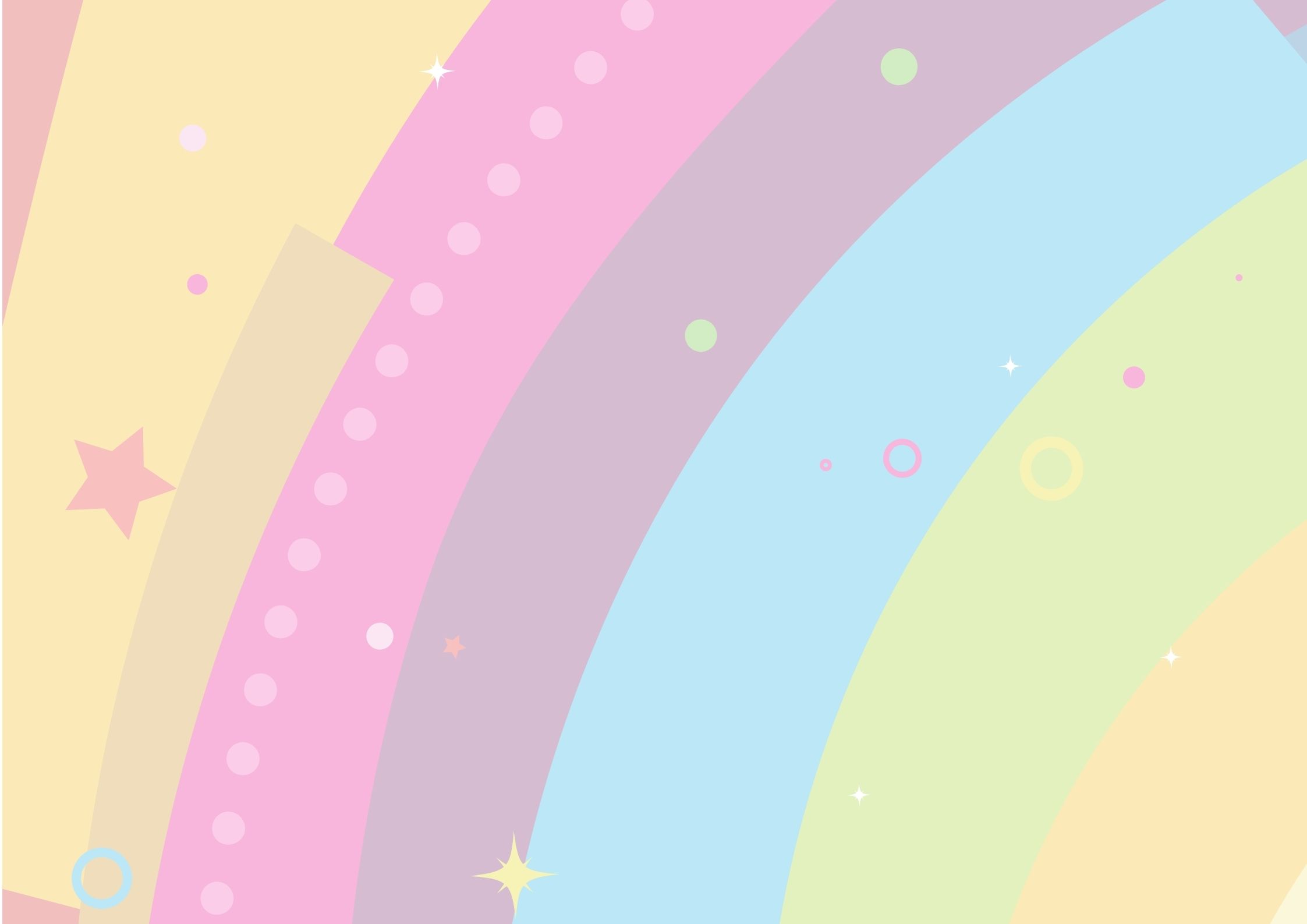 “TERRITÓRIOS BRINCANTES”: A HORTA FAZ PARTE DO BRINCAR
PPP NEIM Doralice Teodora Bastos
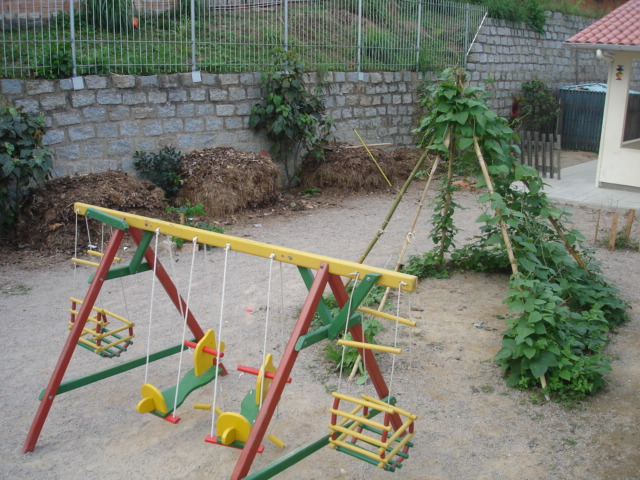 Foto: arquivo pessoal, NEIM Judite 2005
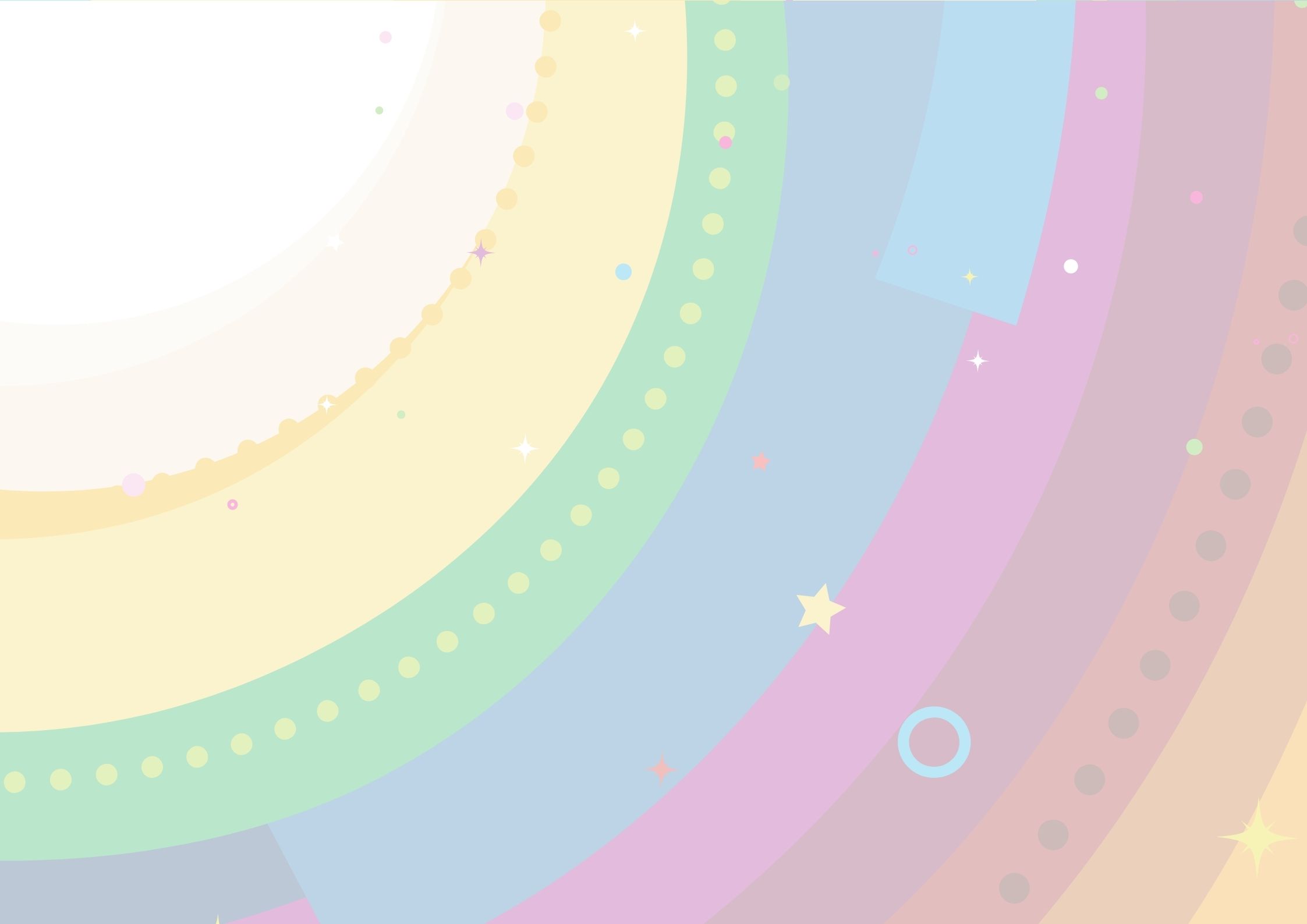 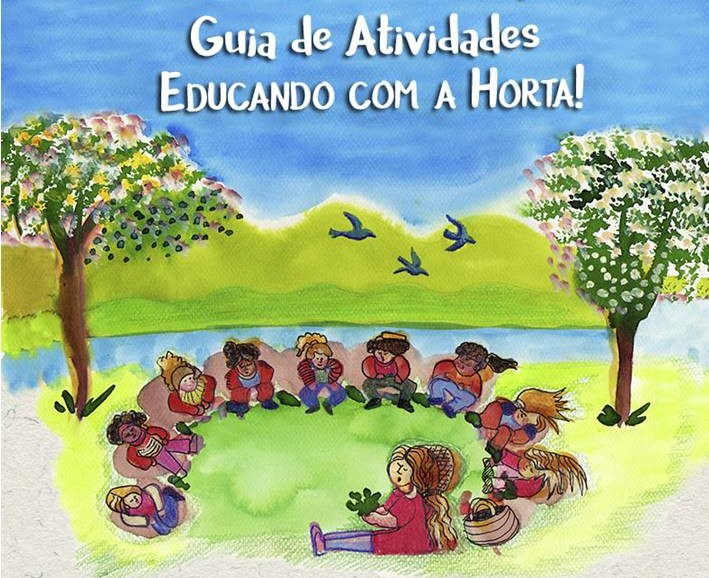 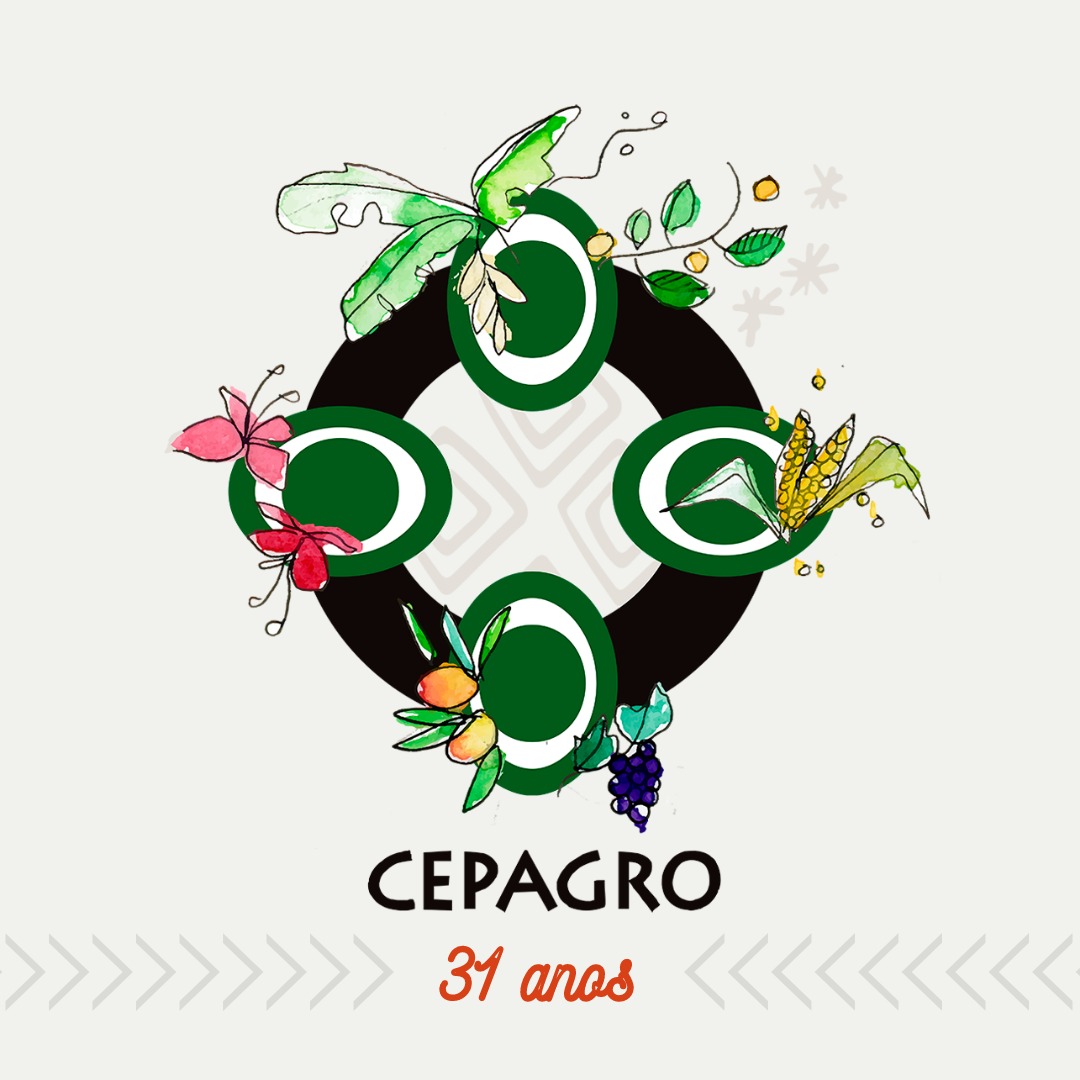 CEPAGRO – Karina S. de Lorenzi, Javier Bartaburu, Henrique Romano, Ícaro Pereira, Júlio Maestri  
ilustração Lis Onda
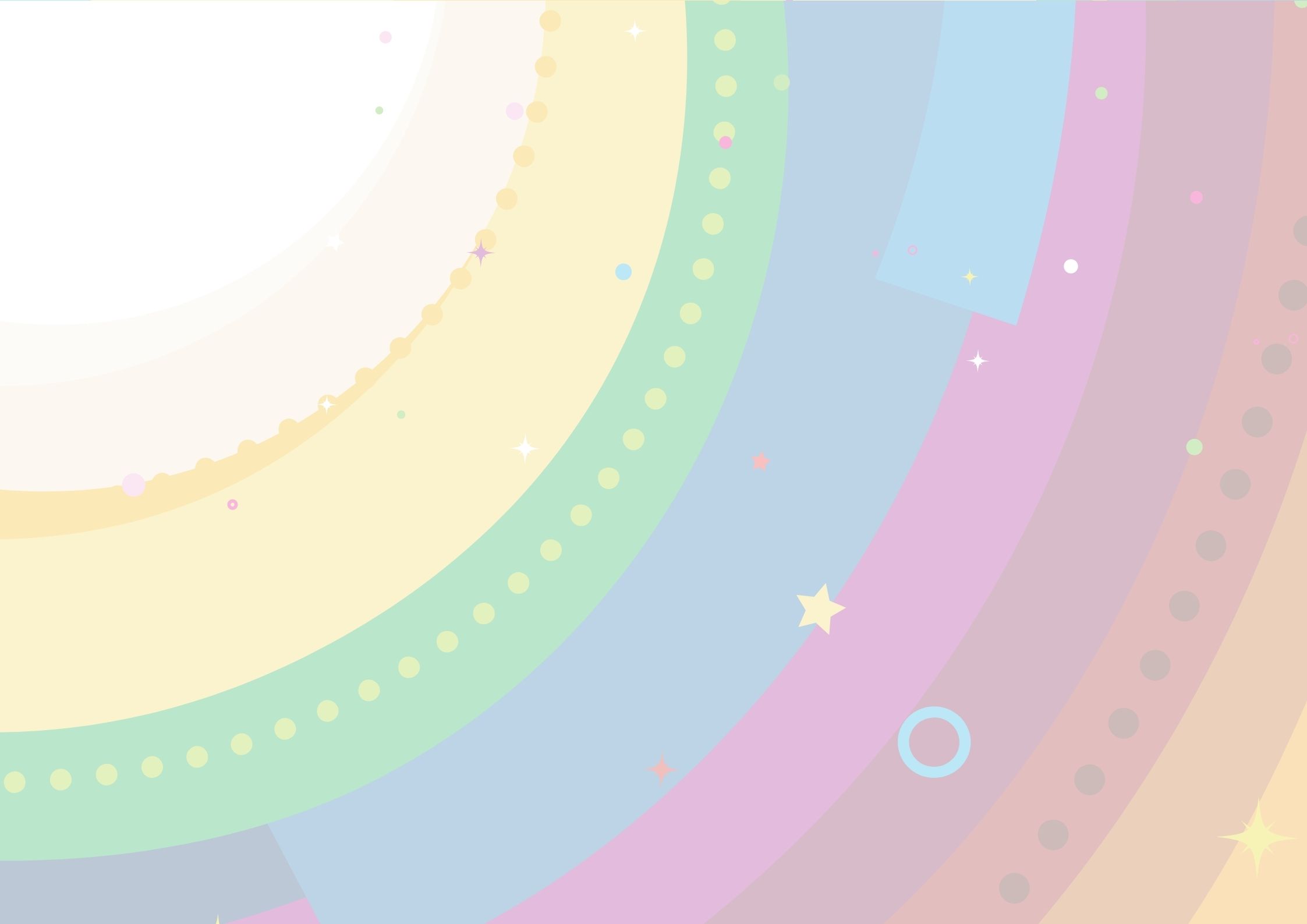 VAMOS ADUBAR AS RELAÇÕES
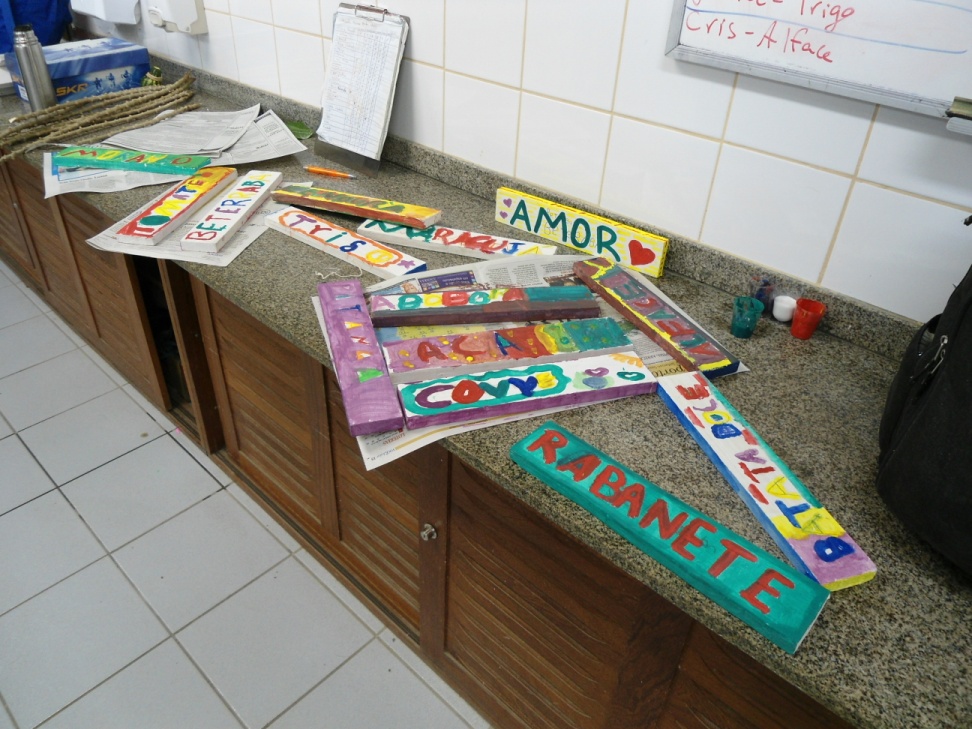 REFERÊNCIAS
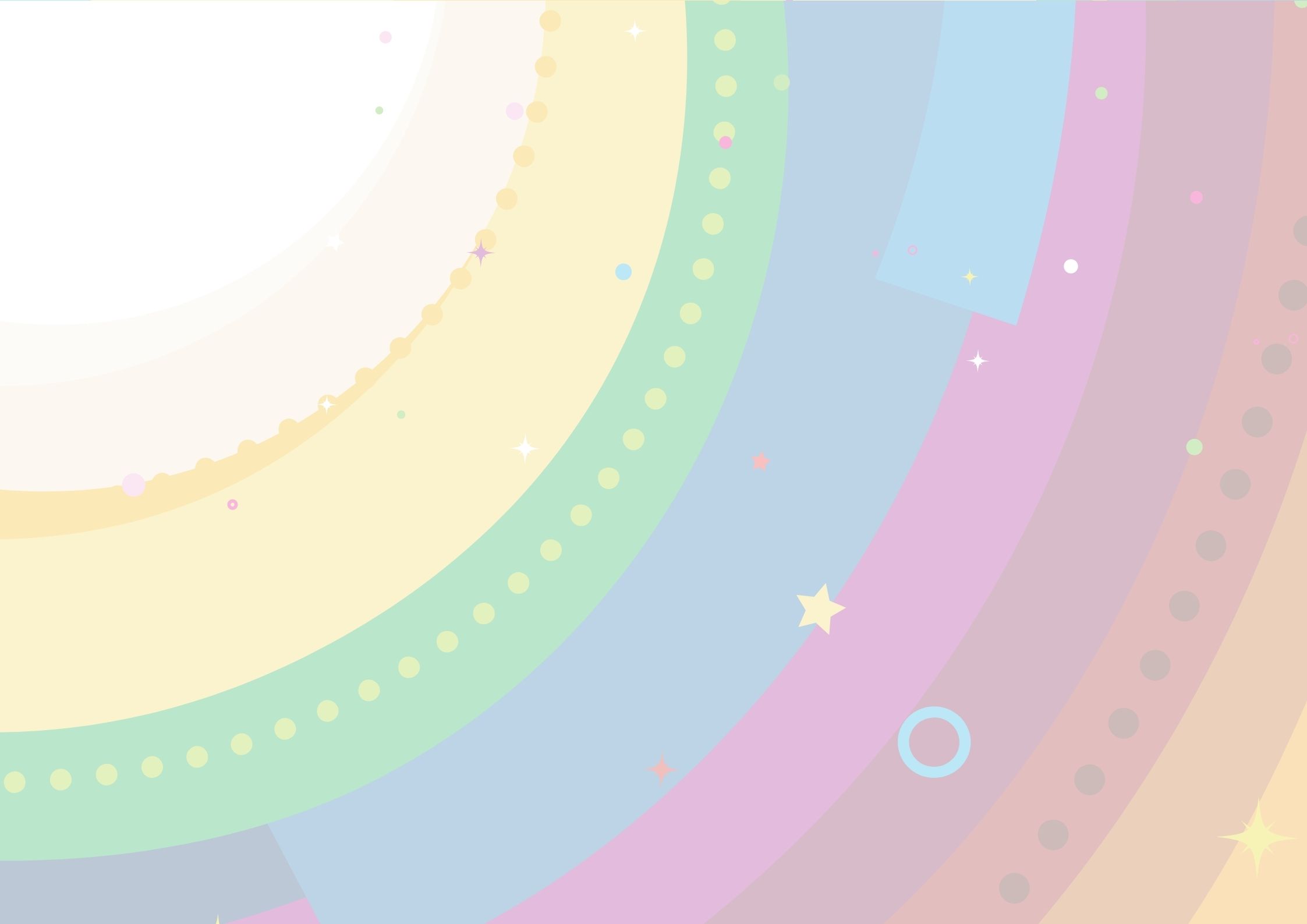 BRASIL. Ministério da Educação. Secretaria de Educação Básica. Diretrizes Curriculares Nacionais para a Educação Infantil. Brasília, DF: MEC/SEB, 2010a. Disponível em: http://www.uac.ufscar.br/domumentos-1/diretrizescurriculares_2012.pdf. Acesso em: 15 mar. 2018.
 
BRASIL. Ministério da Educação. Fundo Nacional de Desenvolvimento da Educação. Programa Nacional de Alimentação Escolar. Organização das Nações Unidas para a Agricultura e Alimentação. Mapeamento do Processo de Desenvolvimento do Projeto Educando com a Horta Escolar. Brasília, DF: FNDE, 2010b. 

CEPAGRO. Centro de Estudos e Promoção da Agricultura de Grupo. Metodologia de assessoria técnica ao Projeto Educando com a Horta Escolar e a Gastronomia. Florianópolis: CEPAGRO, 2013a.

EDWARDS, Carolyn; GANDINI, Lella; FORMAN, George. As cem linguagens da criança: a abordagem de Reggio Emilia na educação da primeira infância. Porto Alegre: Artes Médicas, 1999.

FLORIANÓPOLIS. Prefeitura Municipal de Florianópolis. Secretaria Municipal de Educação. Diretrizes educacionais pedagógicas para educação infantil. Florianópolis, SC: Prelo, 2010. 
FLORIANÓPOLIS. Orientações Curriculares da Educação Infantil de Florianópolis. Florianópolis, SC: SME, 2012.

GADOTTI, Moacir. Boniteza de um Sonho: ensinar-e-aprender com sentido. Novo Hamburgo: Feevale, 2003. Disponível em: http://www.feevale.br/Comum/midias/93aeebed-9c8b-4b56-8341-22ac5cd3b501/Boniteza%20de%20um%20Sonho.pdf. Acesso em: 7 abr. 2020.
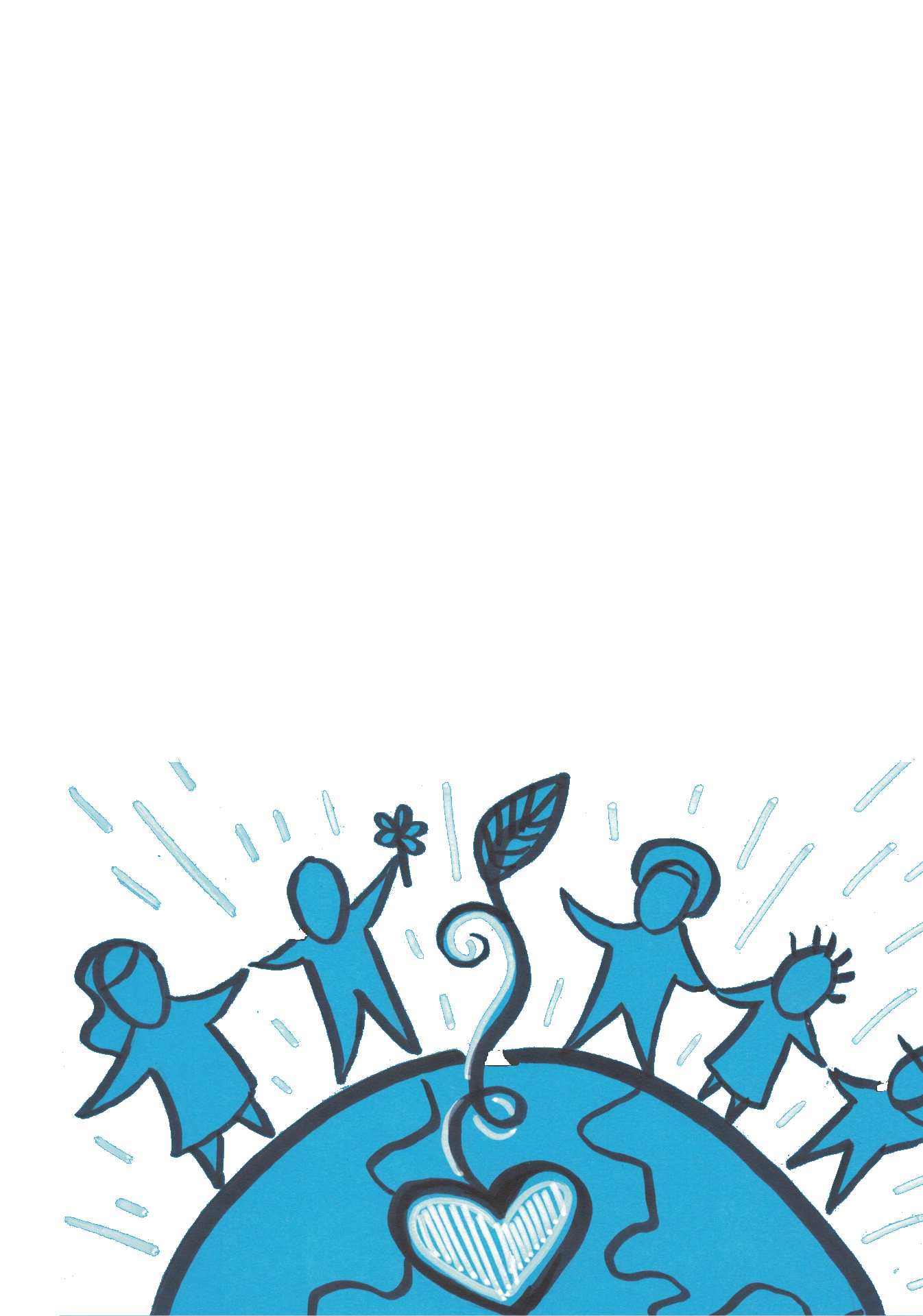 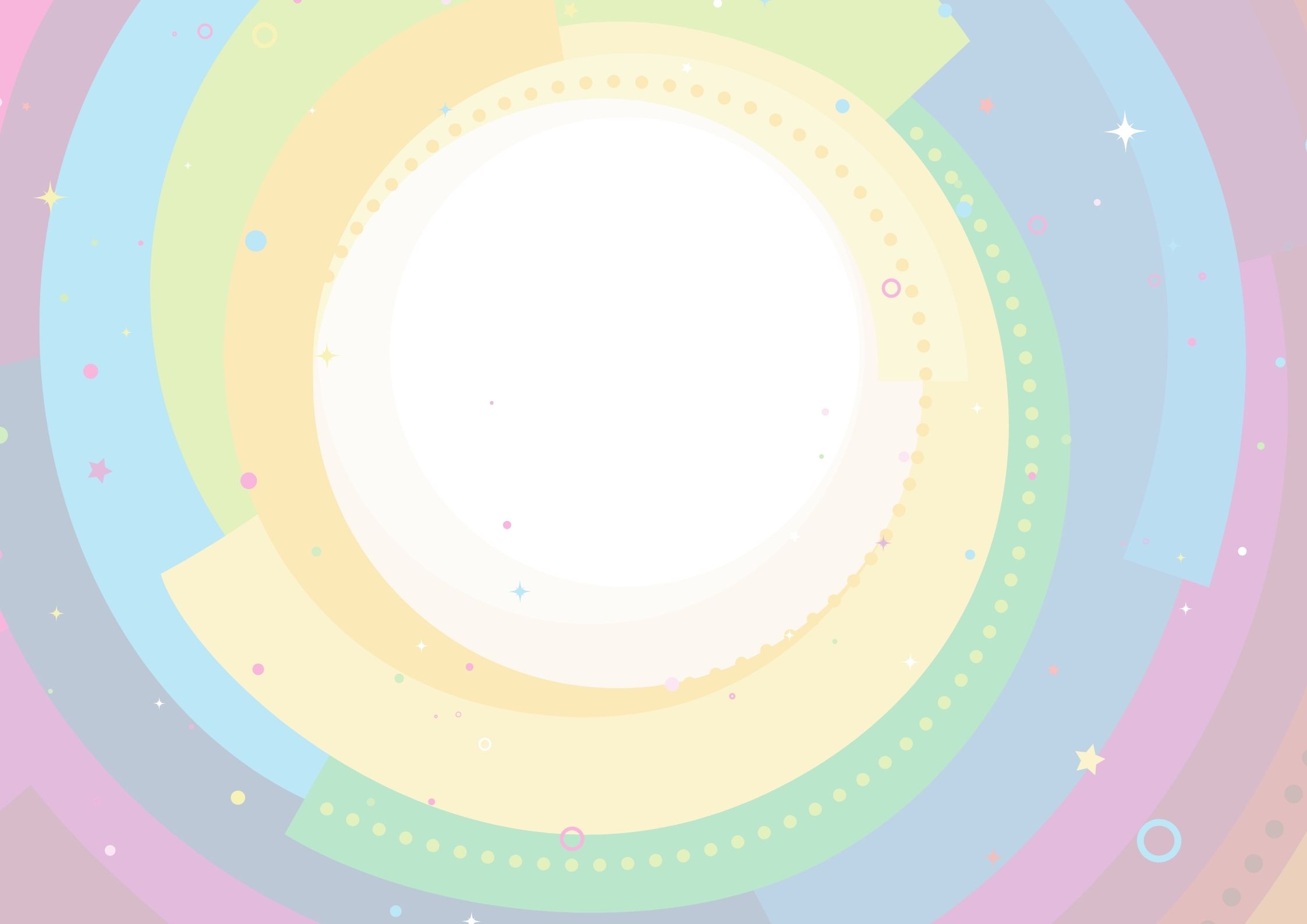 www.cepagro.org.br
@cepagro_agroecologia
Júlio Maestri
julio@cepagro.org.br
@juliomaestri
@com.postagem
48-996262283
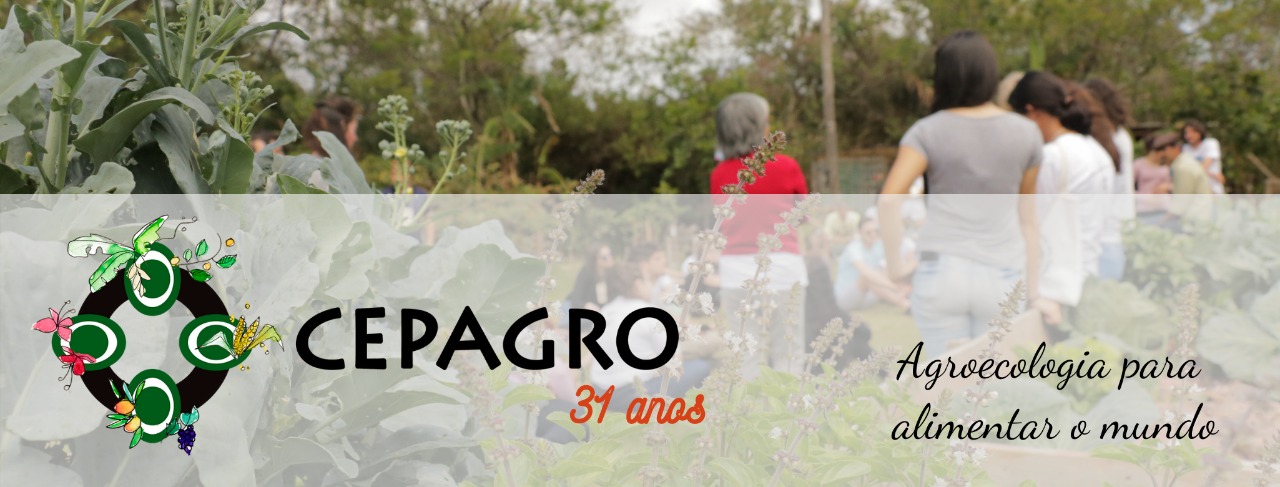